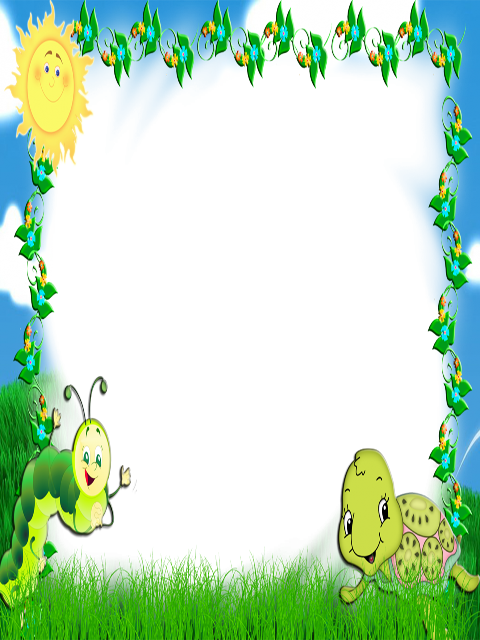 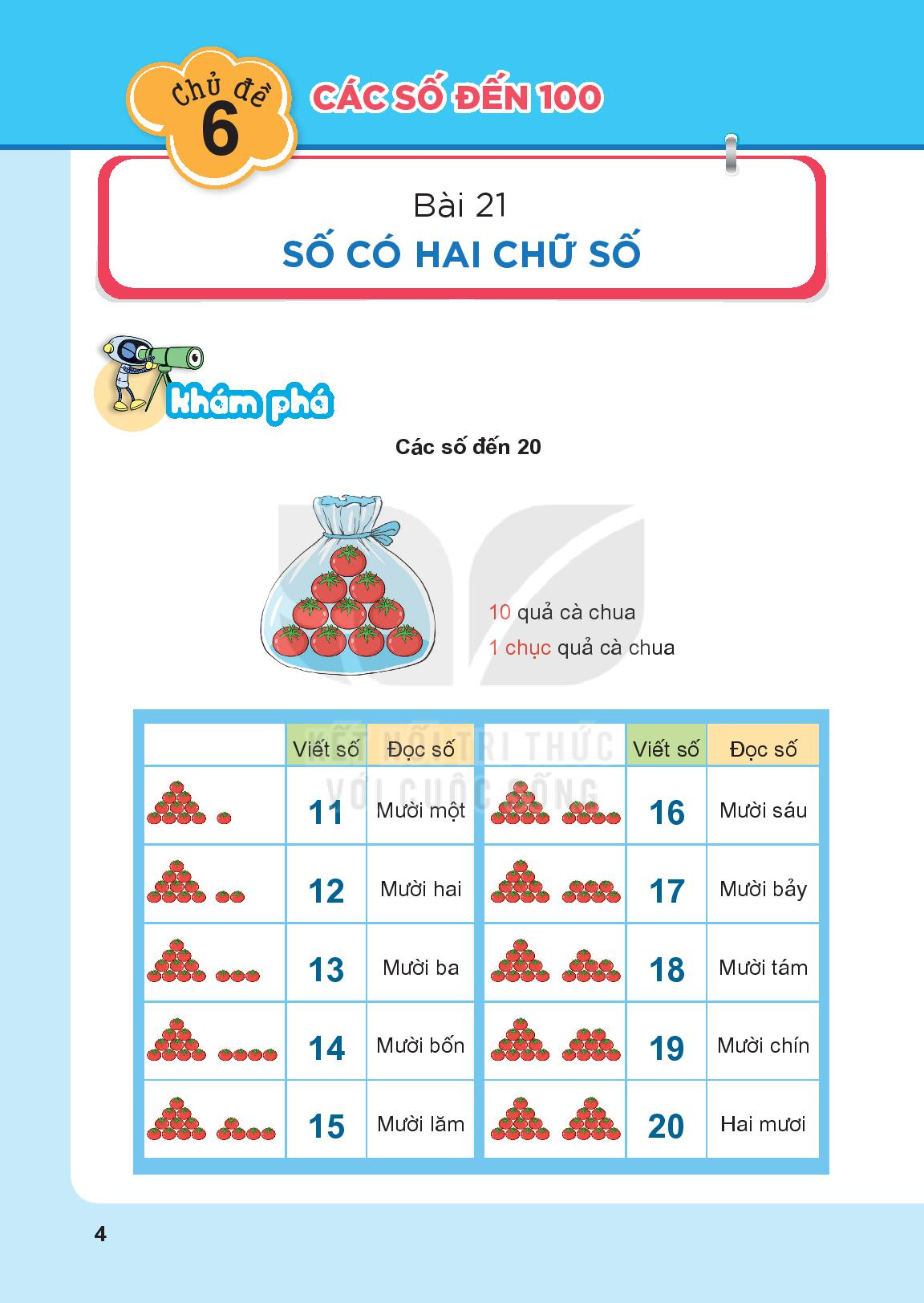 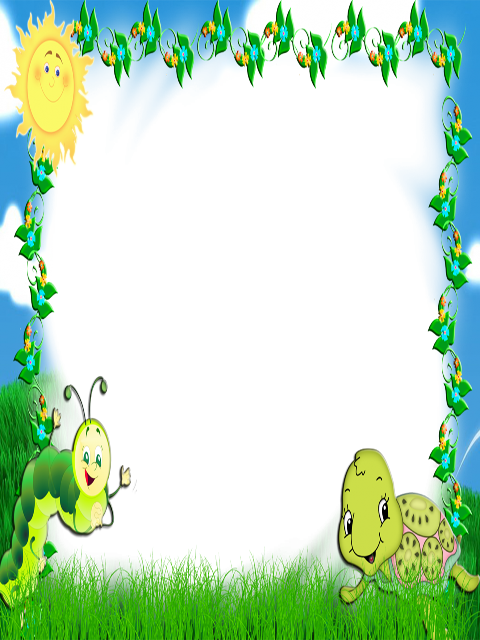 Tiết 1
Các số đến 20
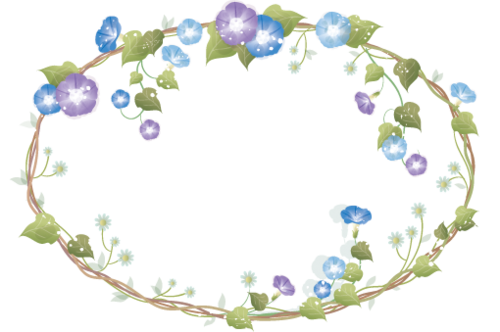 KHỞI ĐỘNG
Các số đến 20
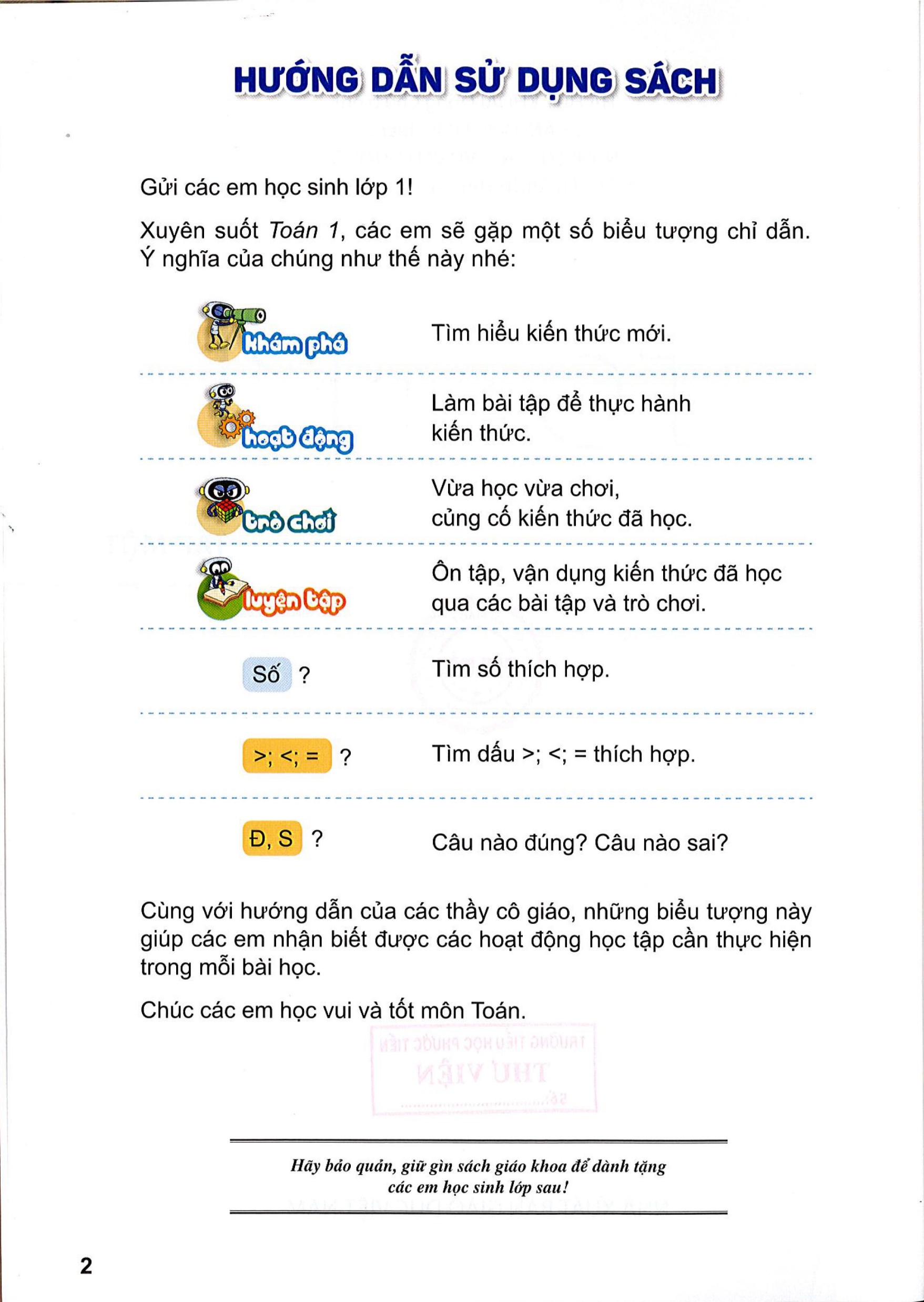 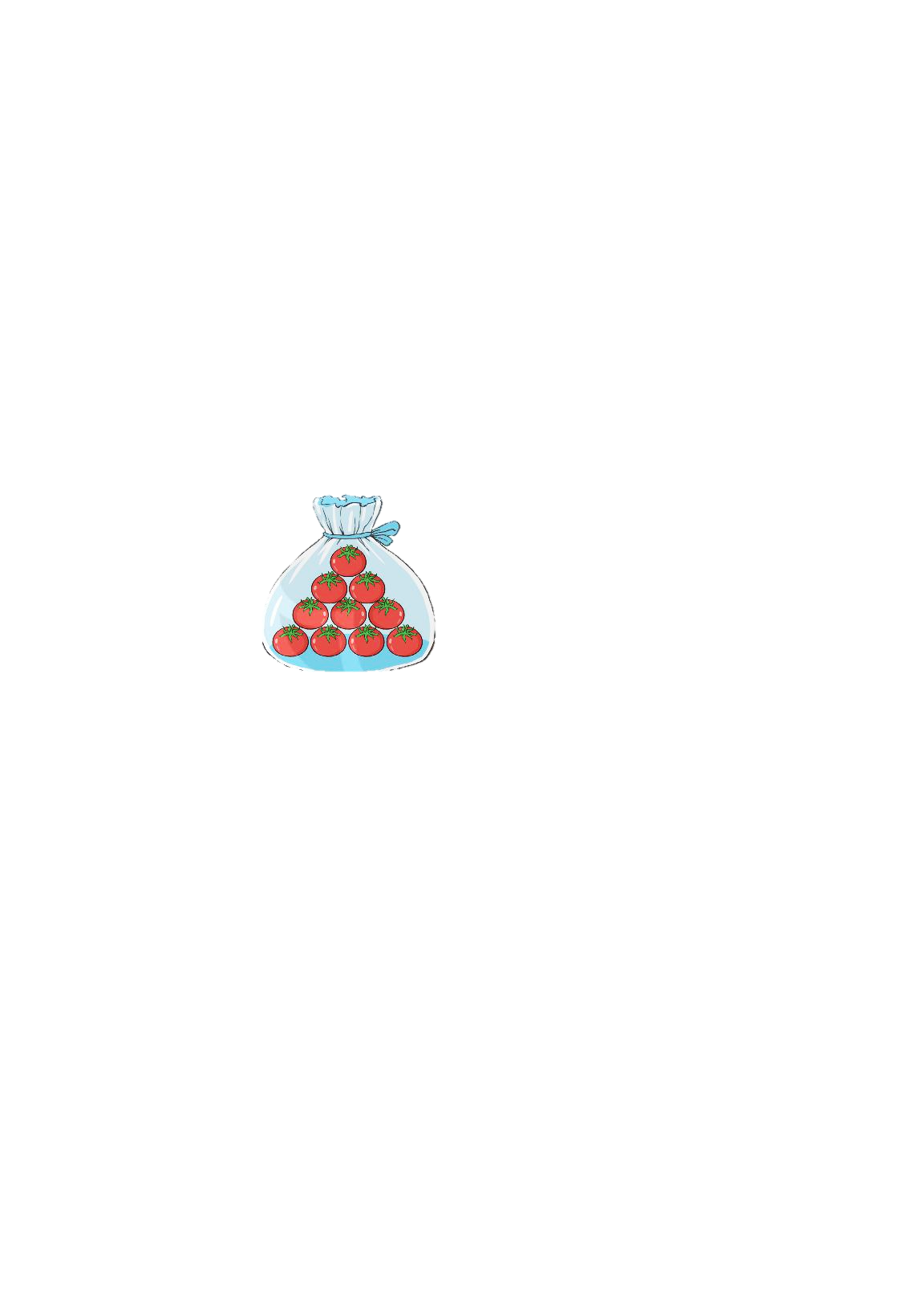 10 quả cà chua
1 chục quả cà chua
1 chục = 10
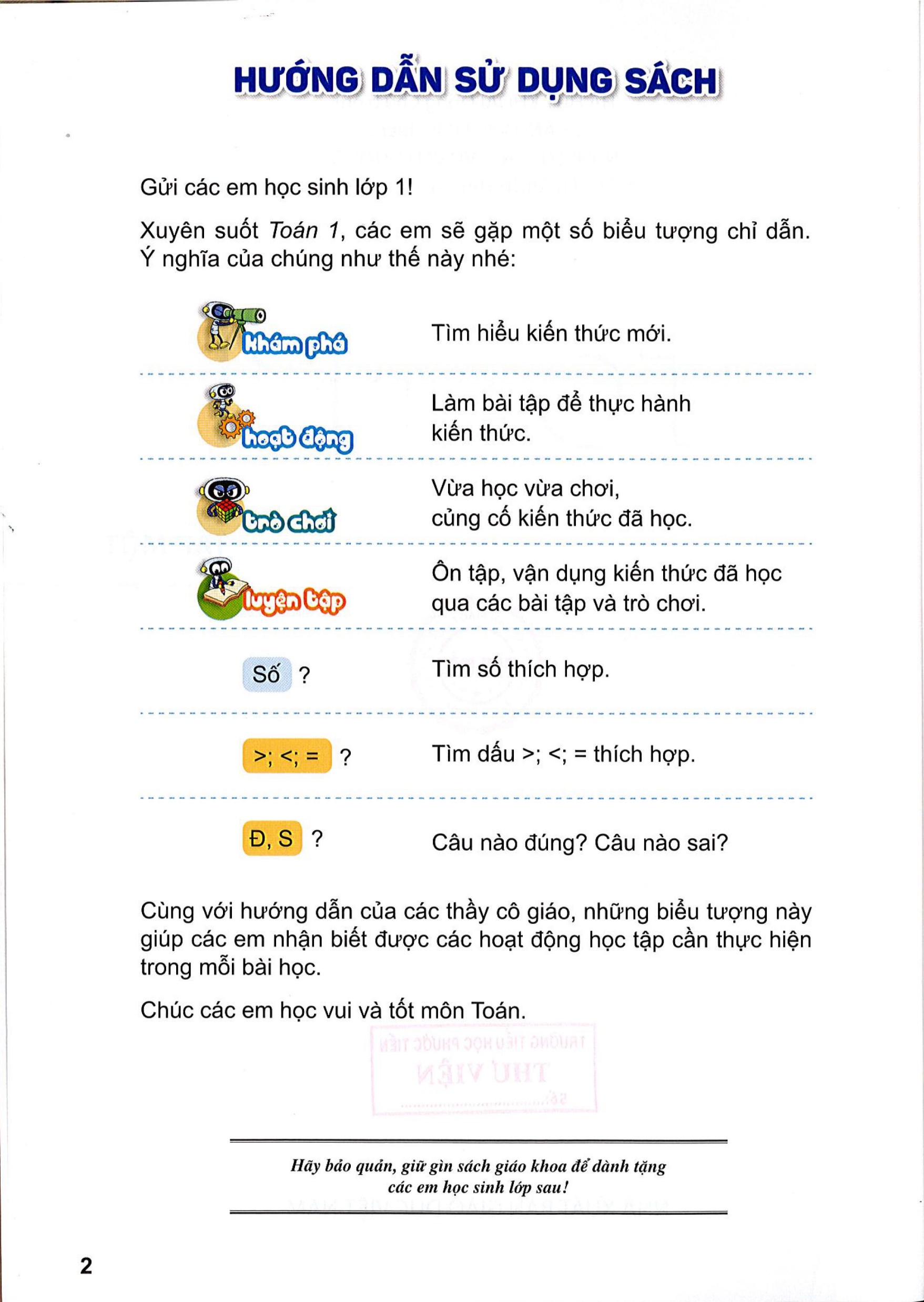 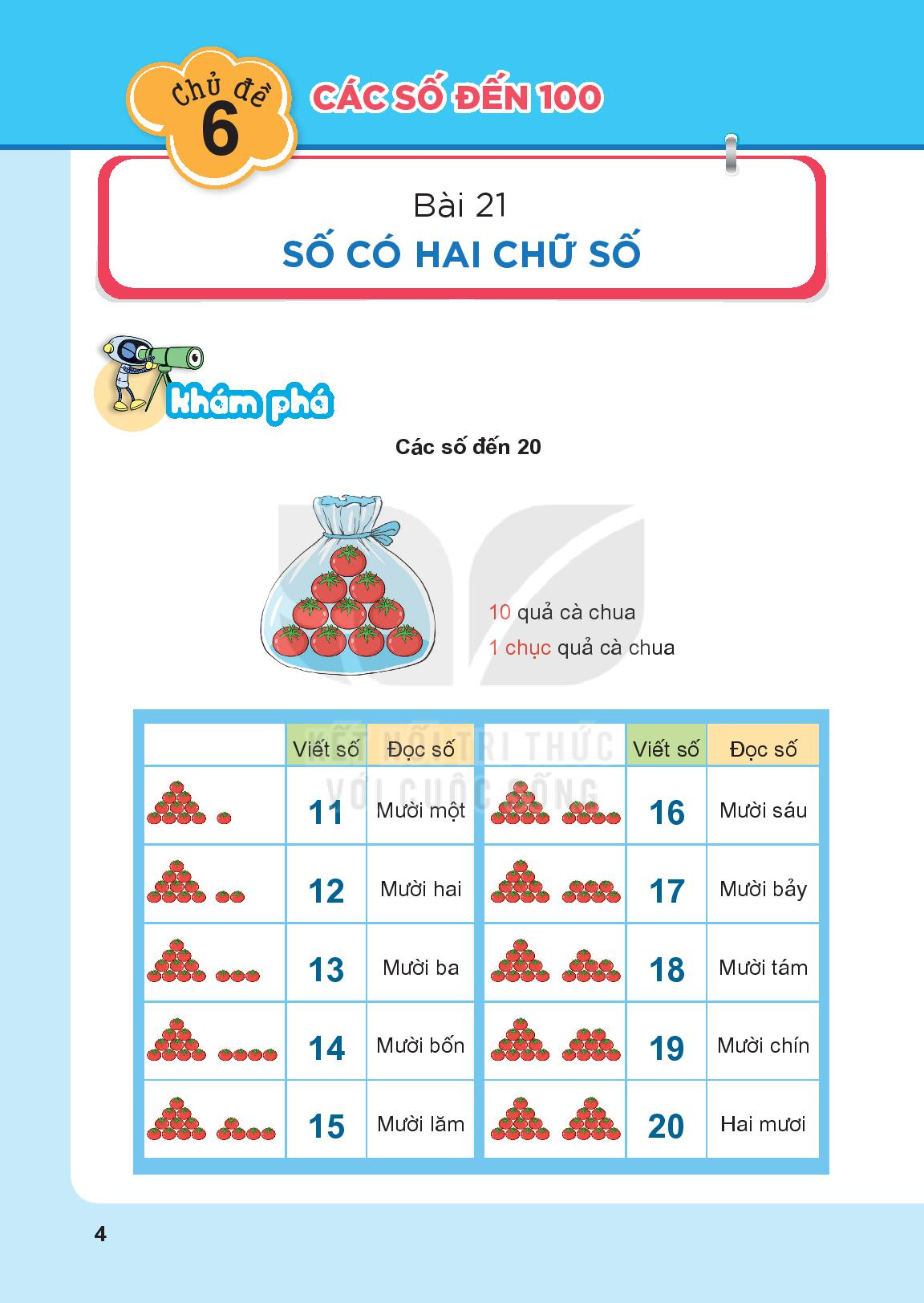 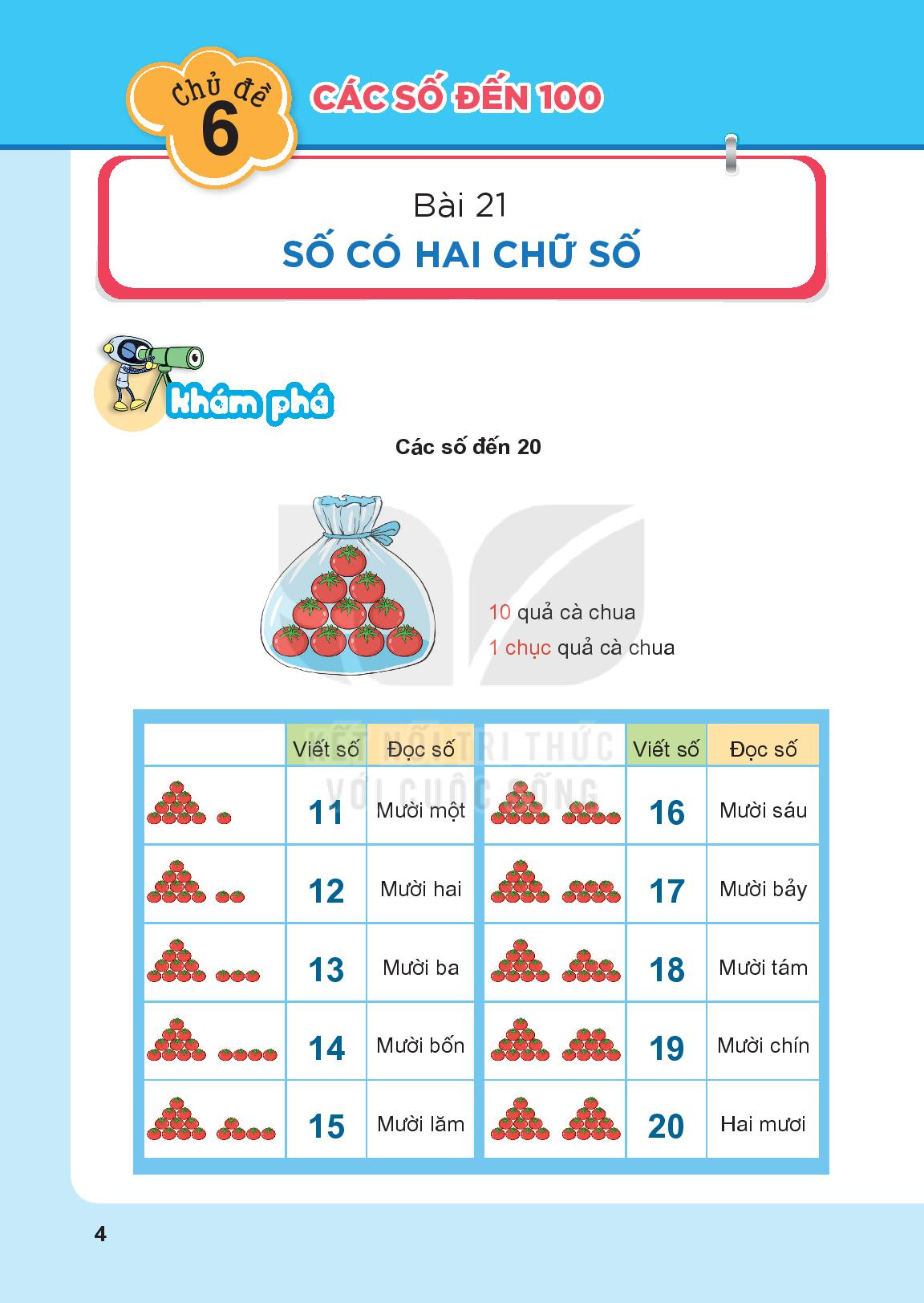 Mười sáu
Mười một
16
11
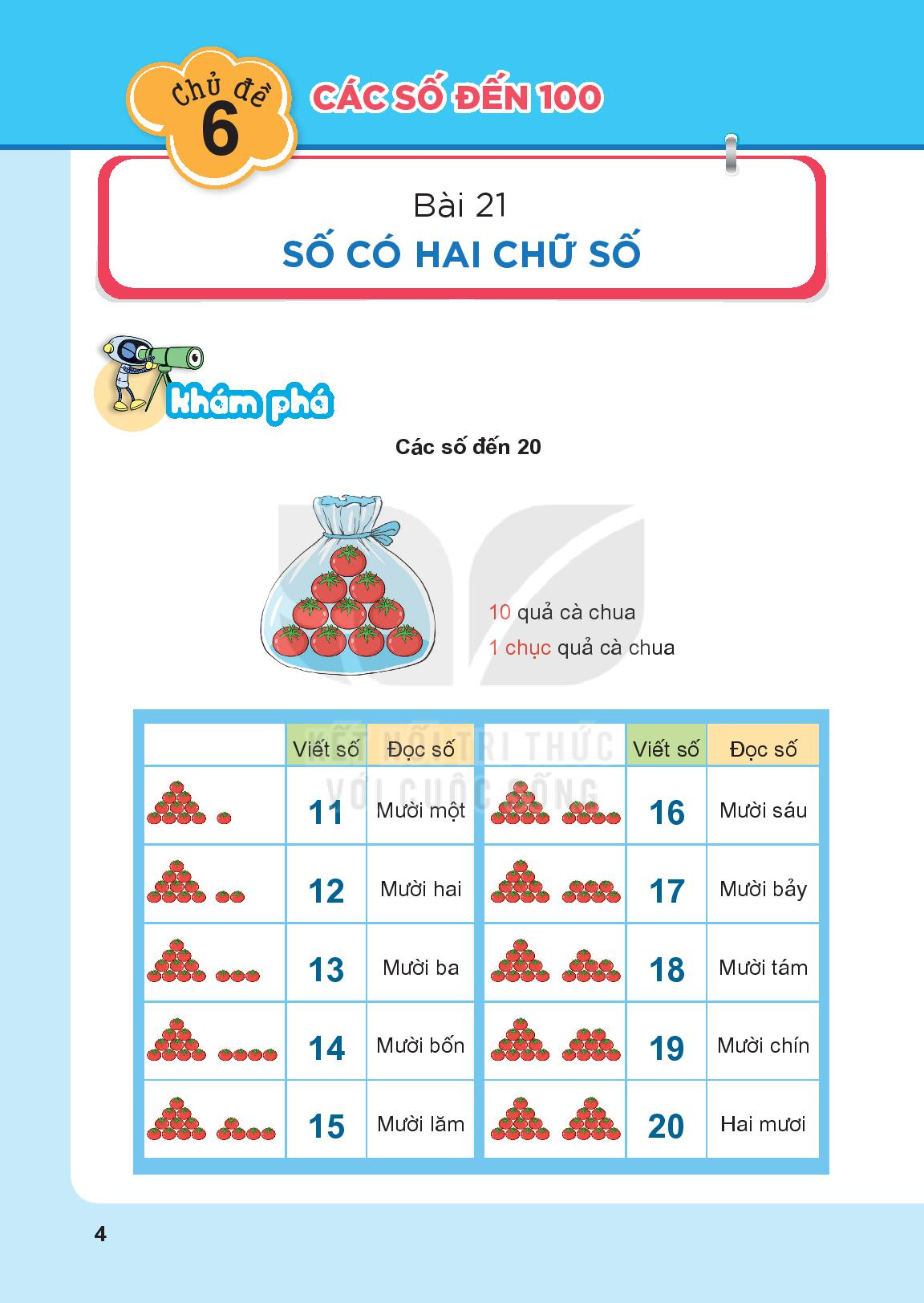 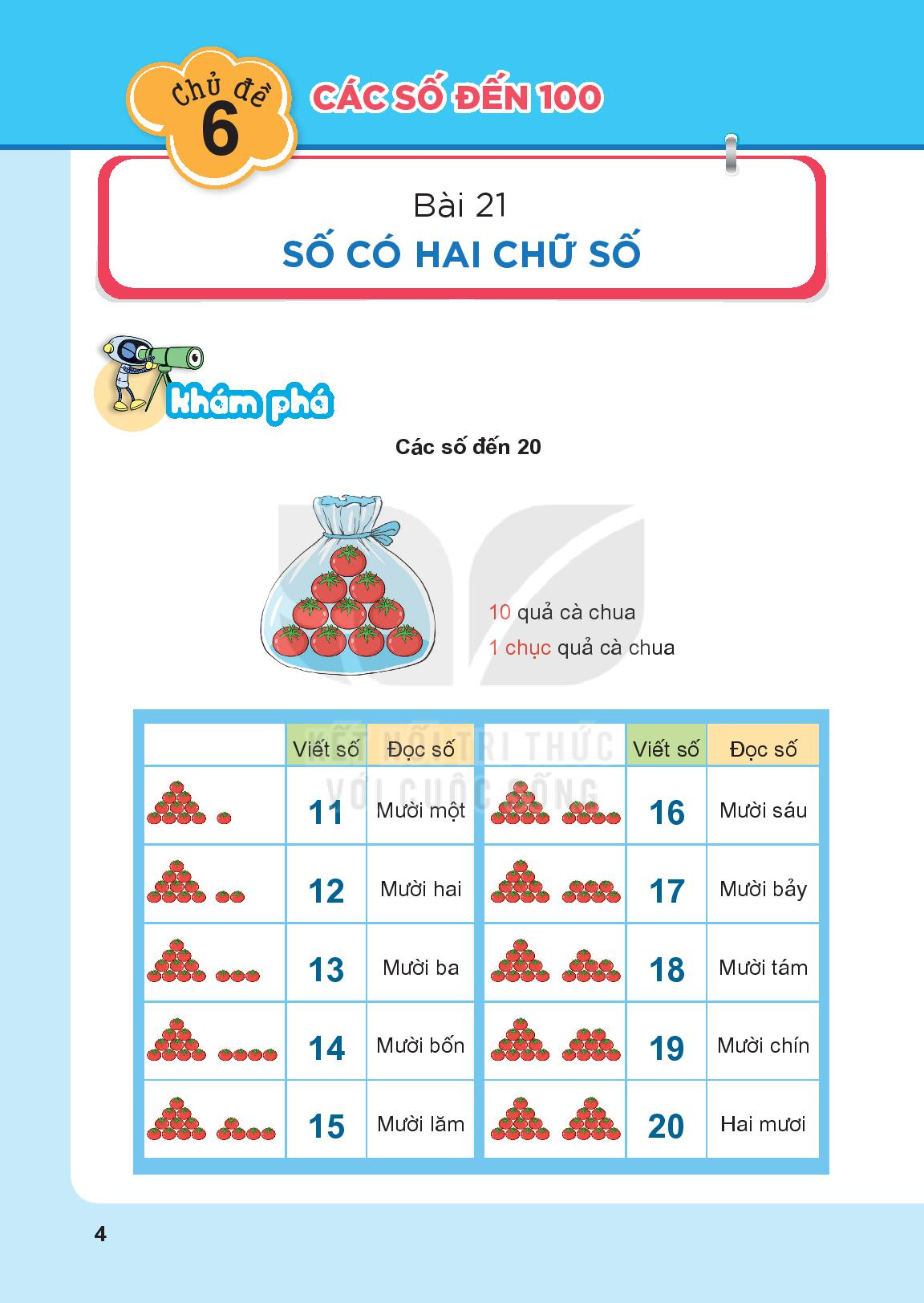 Mười hai
Mười bảy
12
17
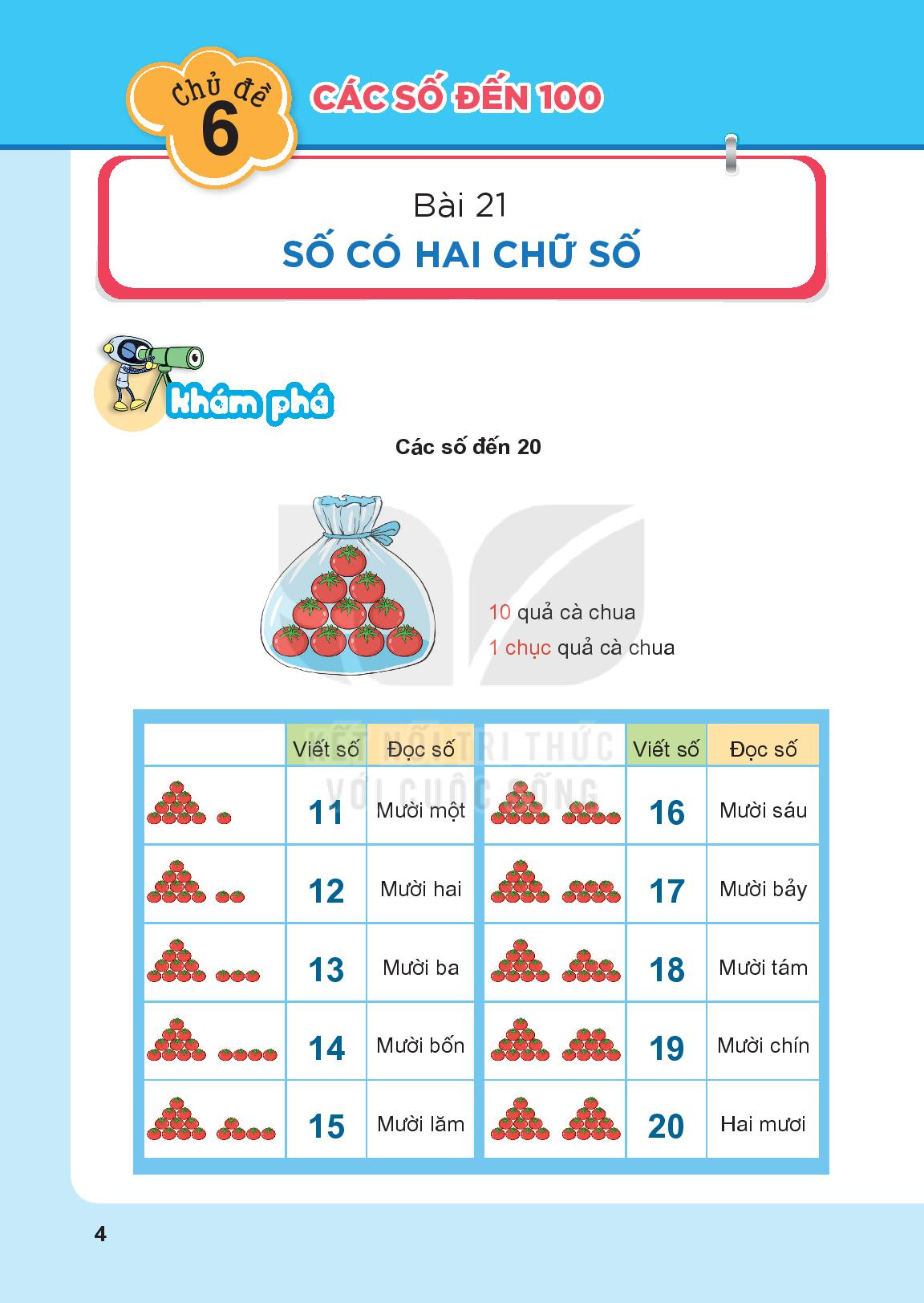 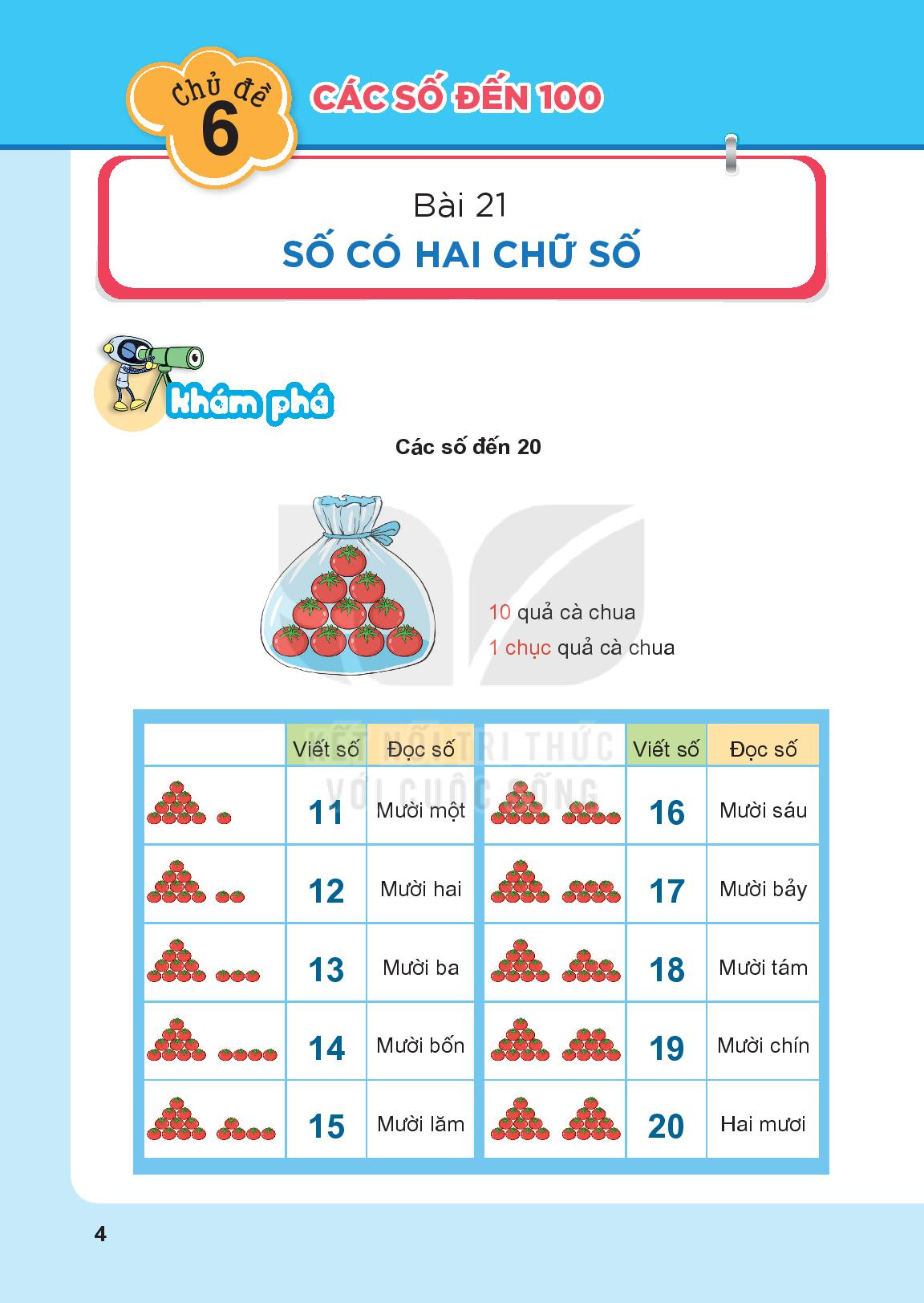 Mười tám
Mười ba
13
18
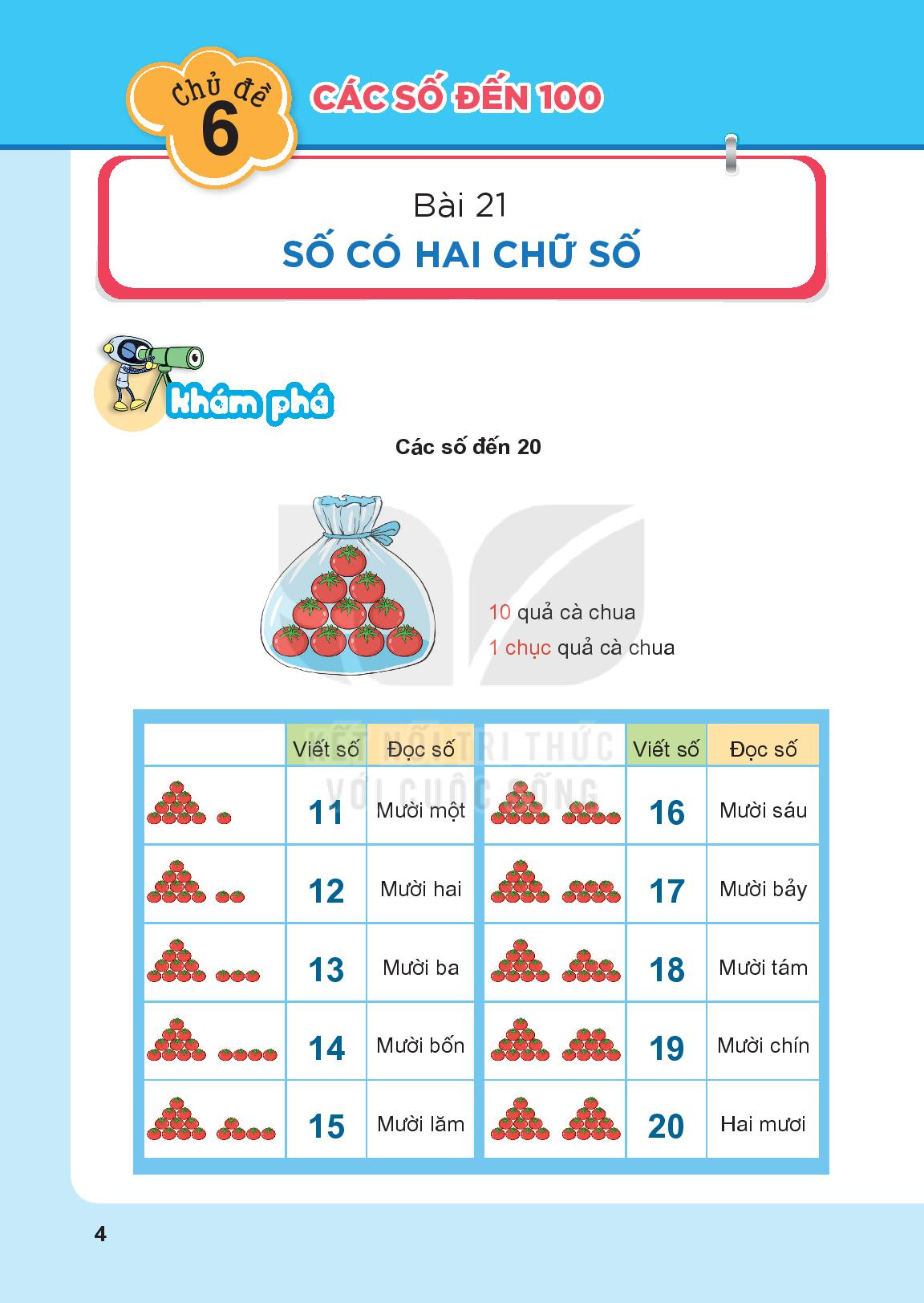 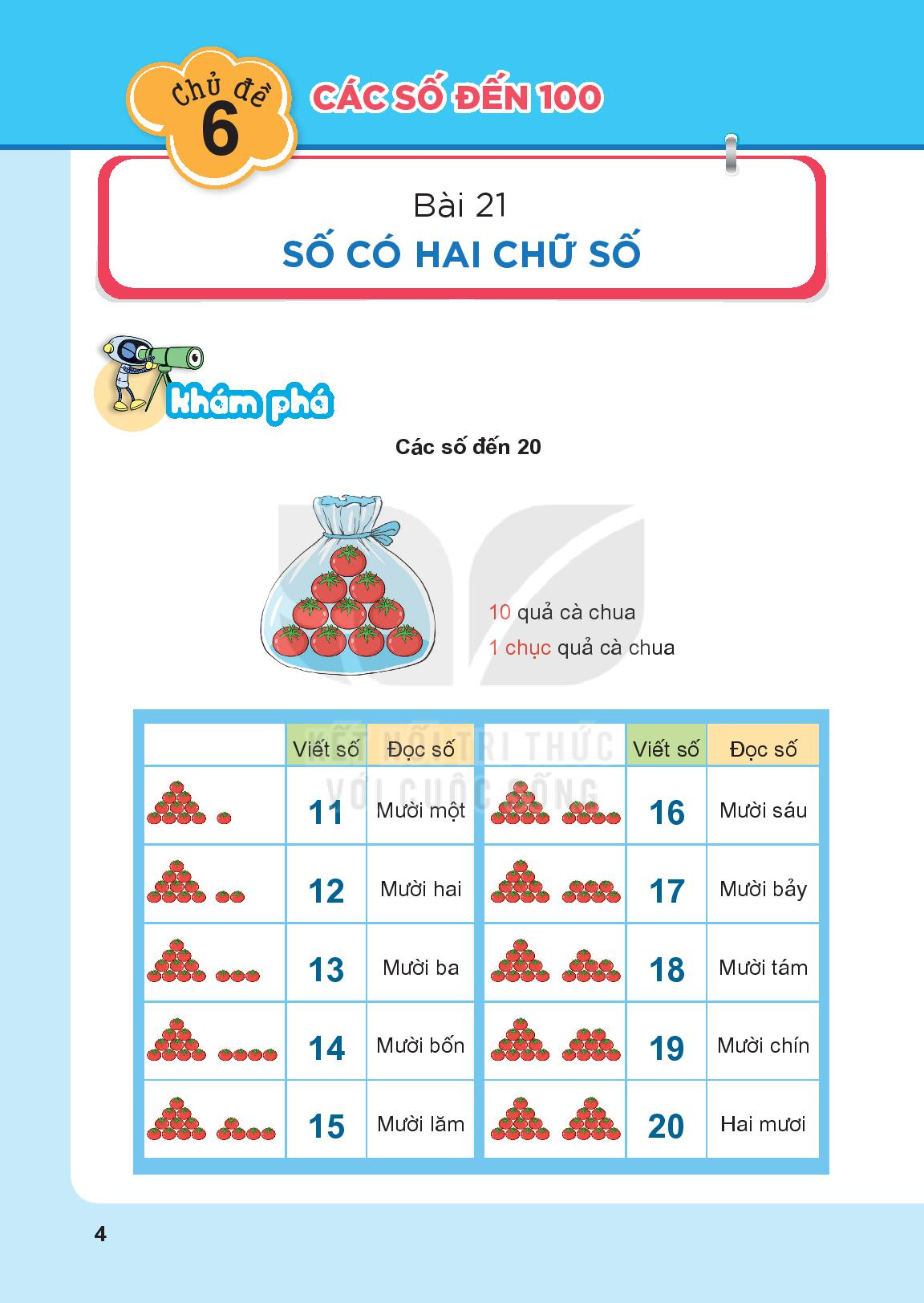 Mười bốn
Mười chín
19
14
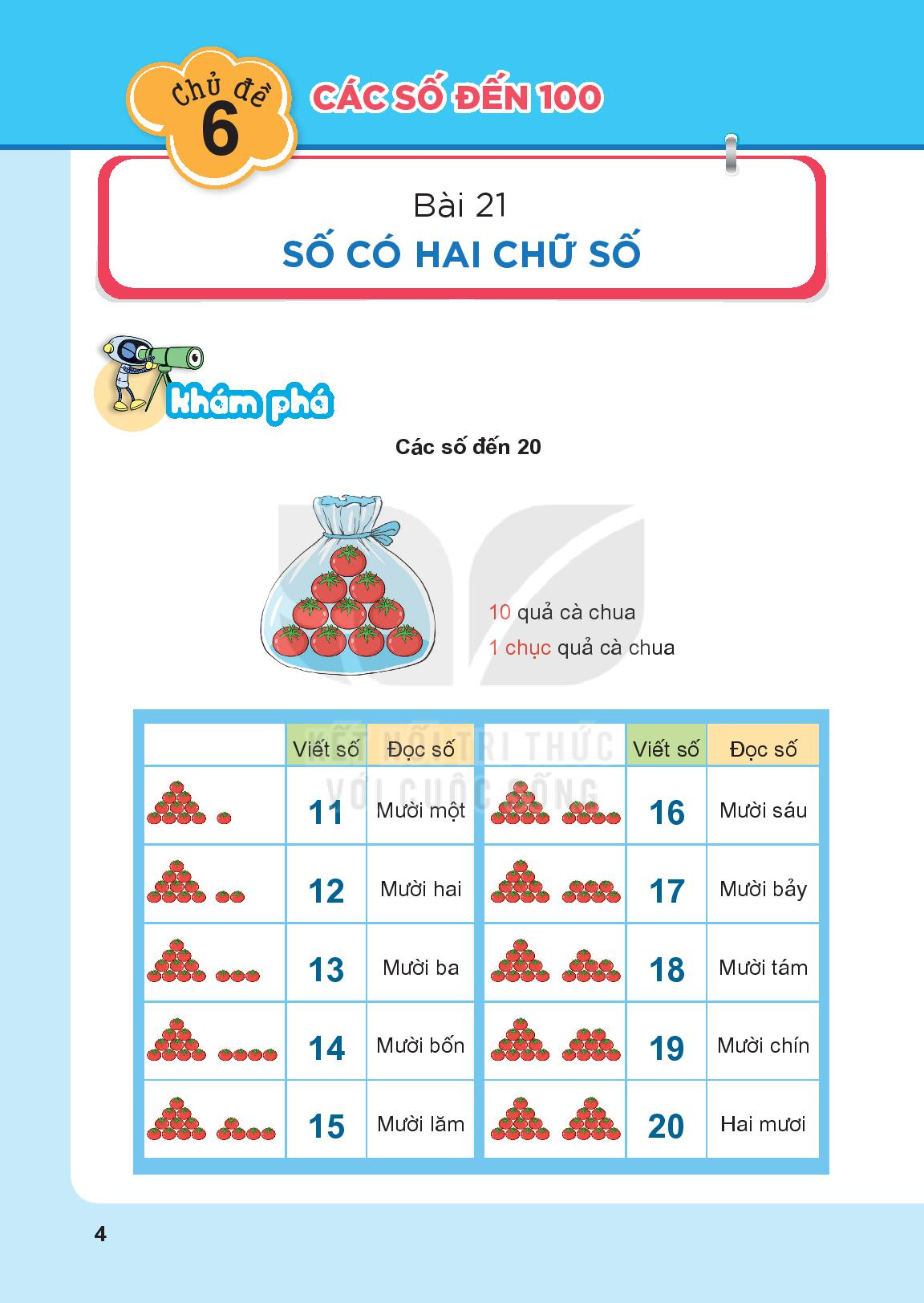 Hai mươi
Mười lăm
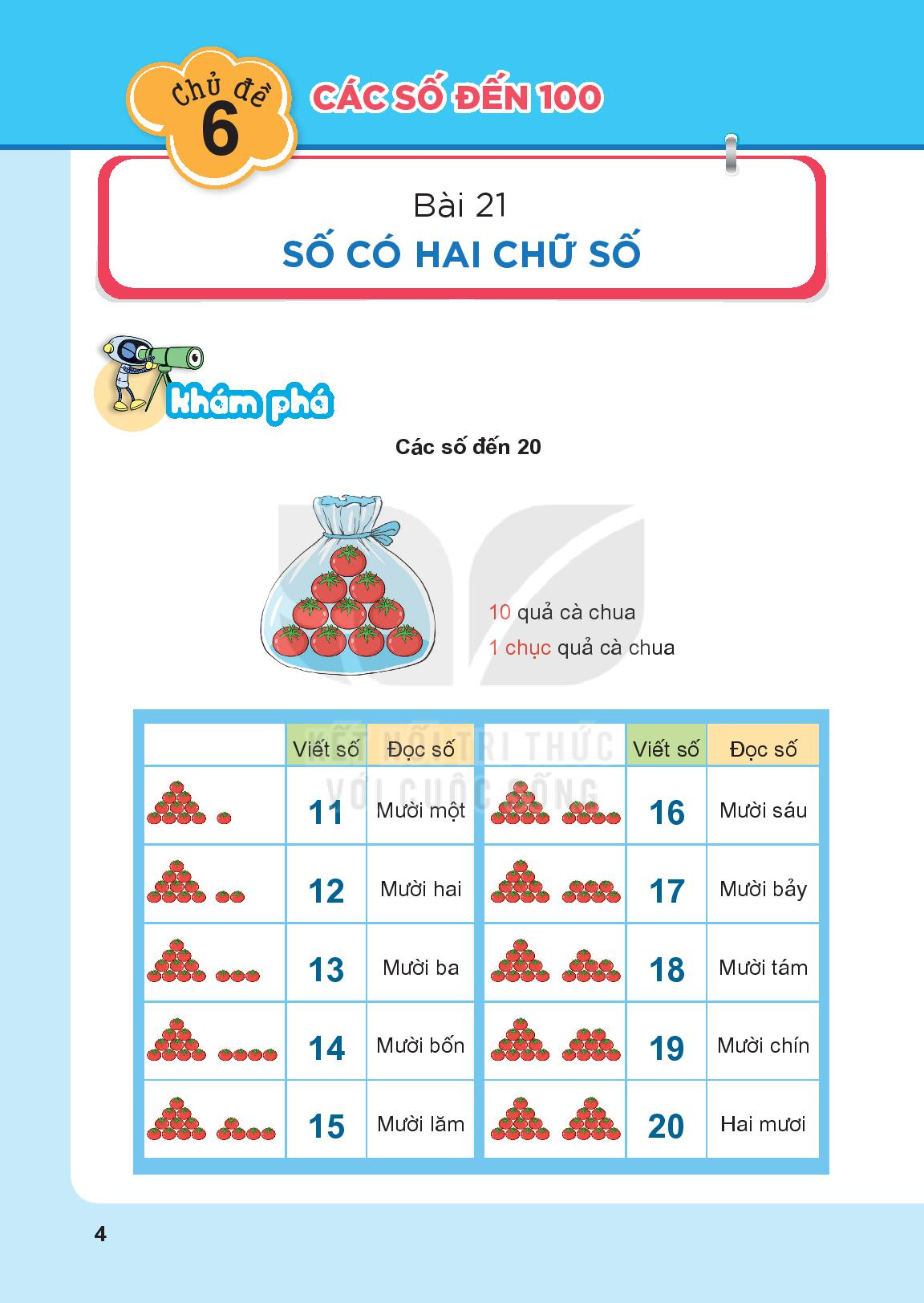 20
15
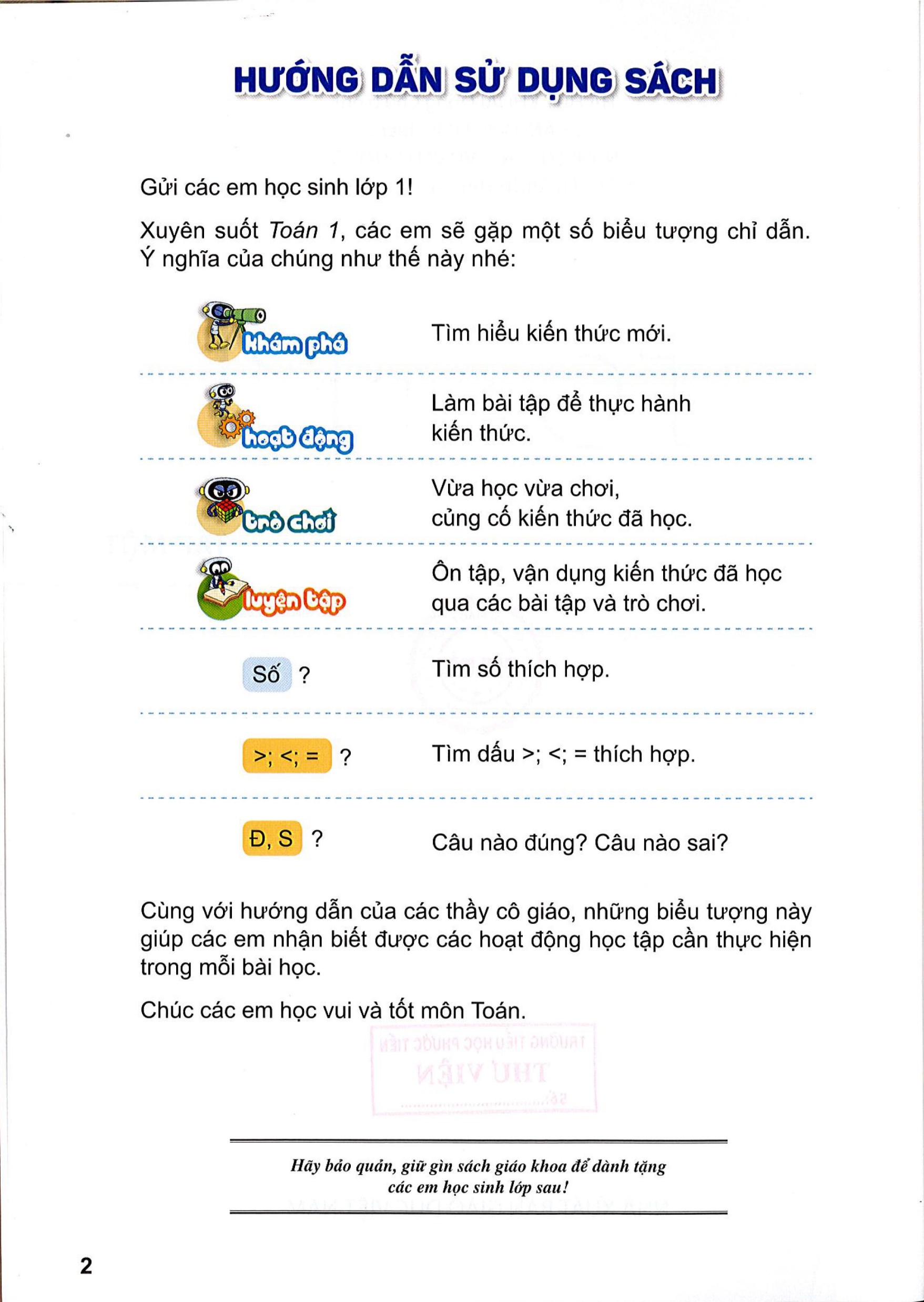 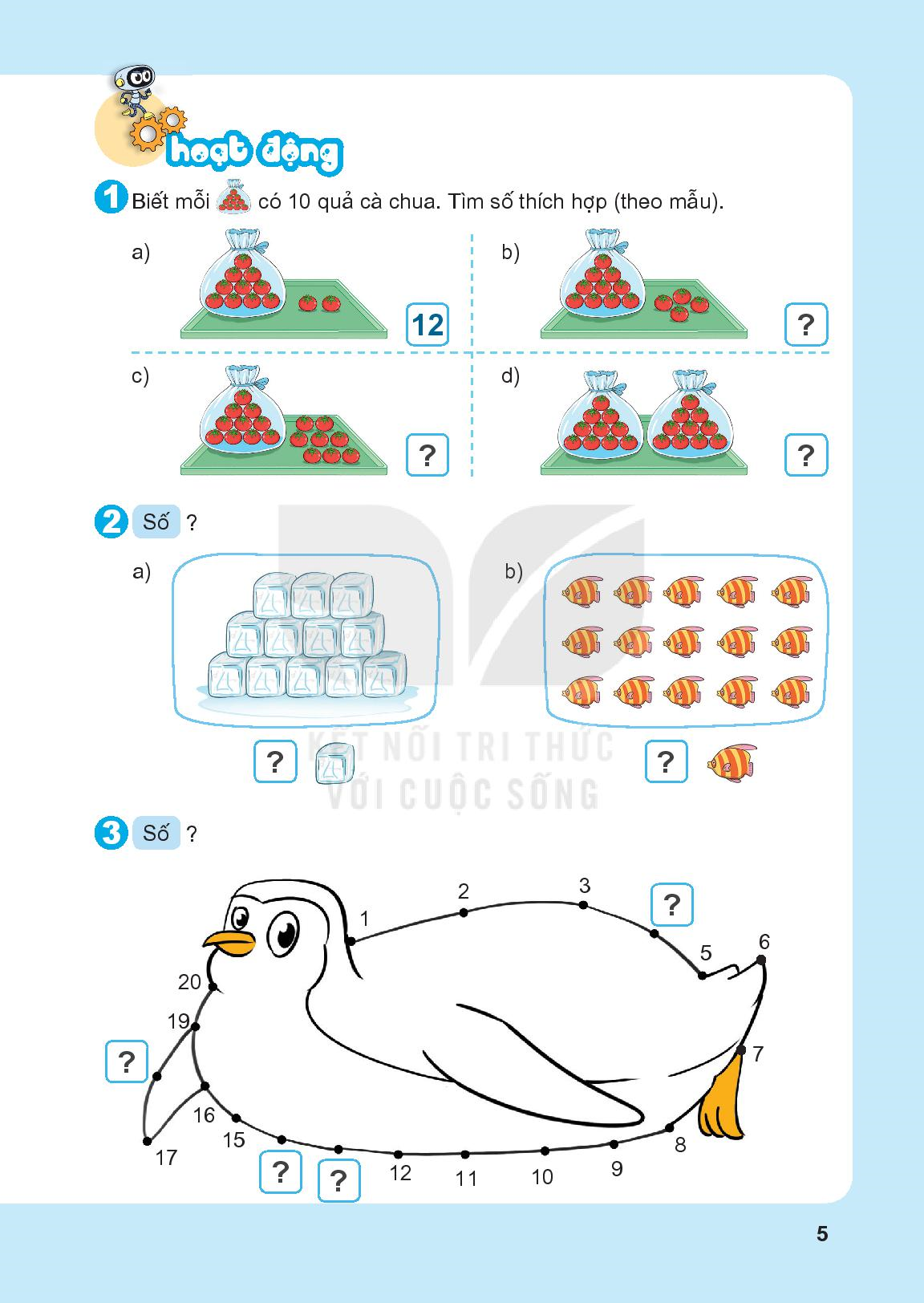 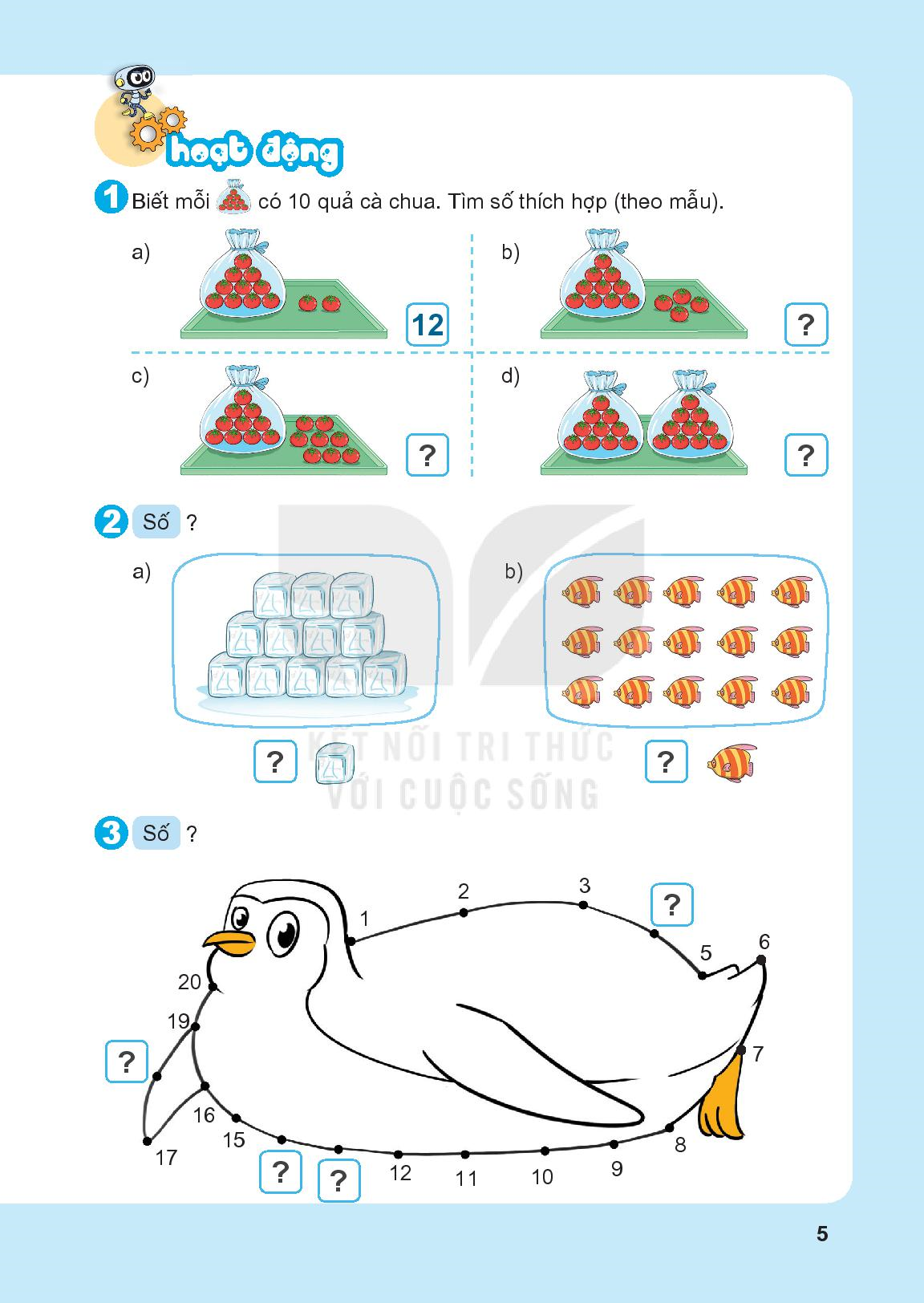 14
18
20
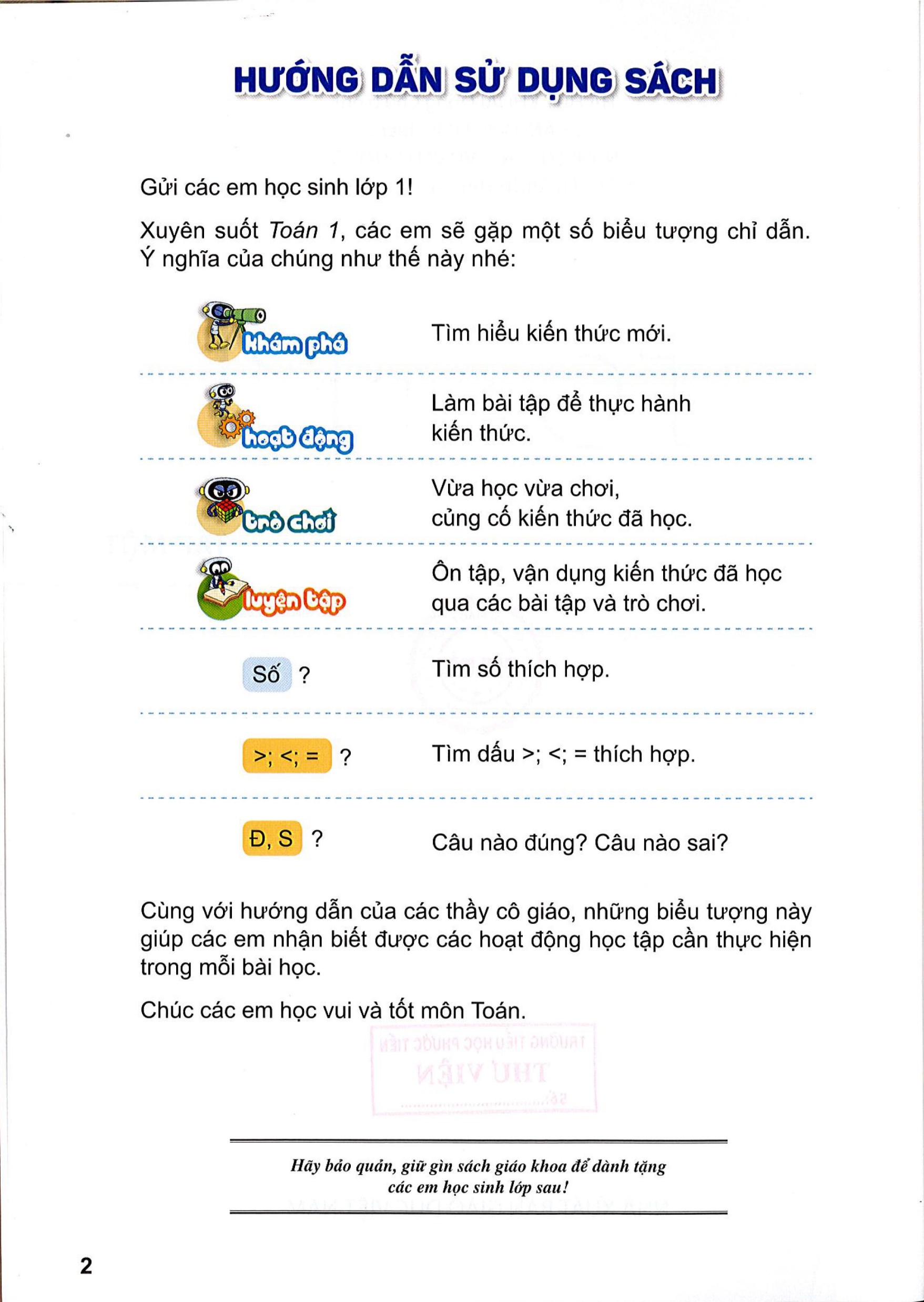 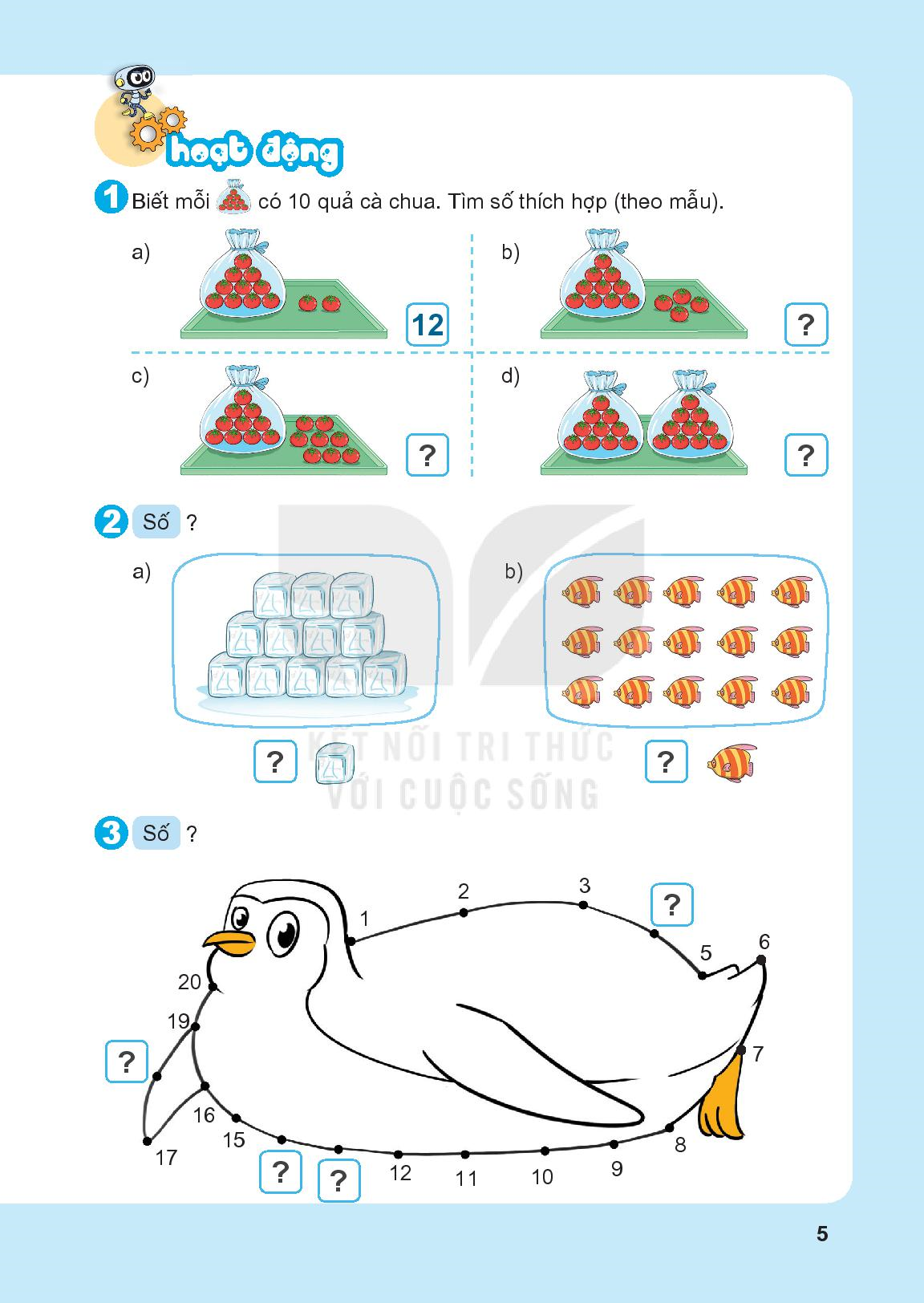 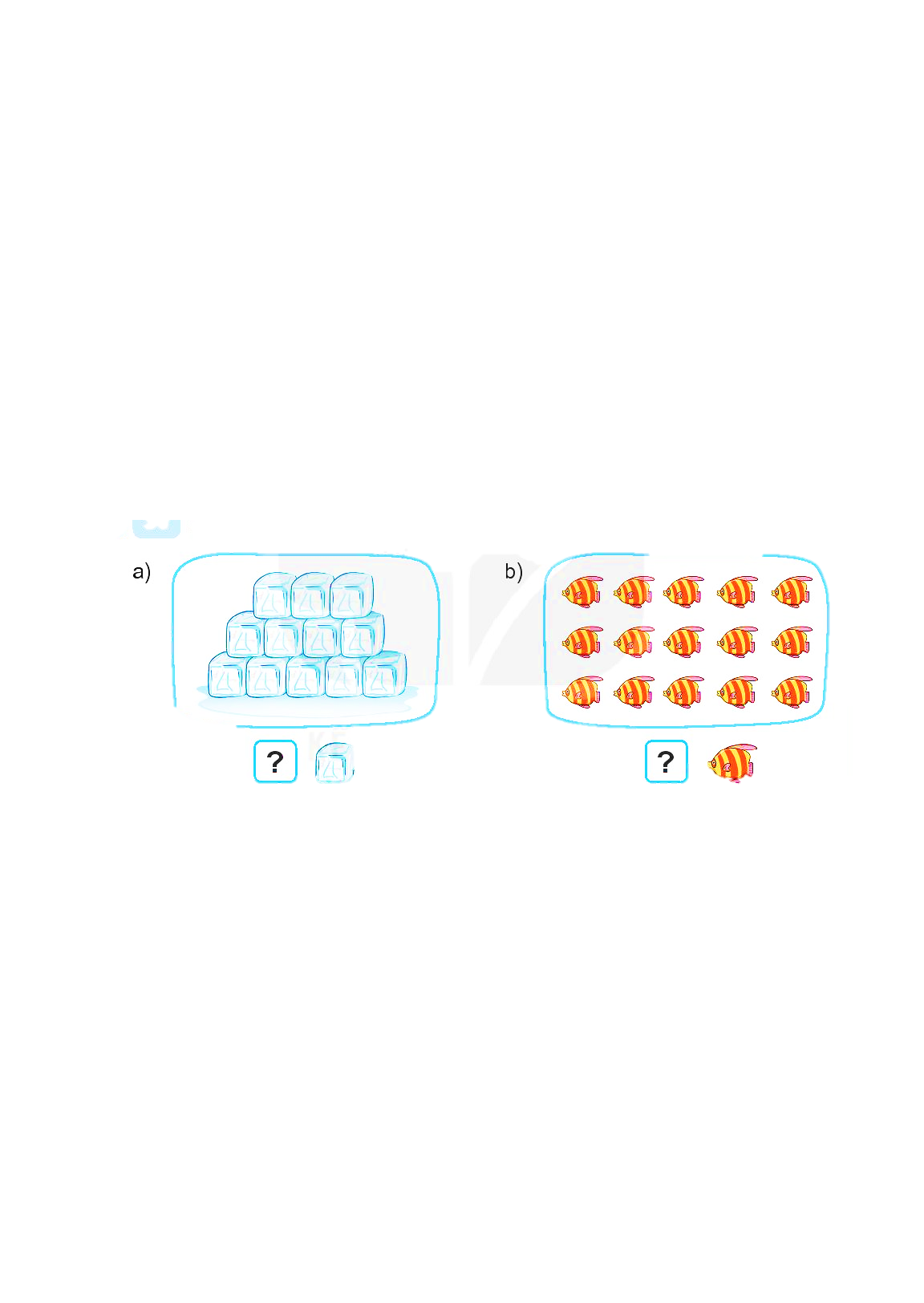 12
15
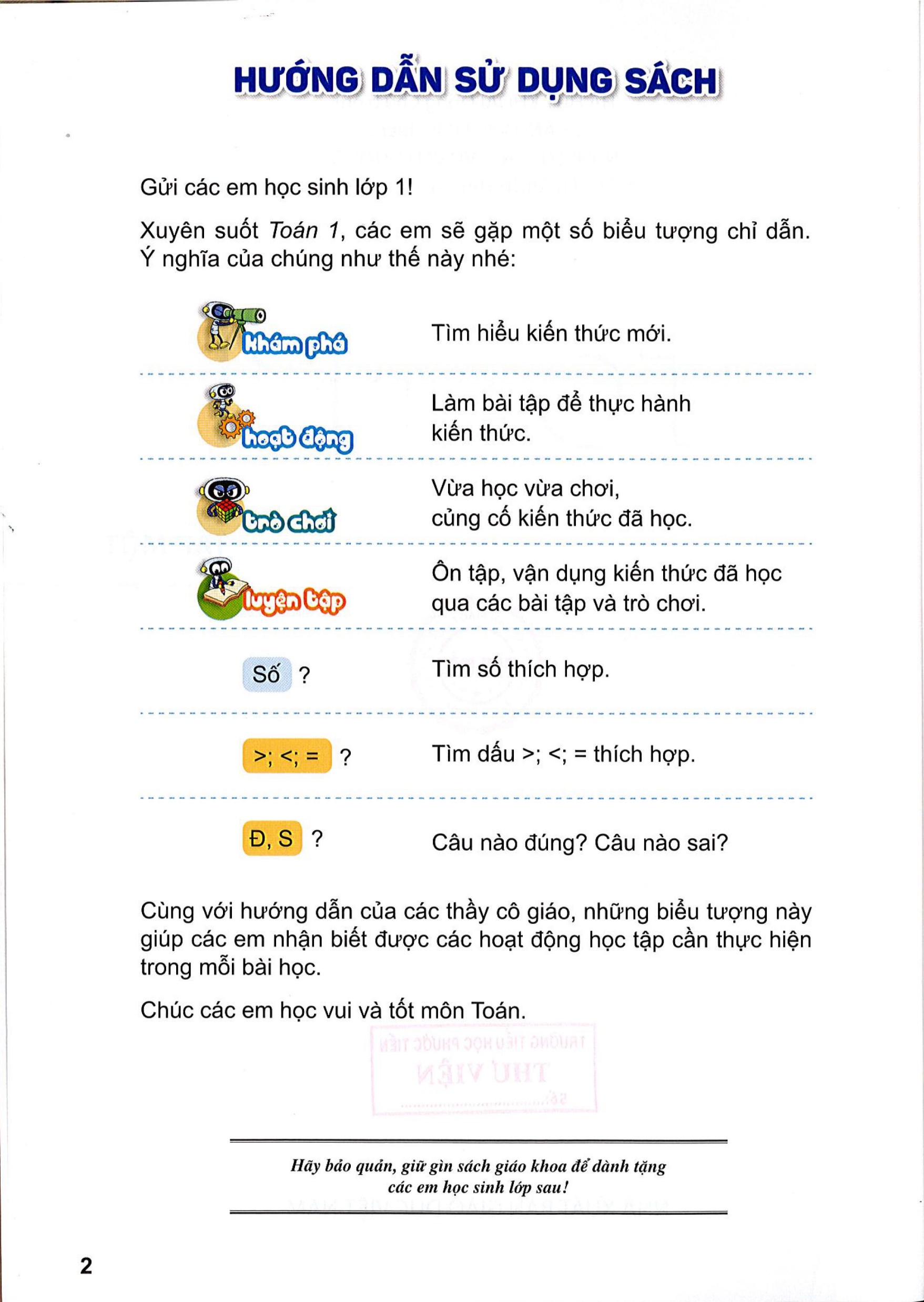 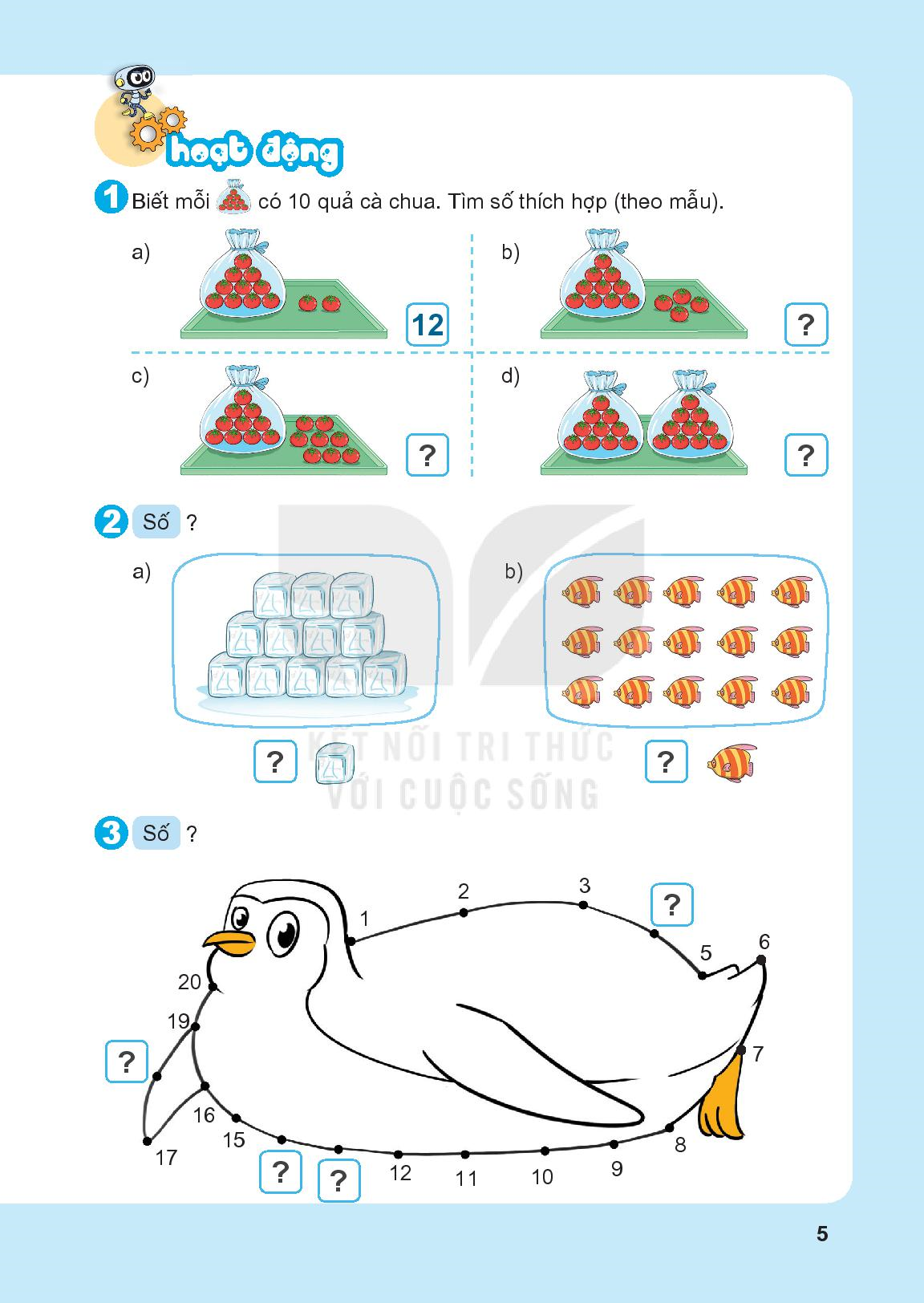 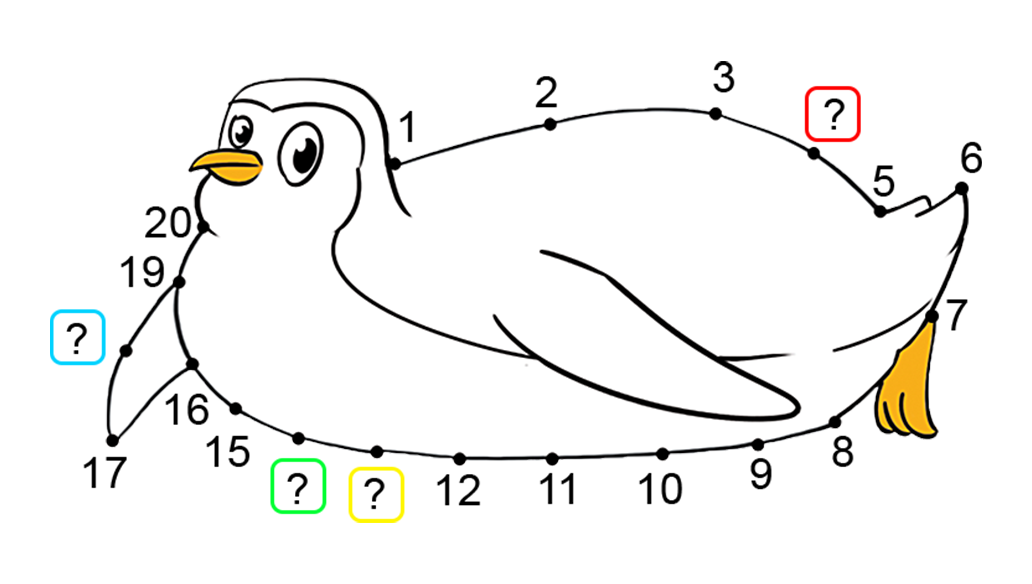 4
18
14
13
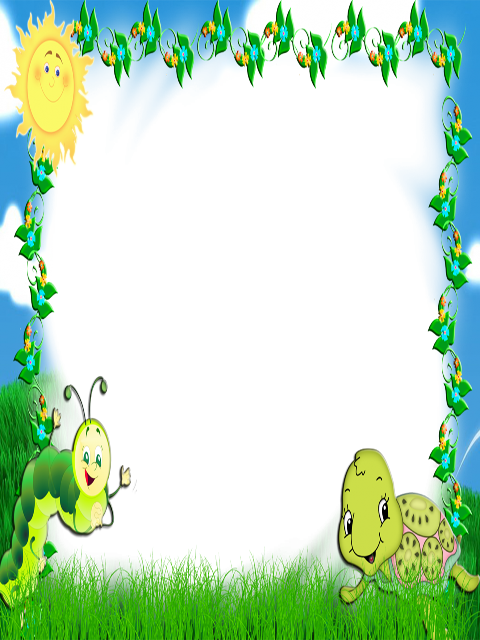 Tiết 2
Các số đến 20
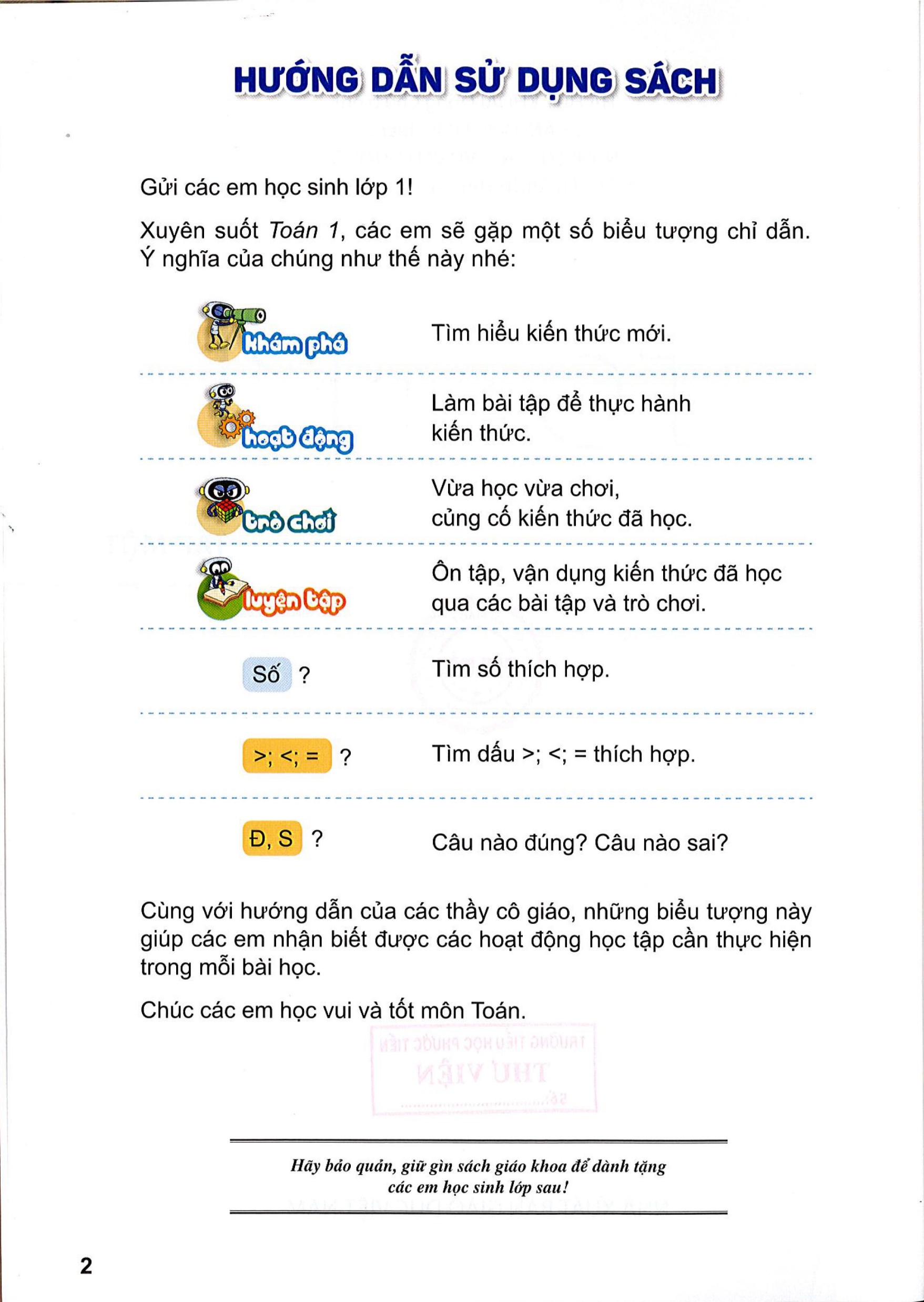 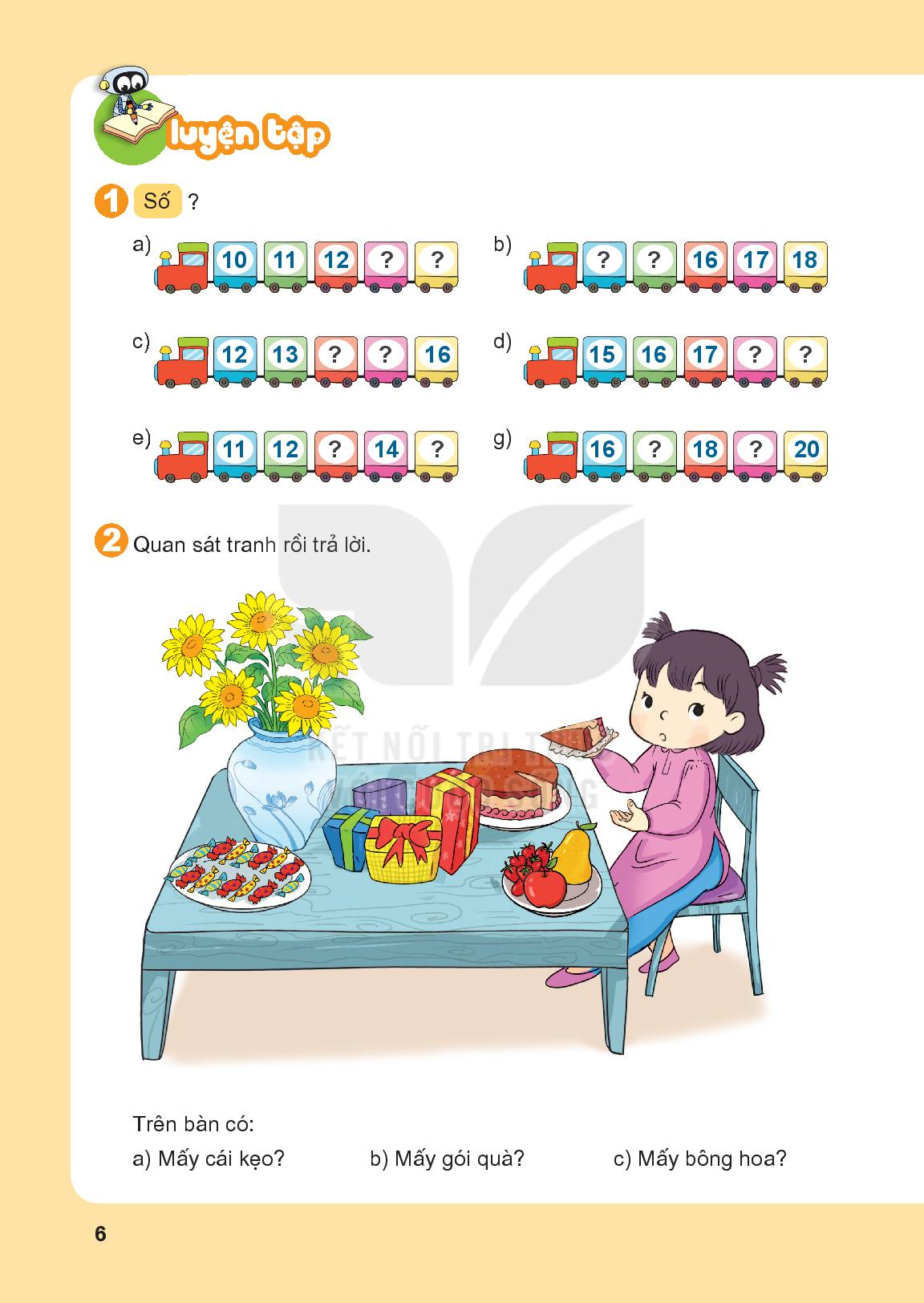 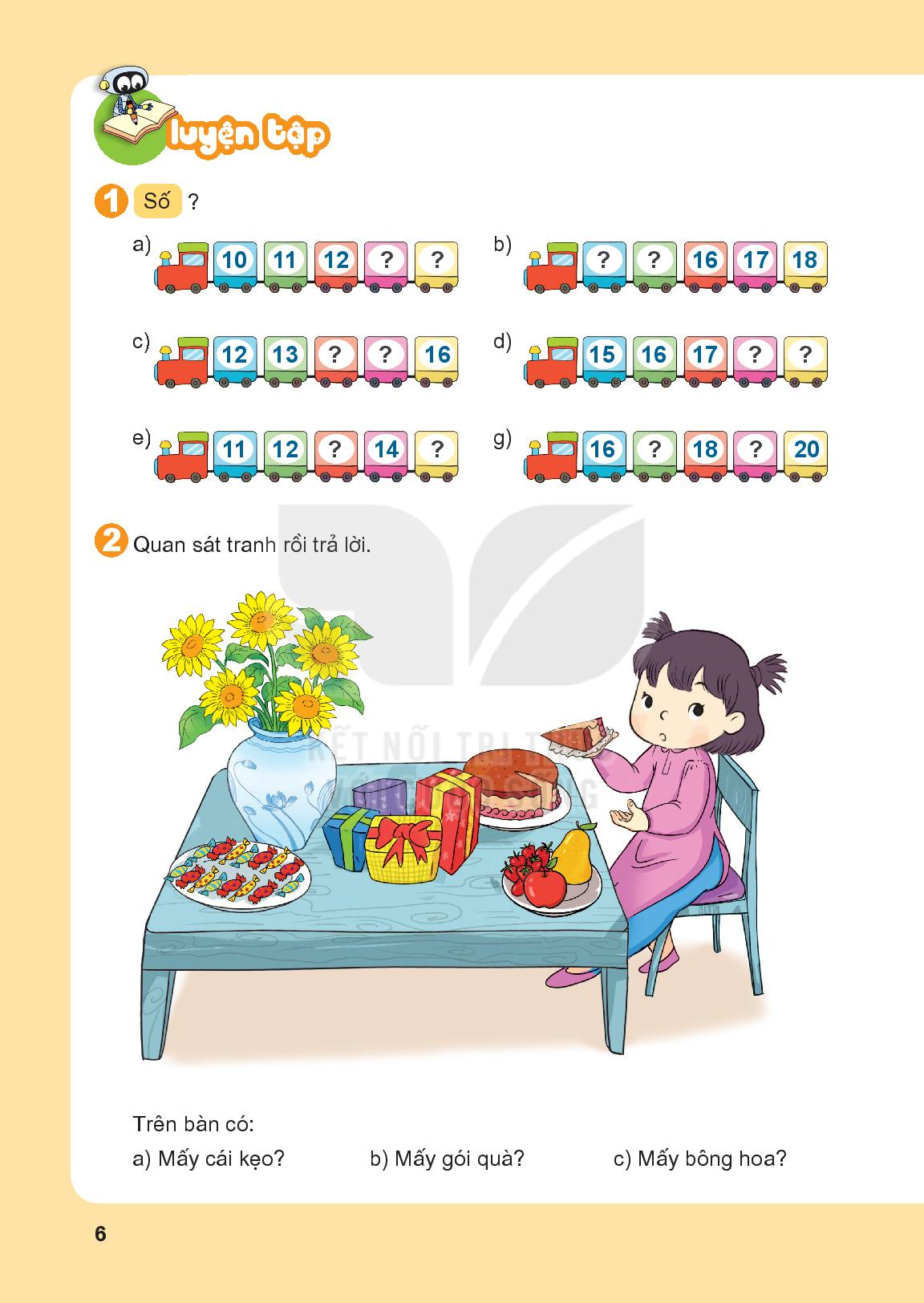 13
14
14
15
14
15
18
19
13
15
17
19
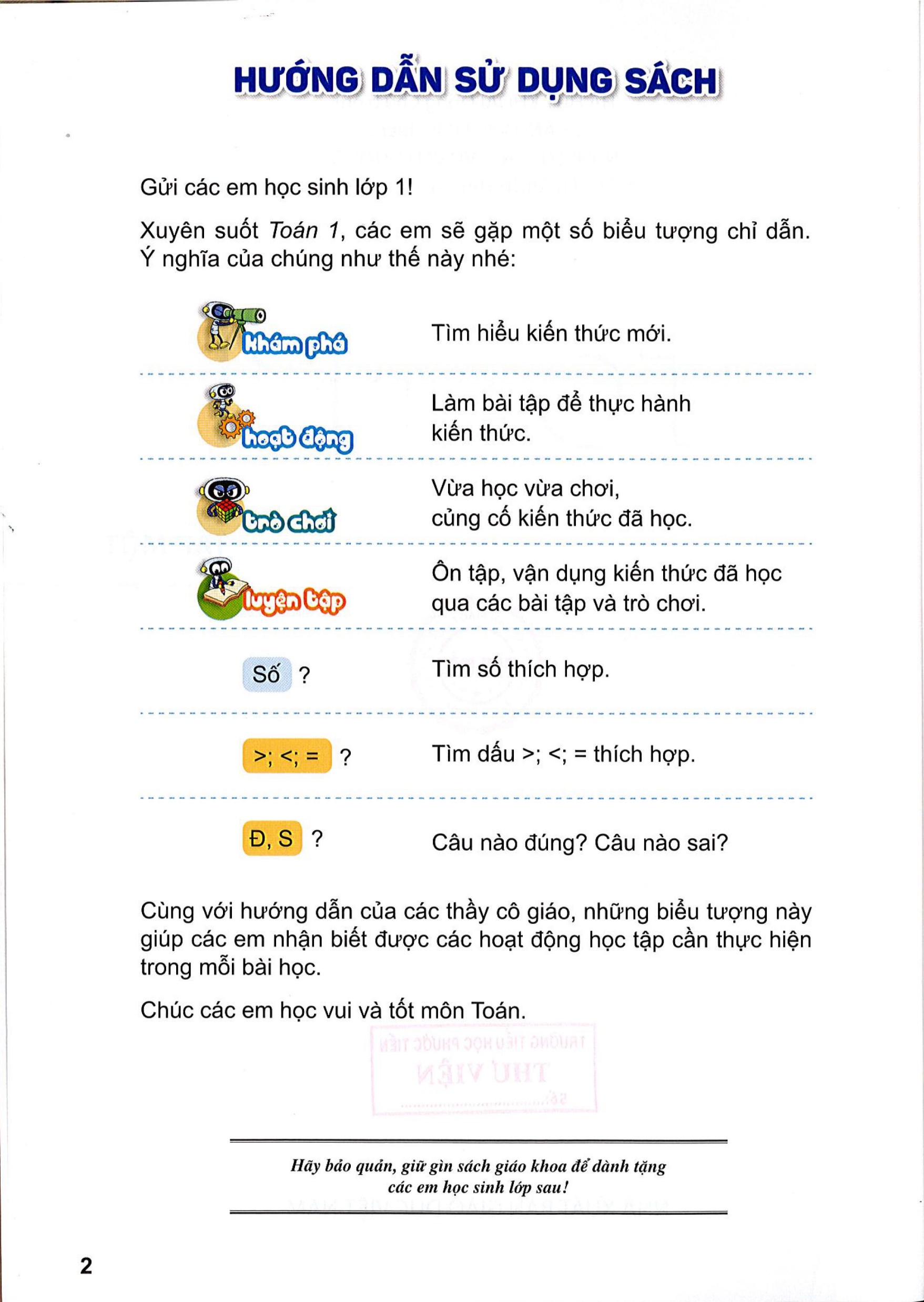 Trên bàn có:
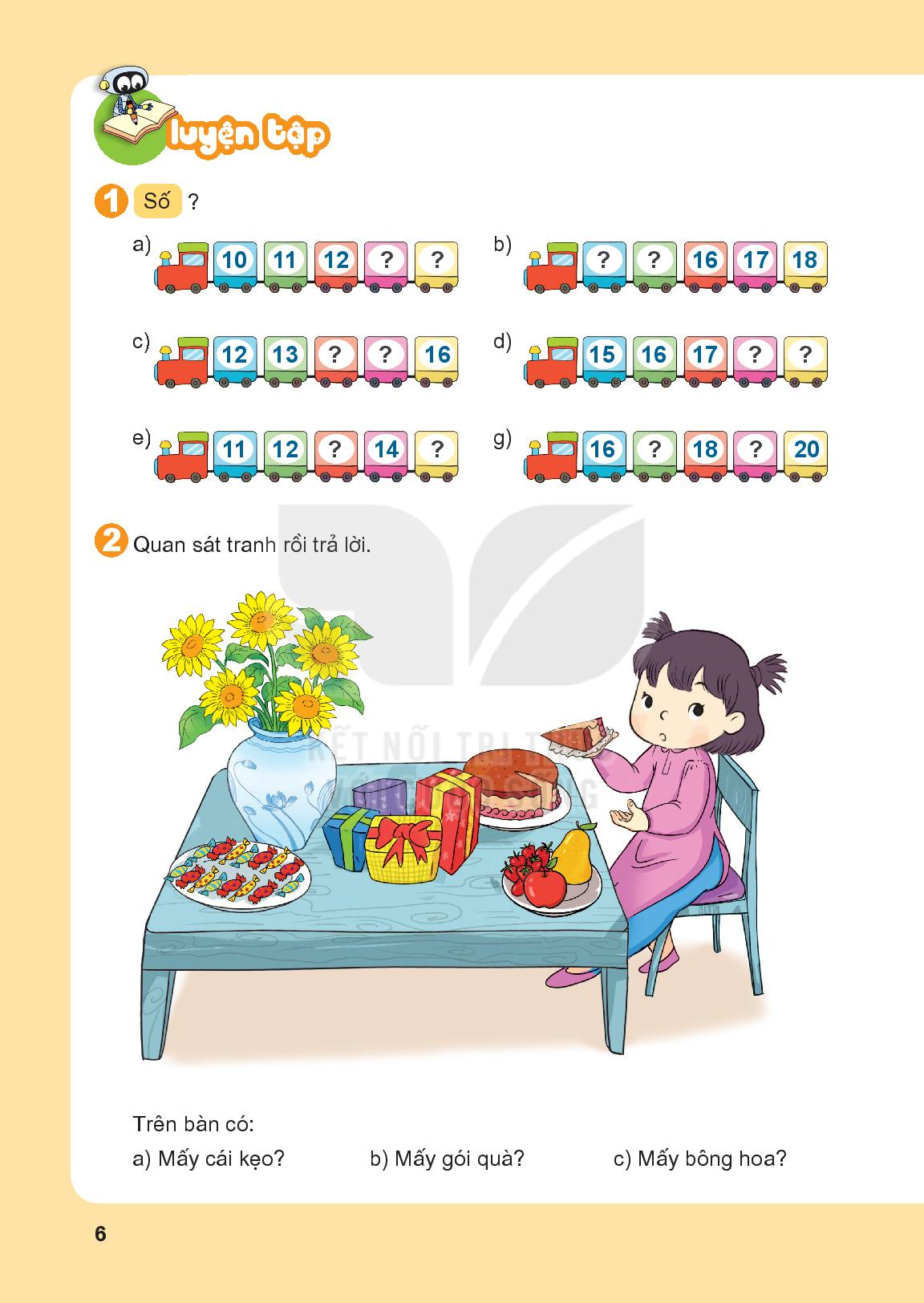 a) Mấy cái kẹo?
15 cái kẹo
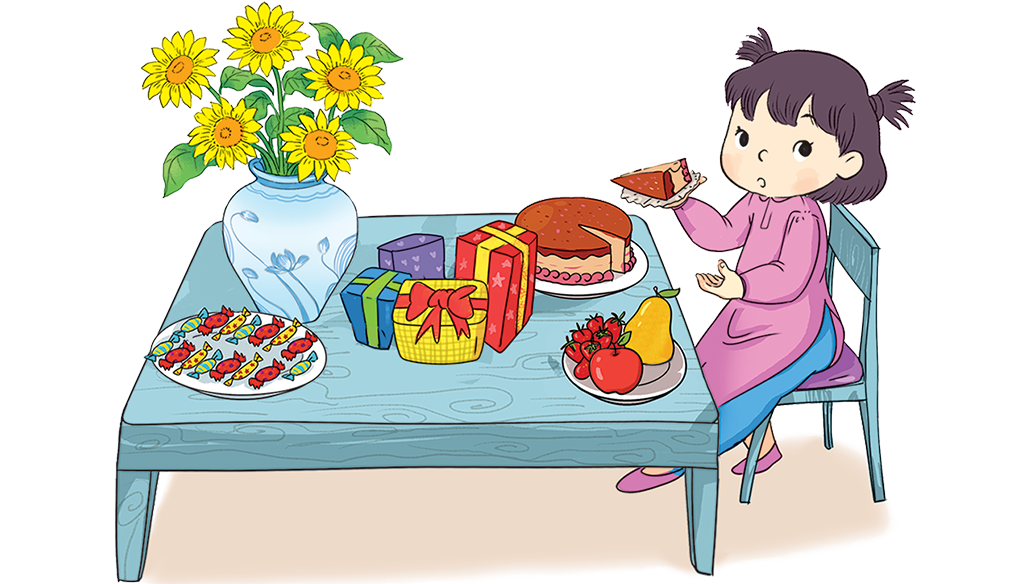 b) Mấy gói quà?
4 gói quà
c) Mấy bông hoa?
5 bông hoa
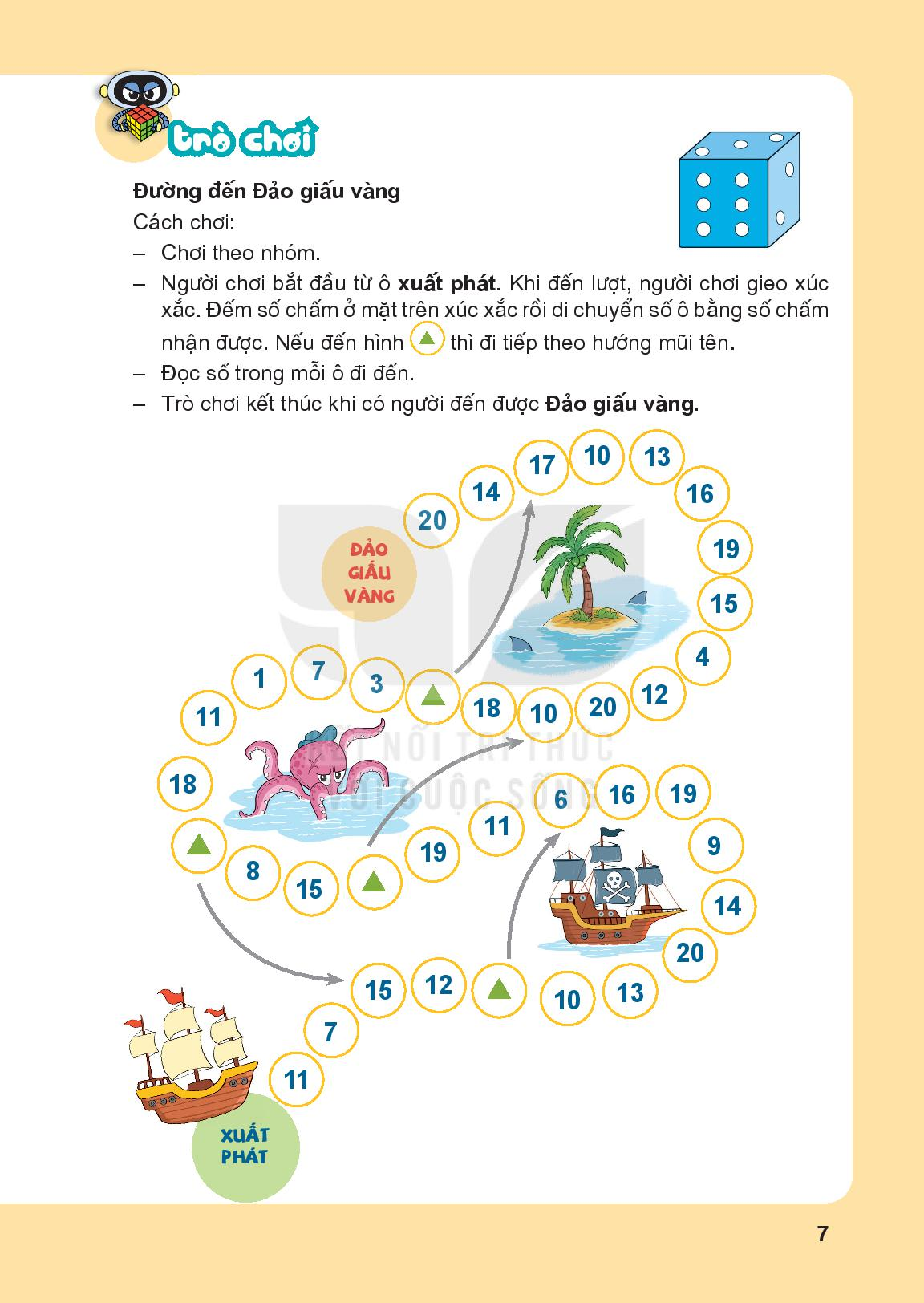 Đường đến đảo giấu vàng
Cách chơi:
Chơi theo nhóm.
Người chơi bắt đầu từ ô xuất phất. Khi đến lượt, người chơi gieo xúc xắc.      Đếm số chấm ở mặt trên xúc xắc rồi di chuyển số ô bằng số chấm nhận được. Nếu đến hình        thì đi tiếp theo hướng mũi tên.
Đọc số trong mỗi ô đi đến.
Trò chơi kết thúc khi có người đến được Đảo giấu vàng.
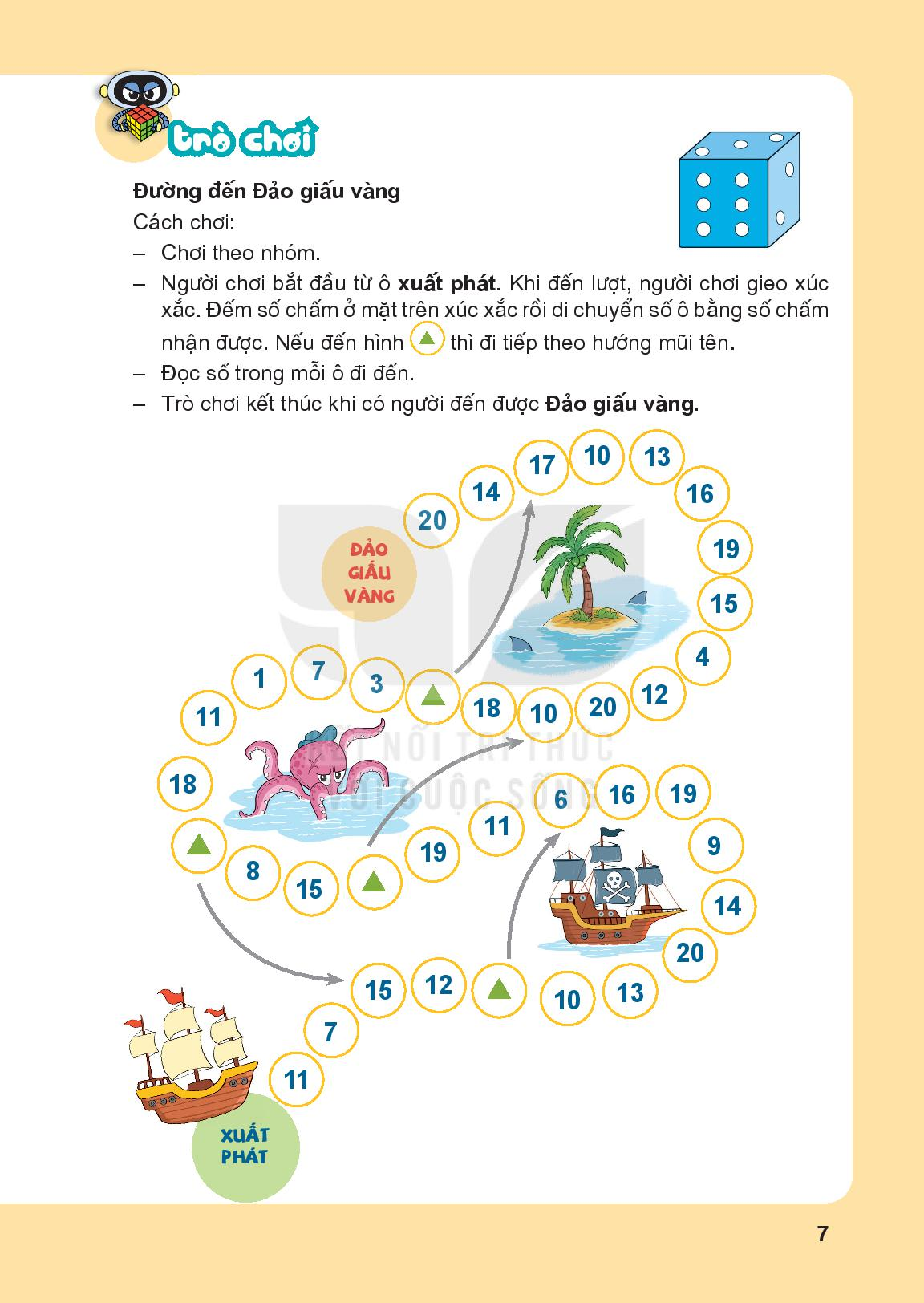 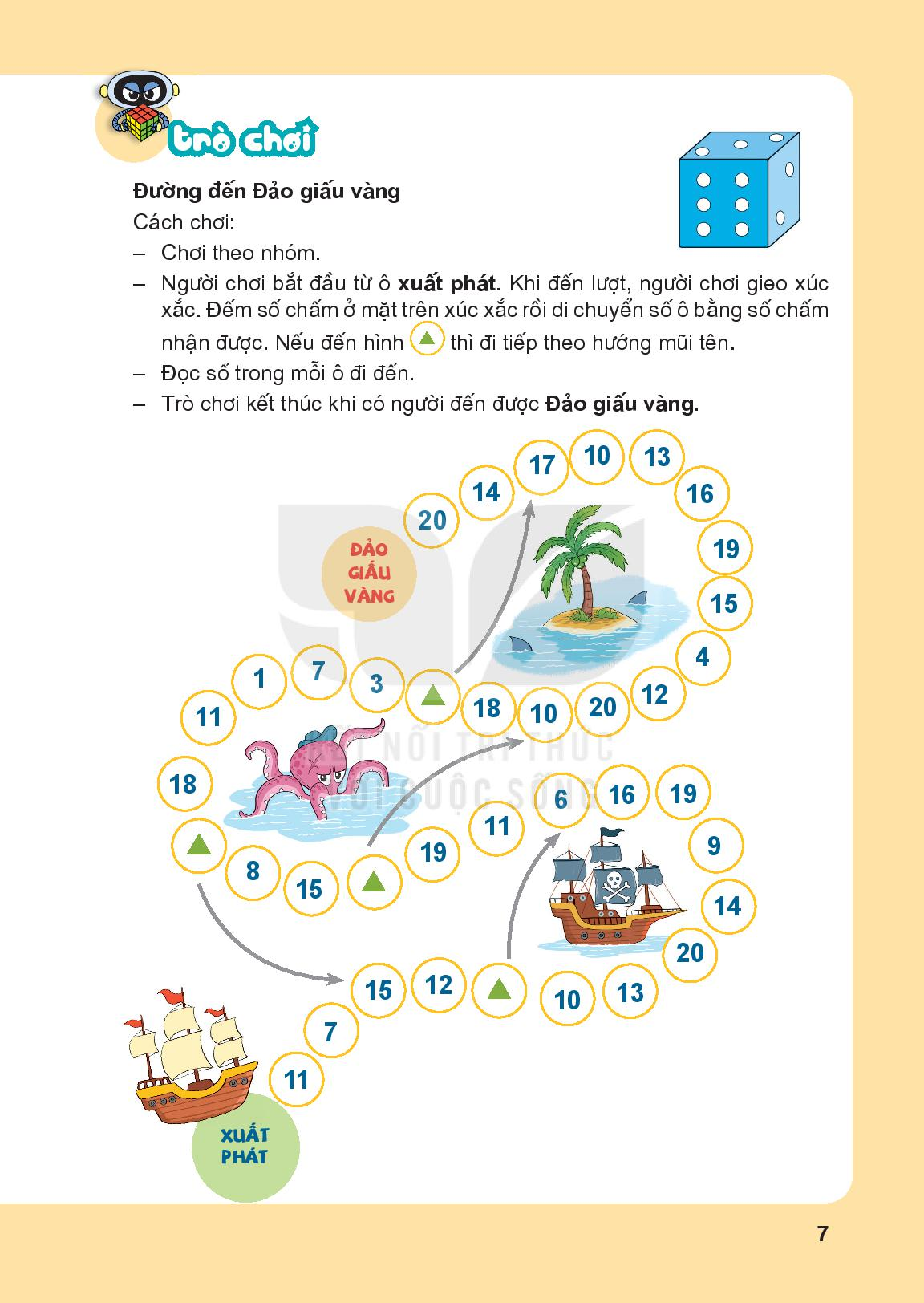 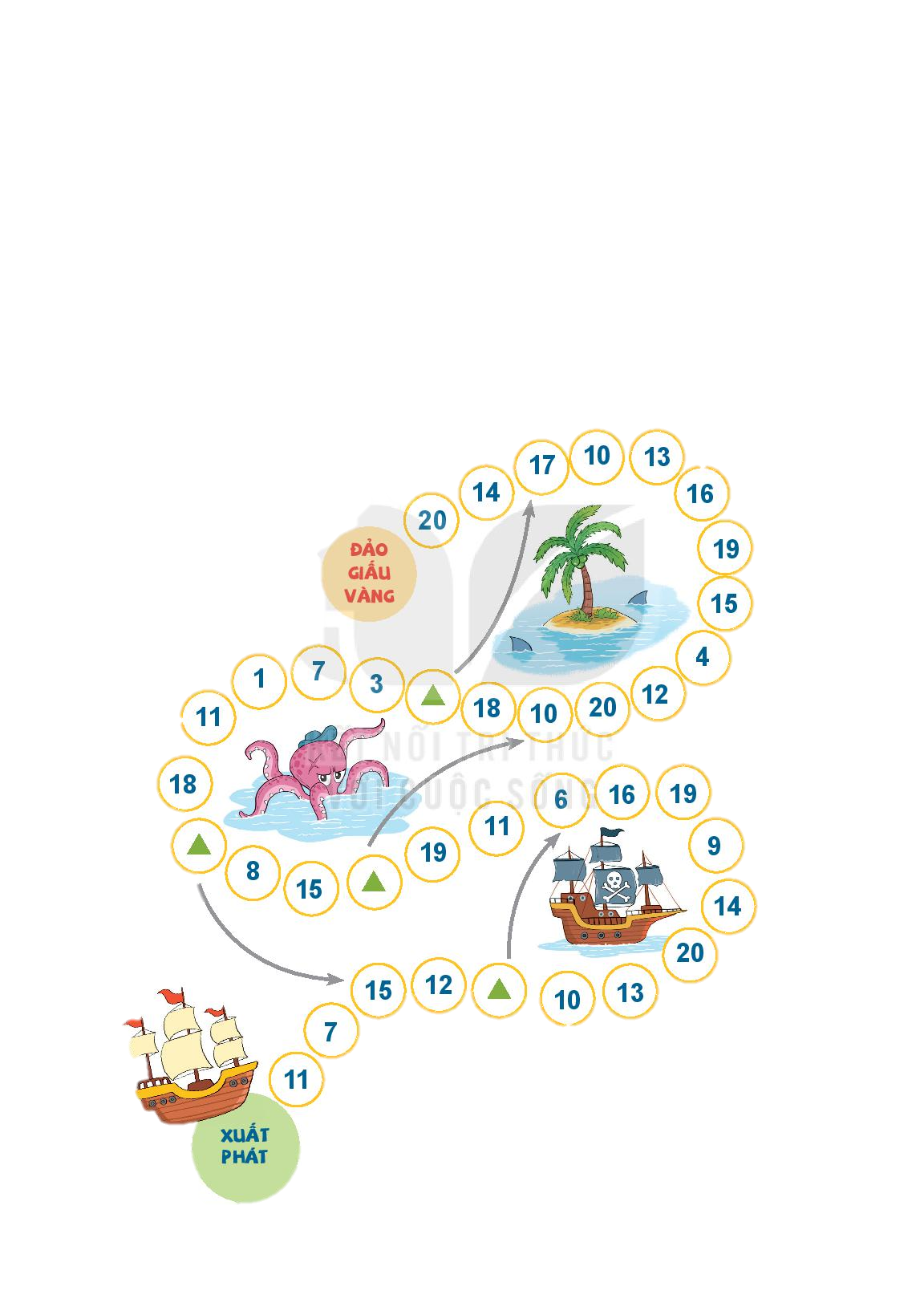 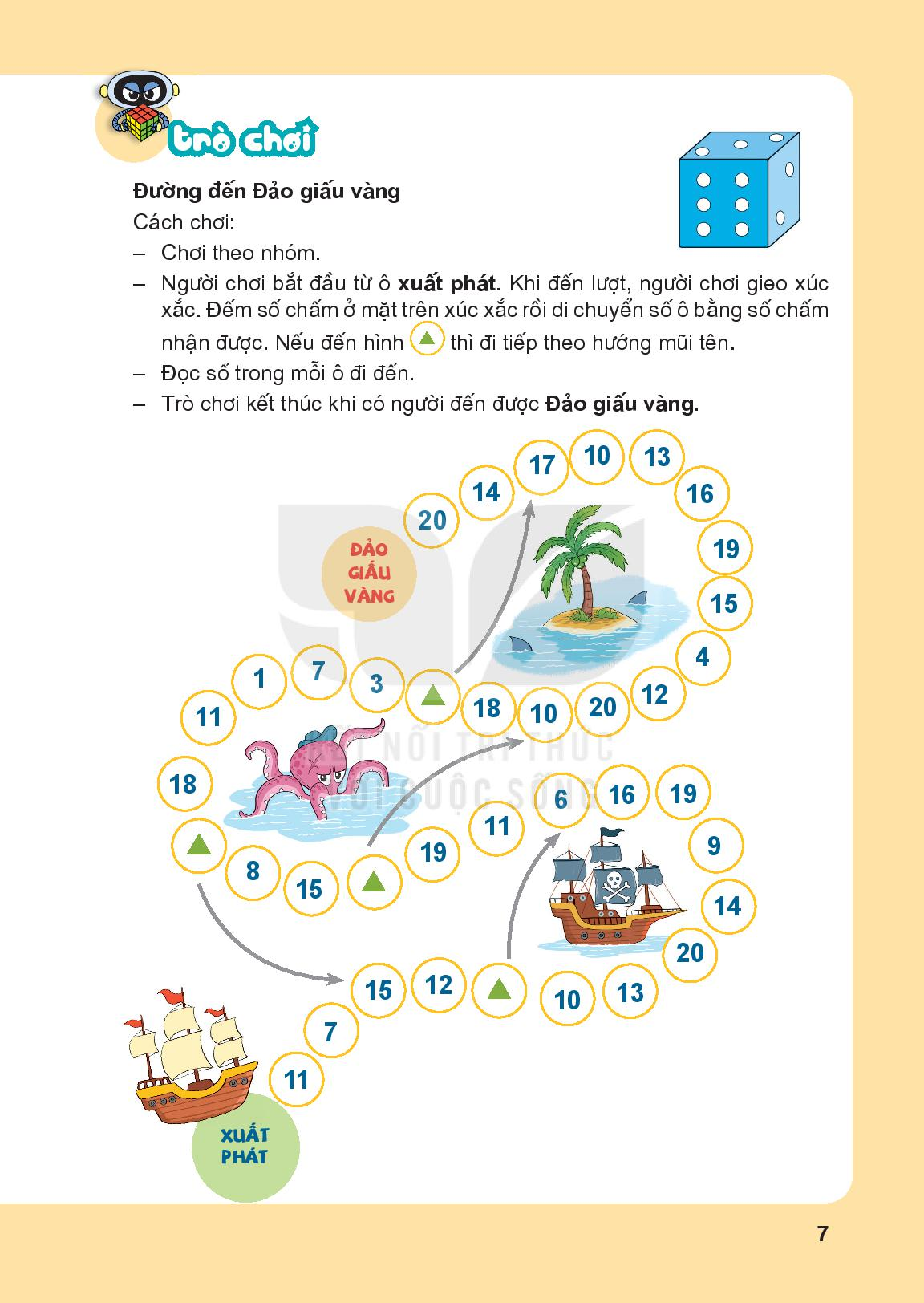 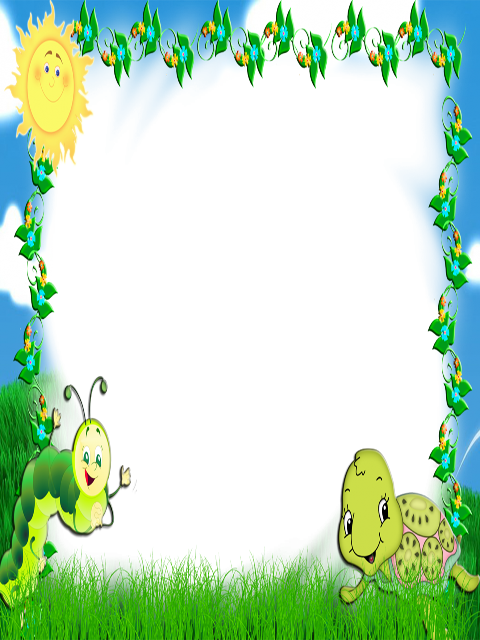 Tiết 3
Các số tròn chục
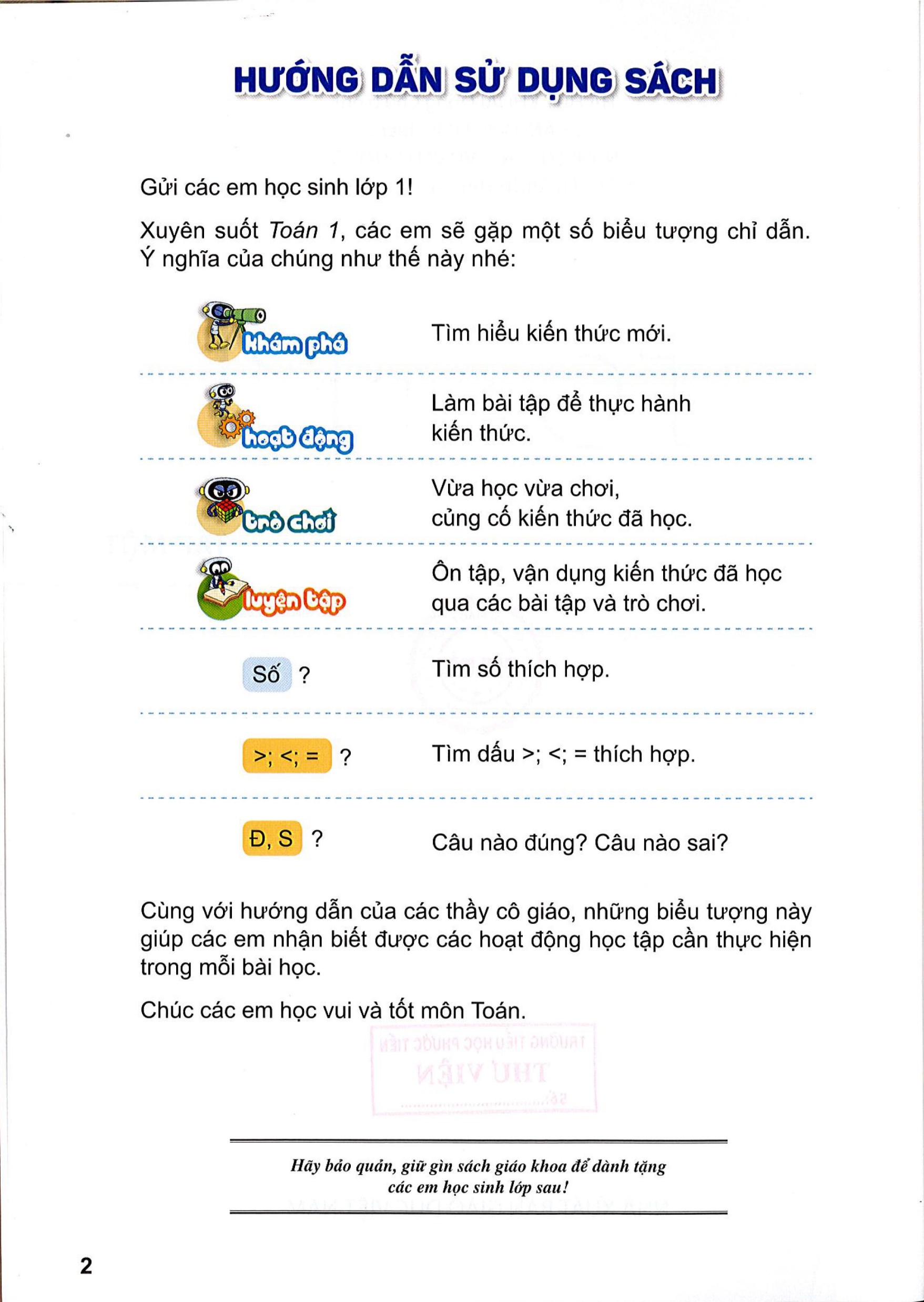 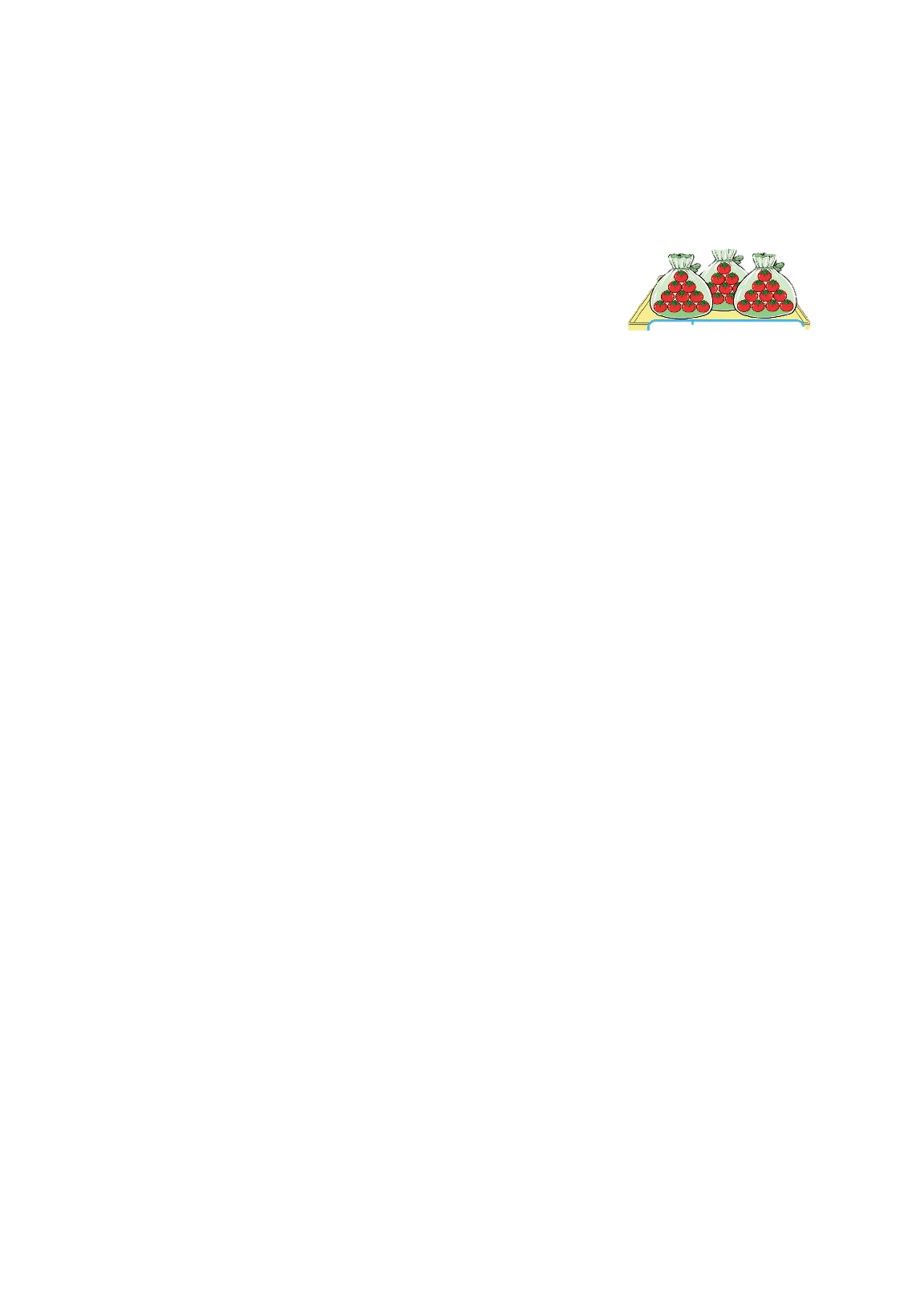 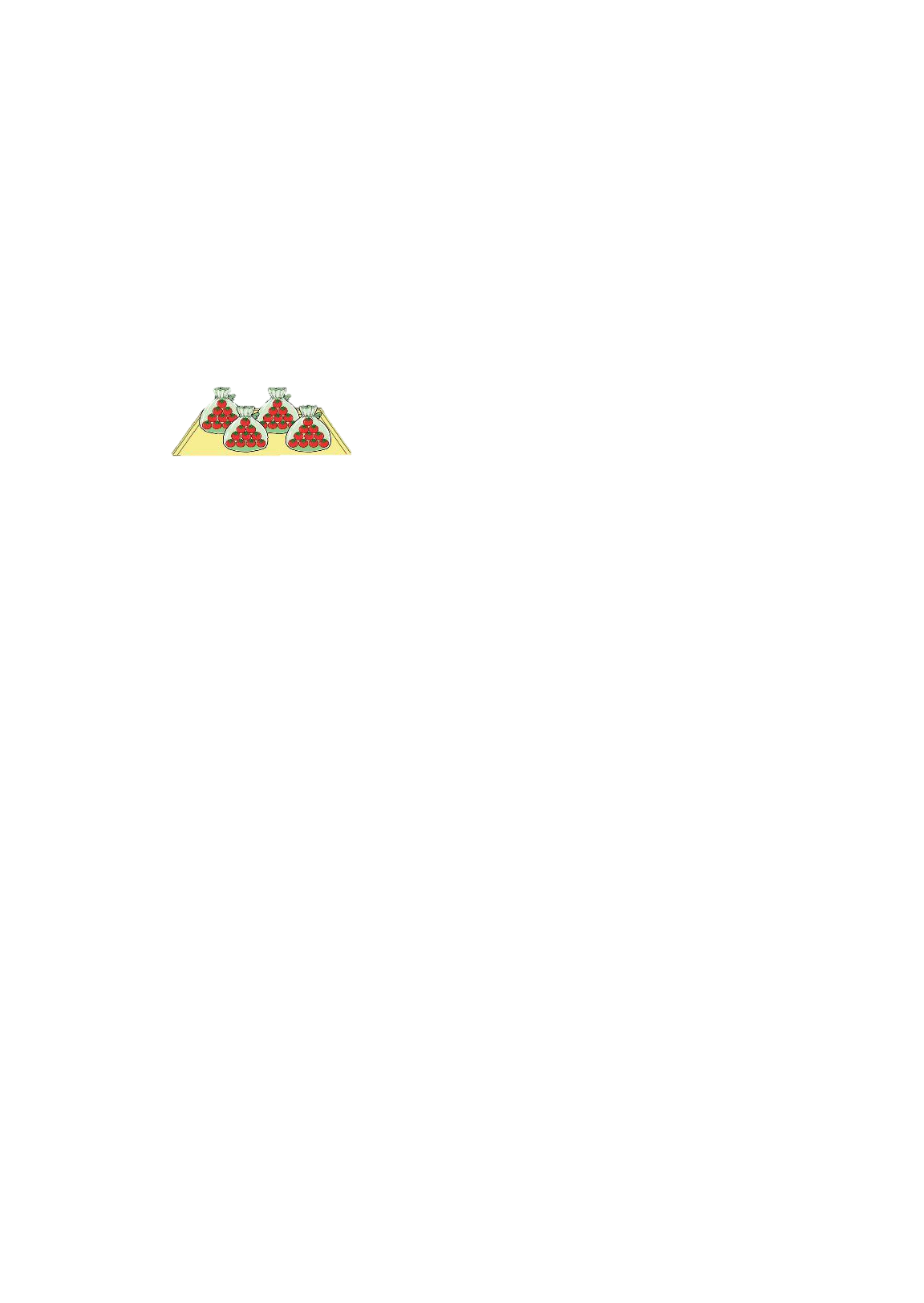 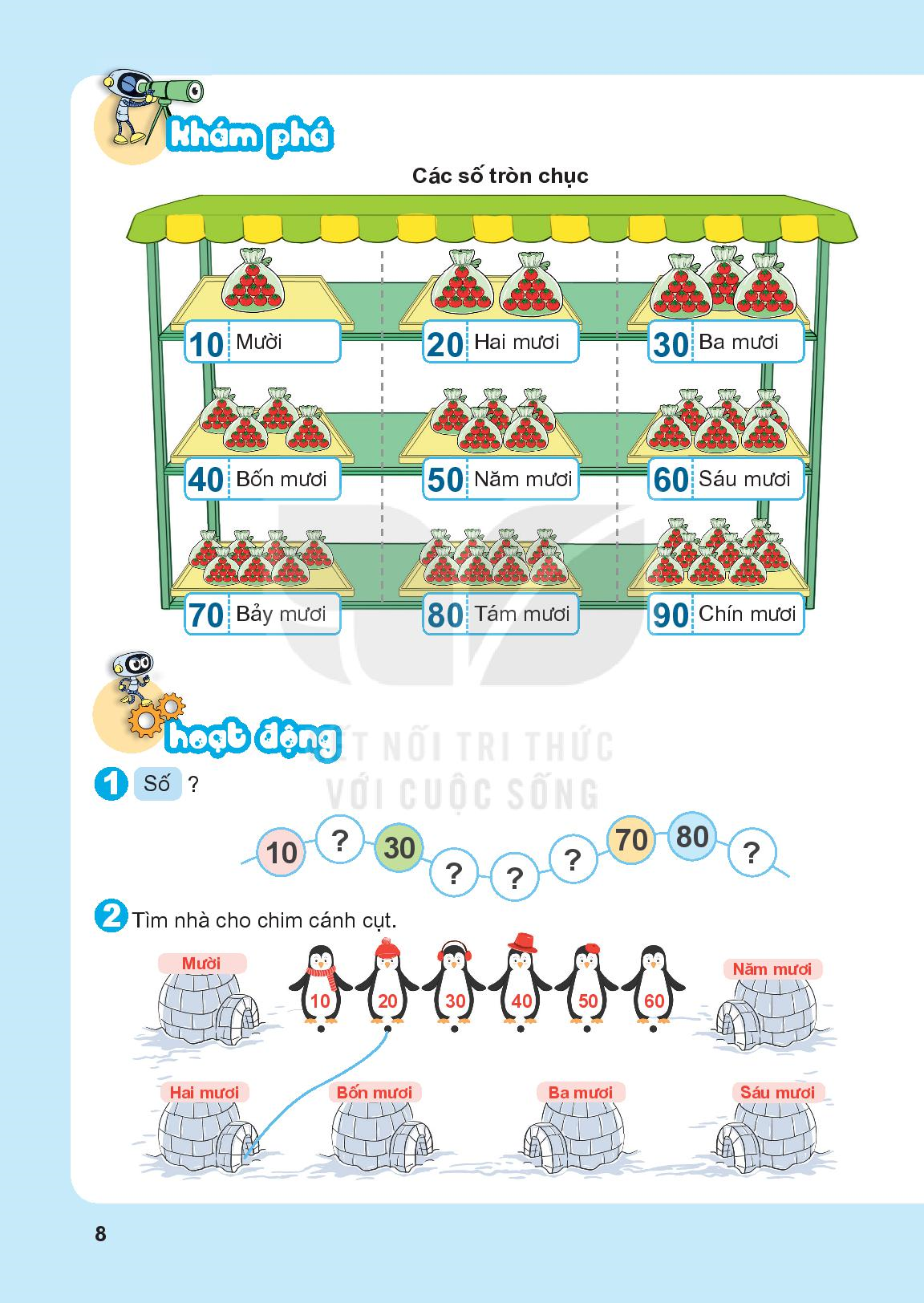 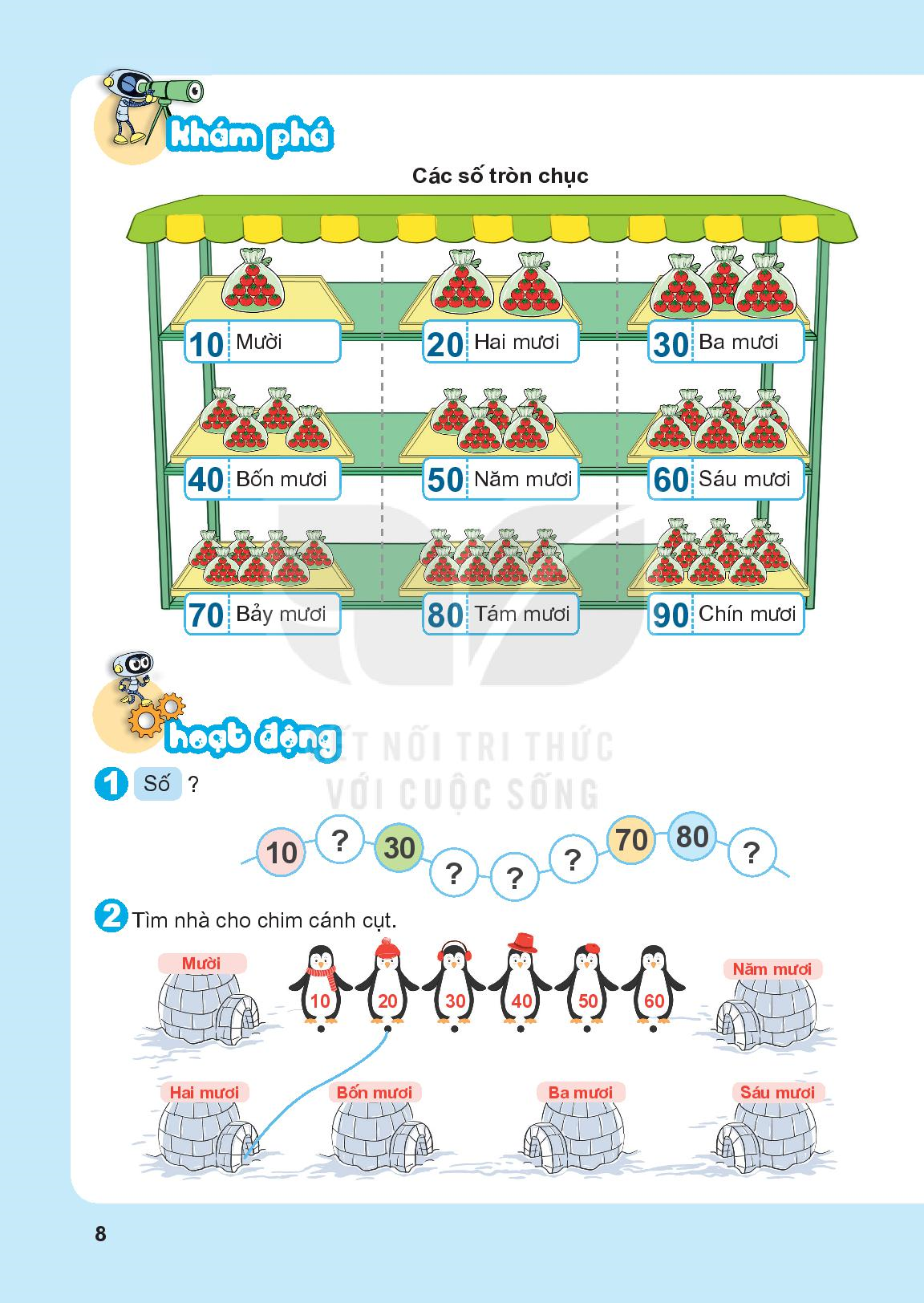 30
40
10
20
Bốn mươi
Mười
Ba mươi
Hai mươi
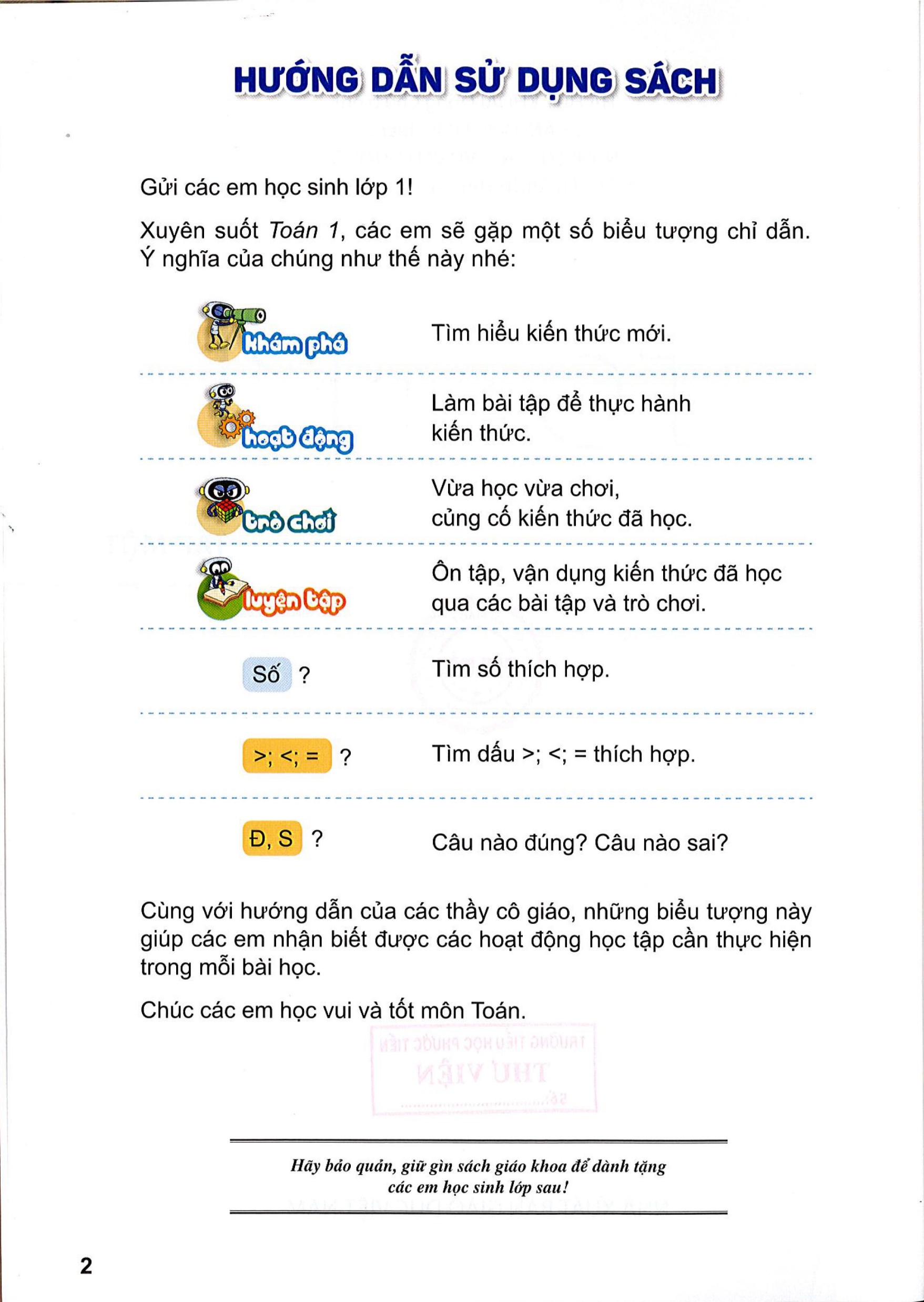 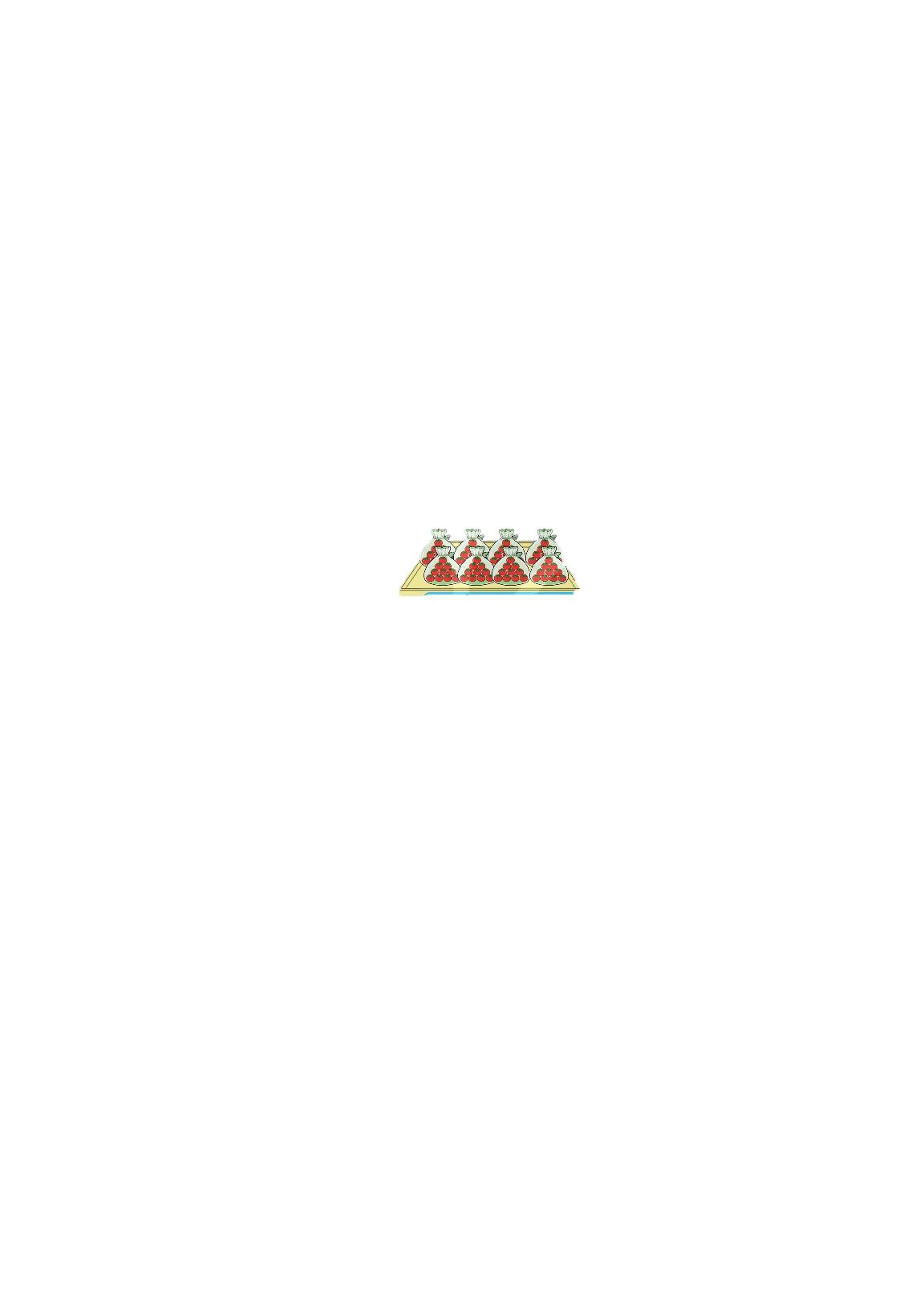 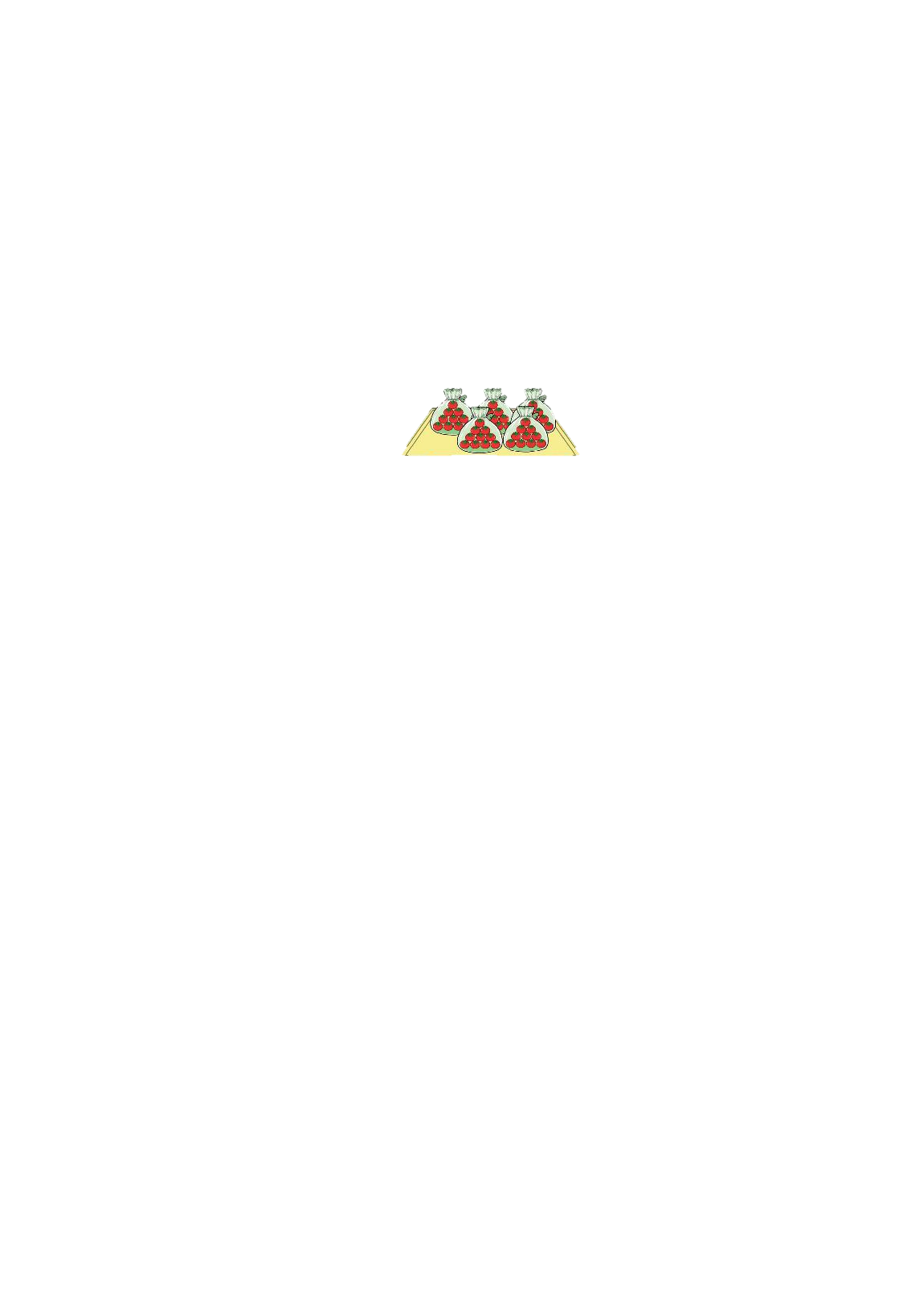 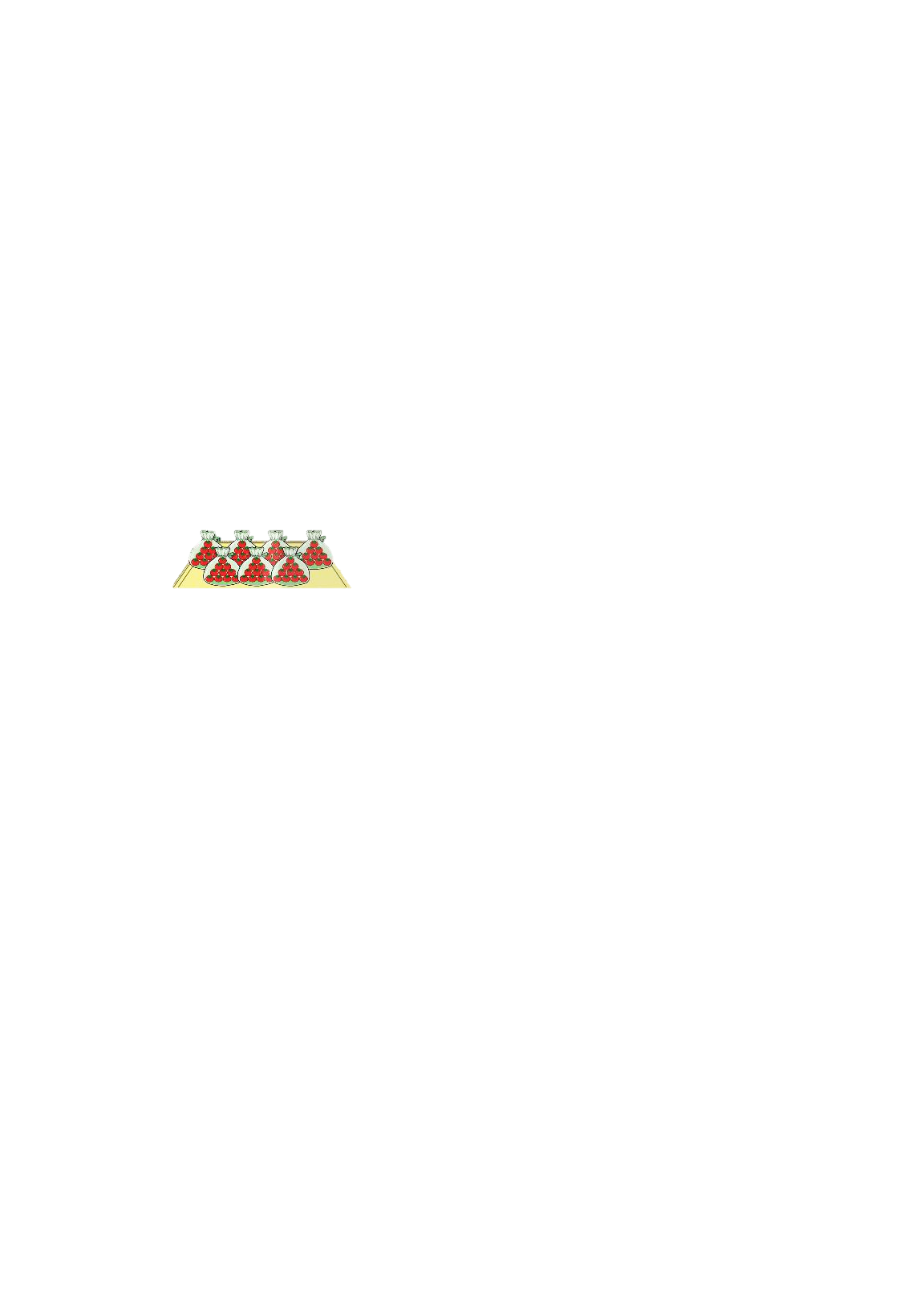 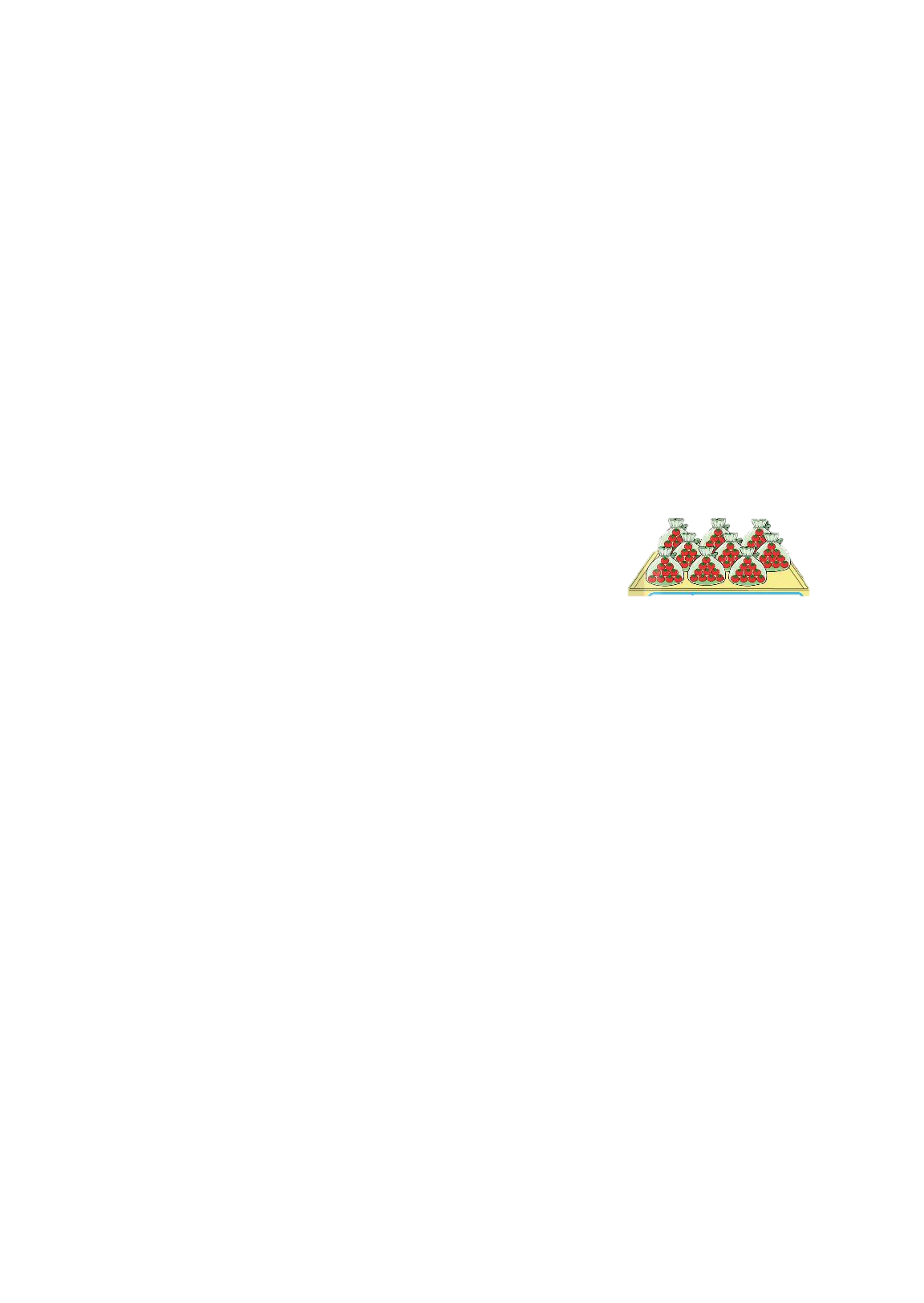 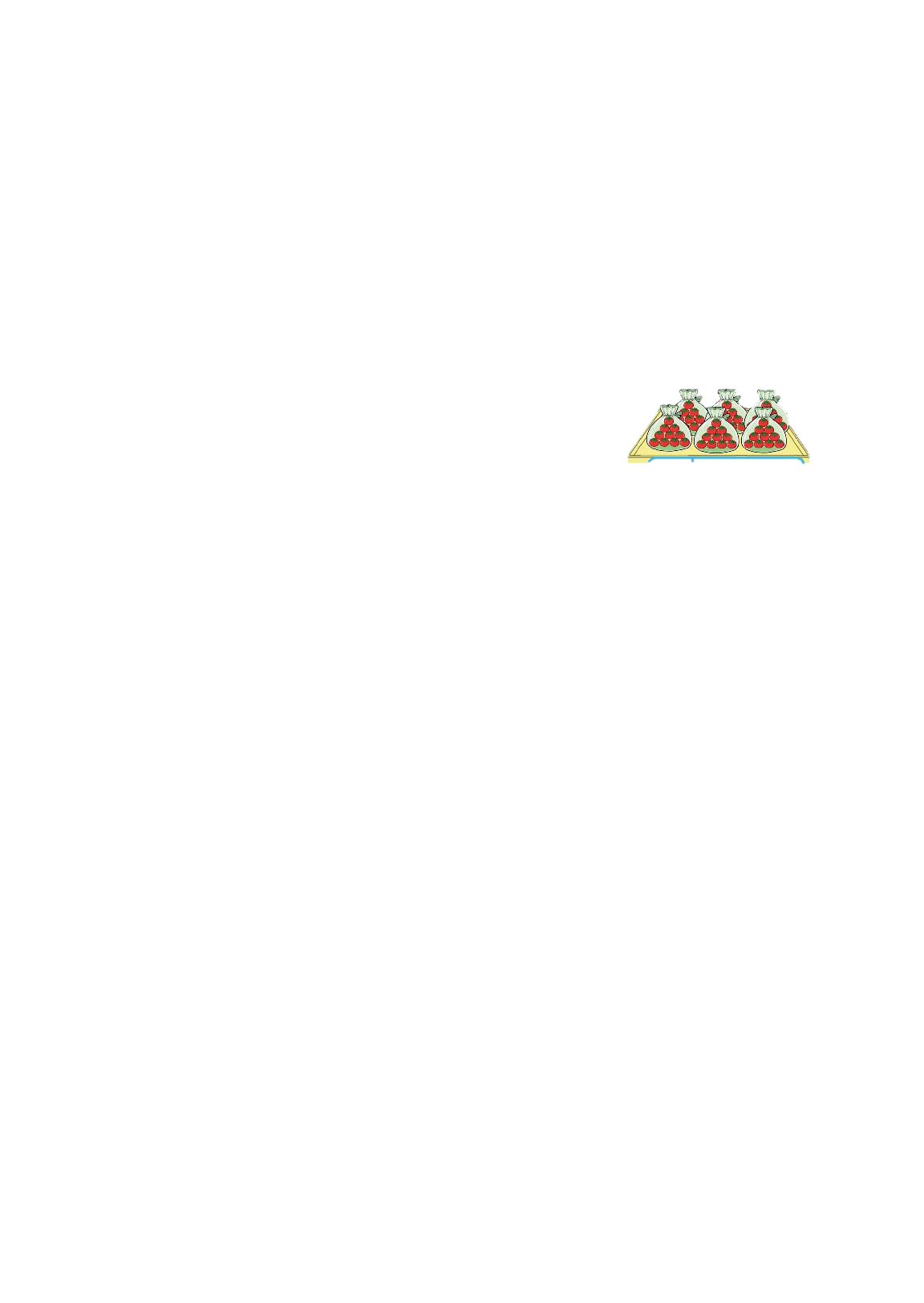 60
50
70
90
80
Tám mươi
Sáu mươi
Năm mươi
Bảy mươi
Chín mươi
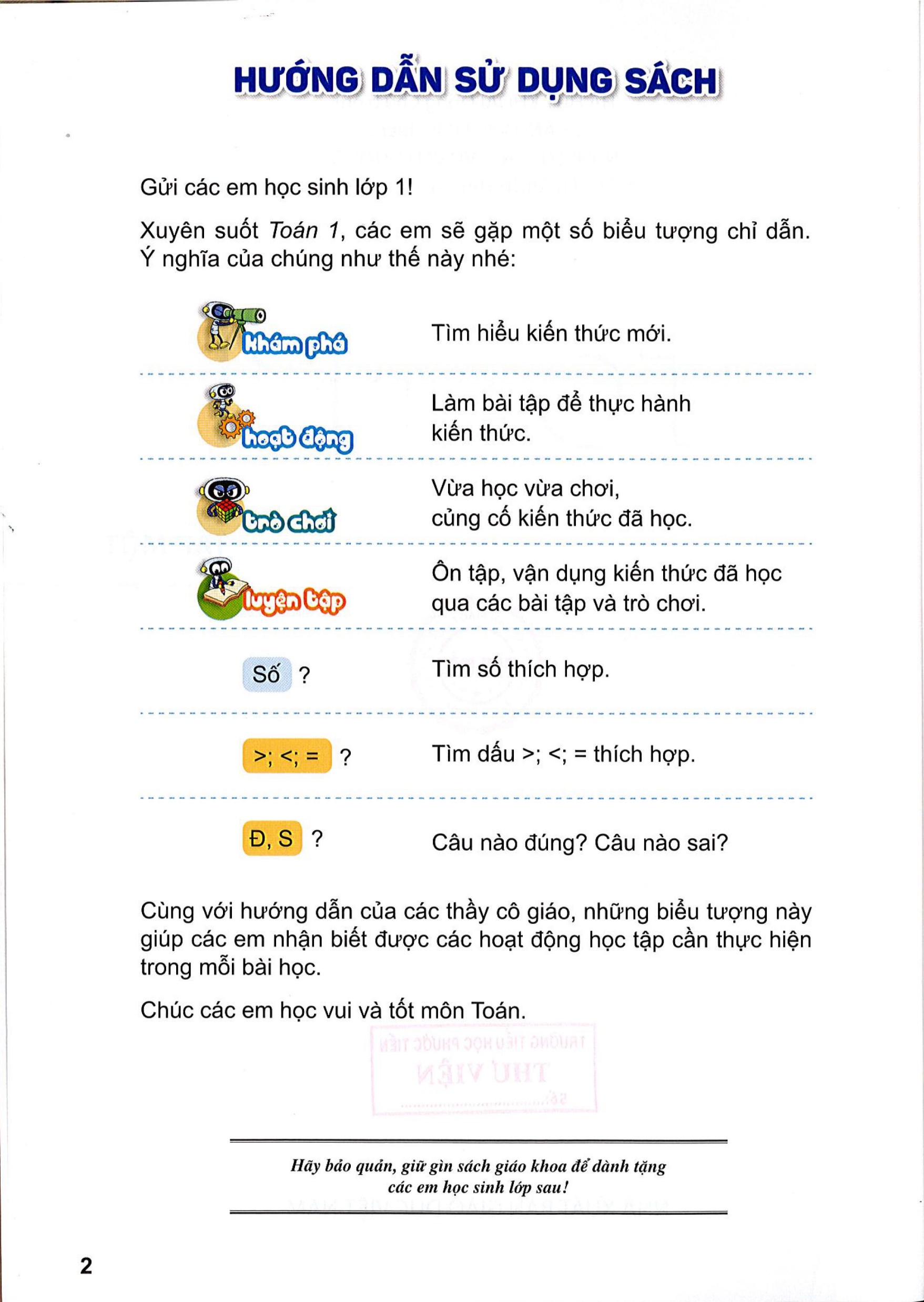 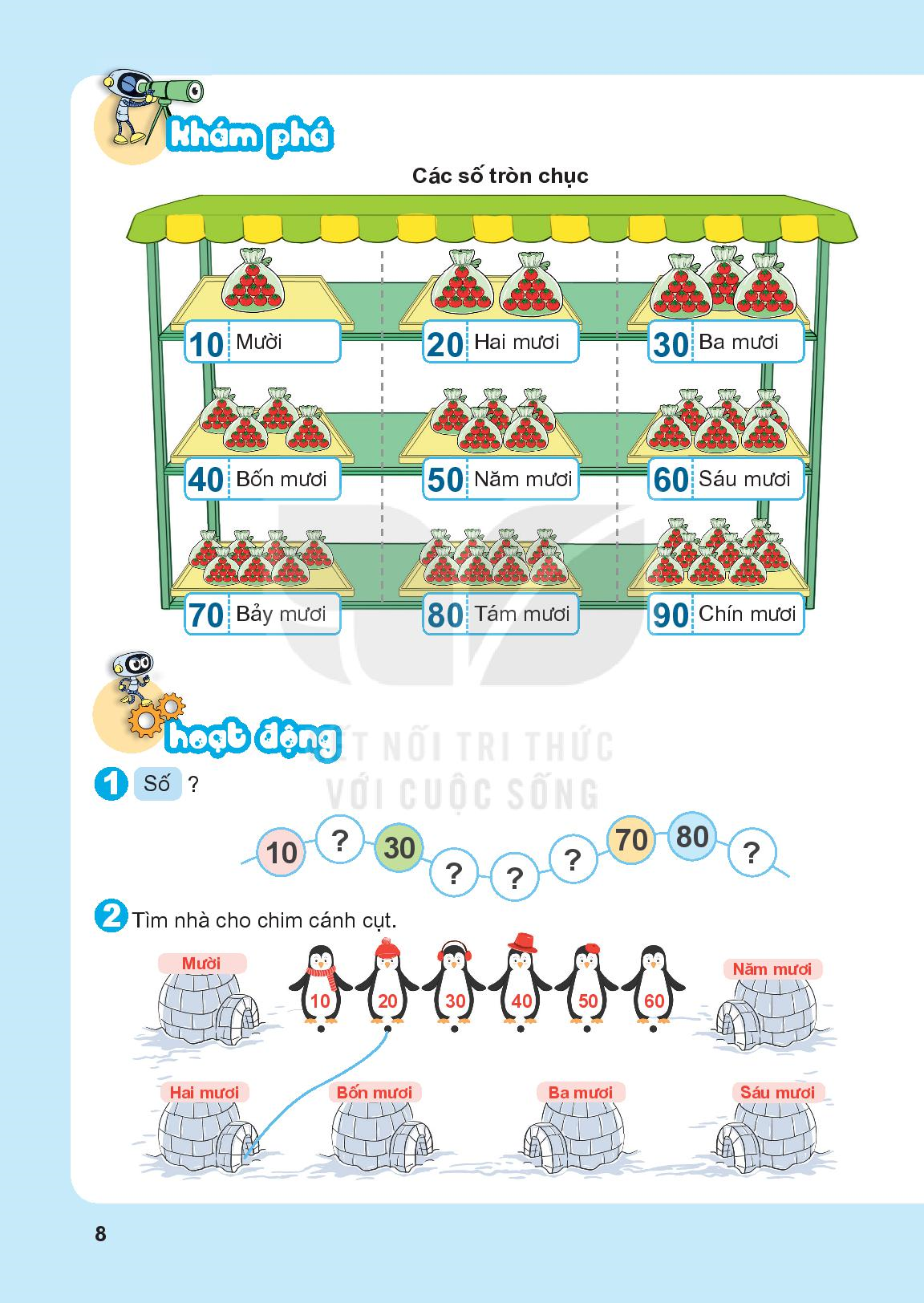 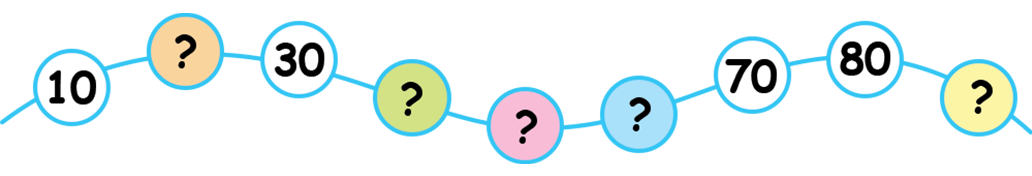 20
40
90
60
50
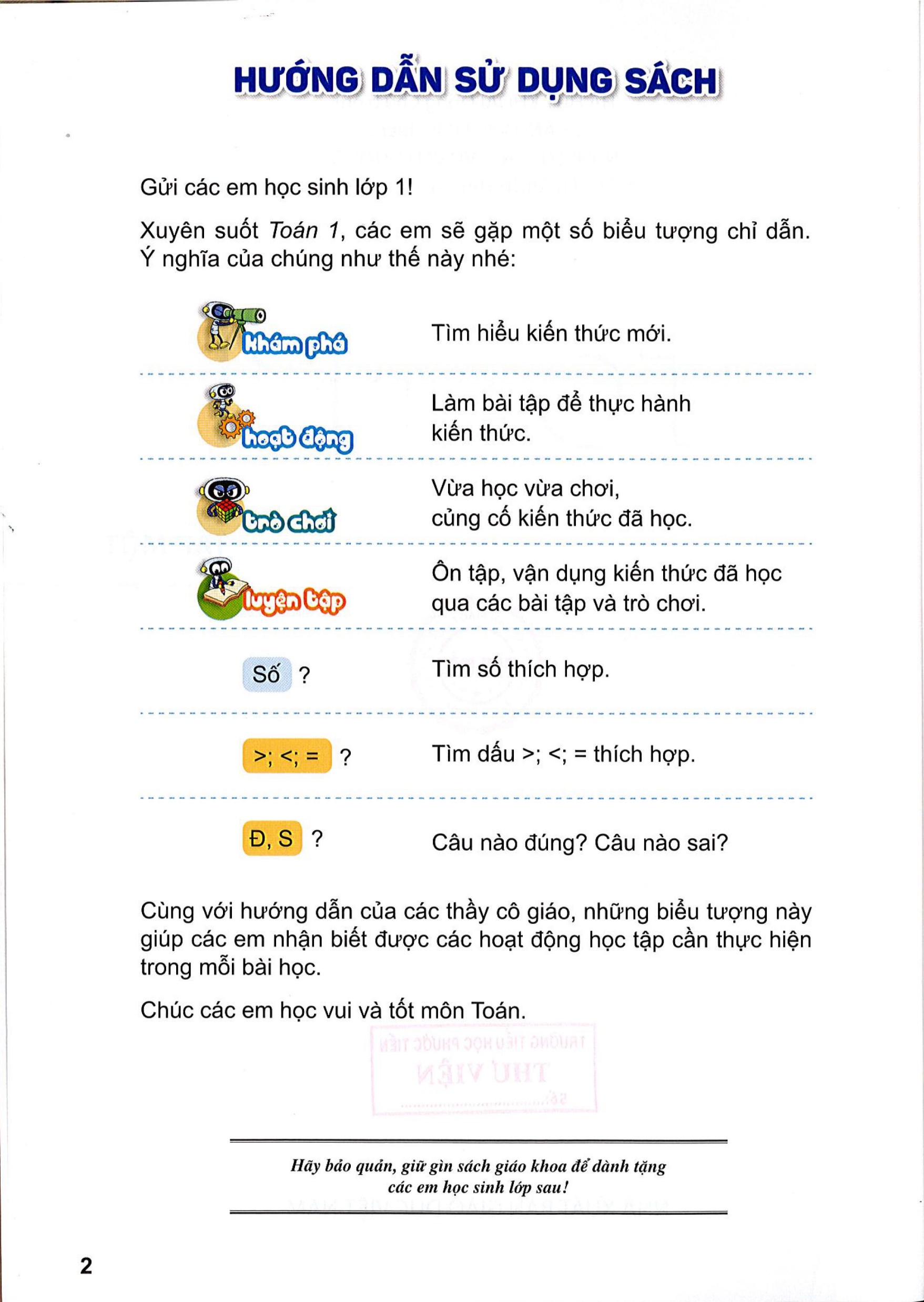 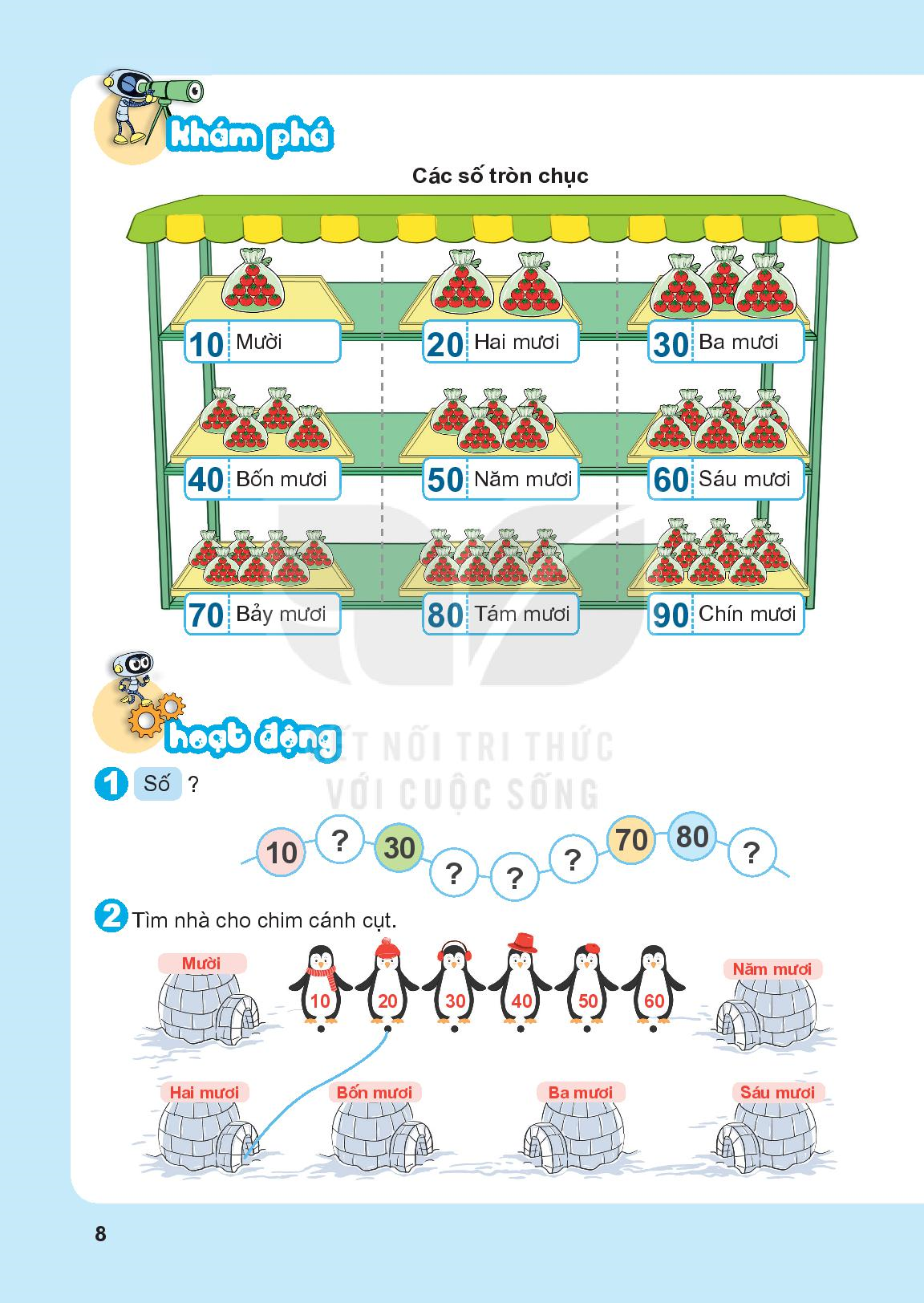 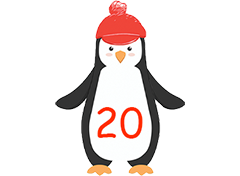 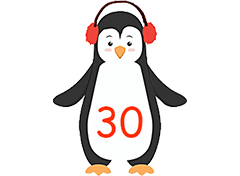 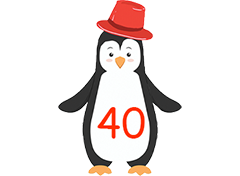 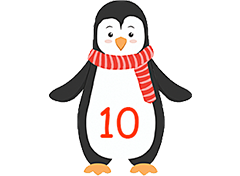 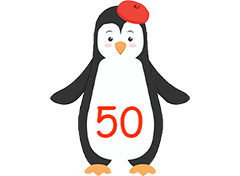 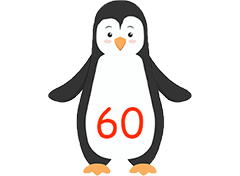 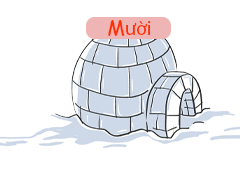 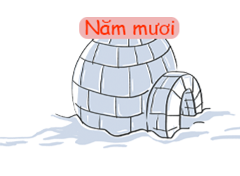 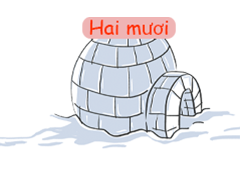 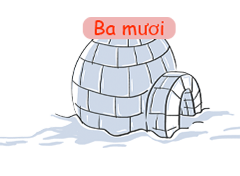 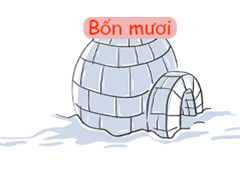 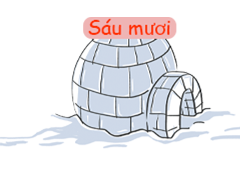 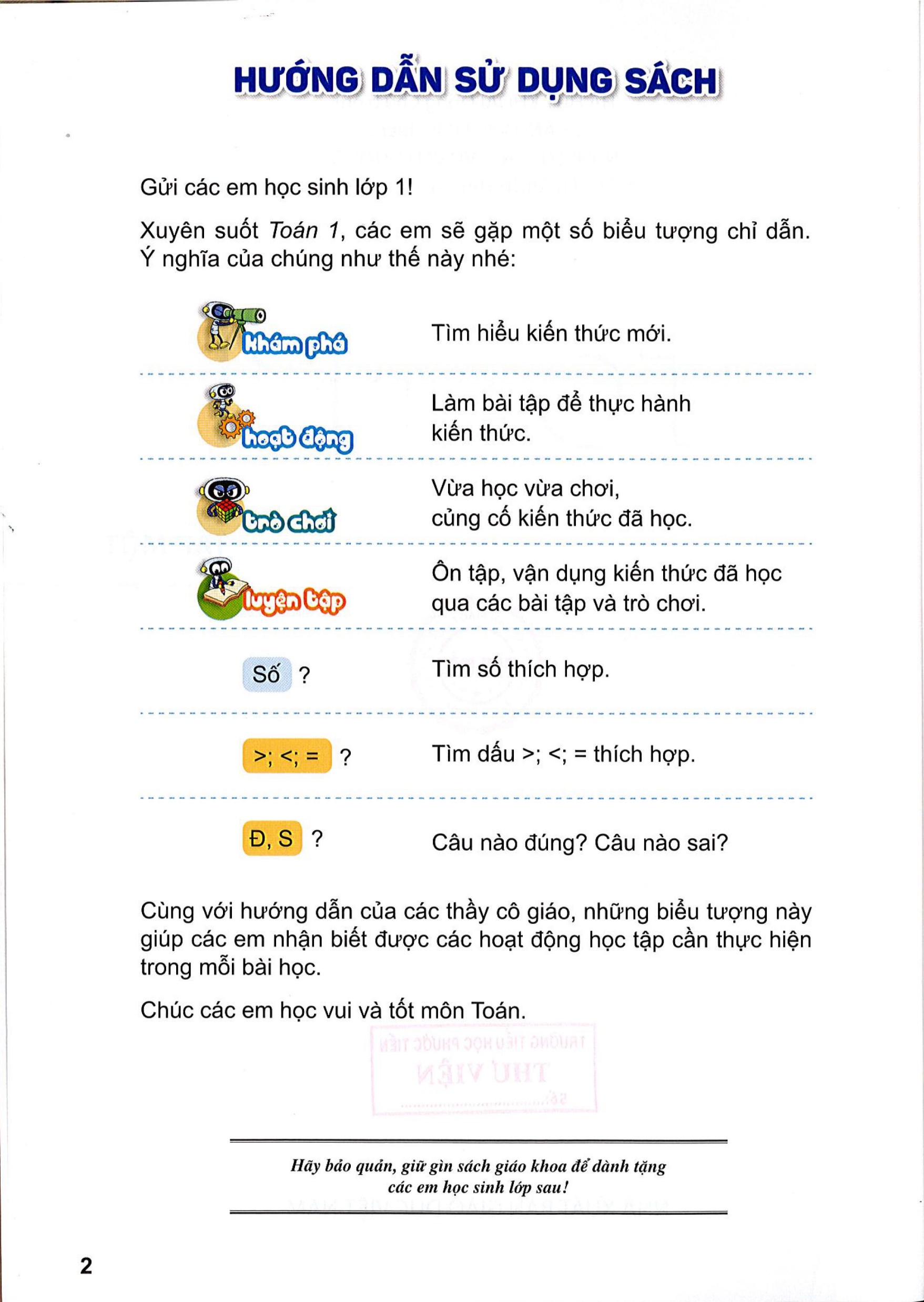 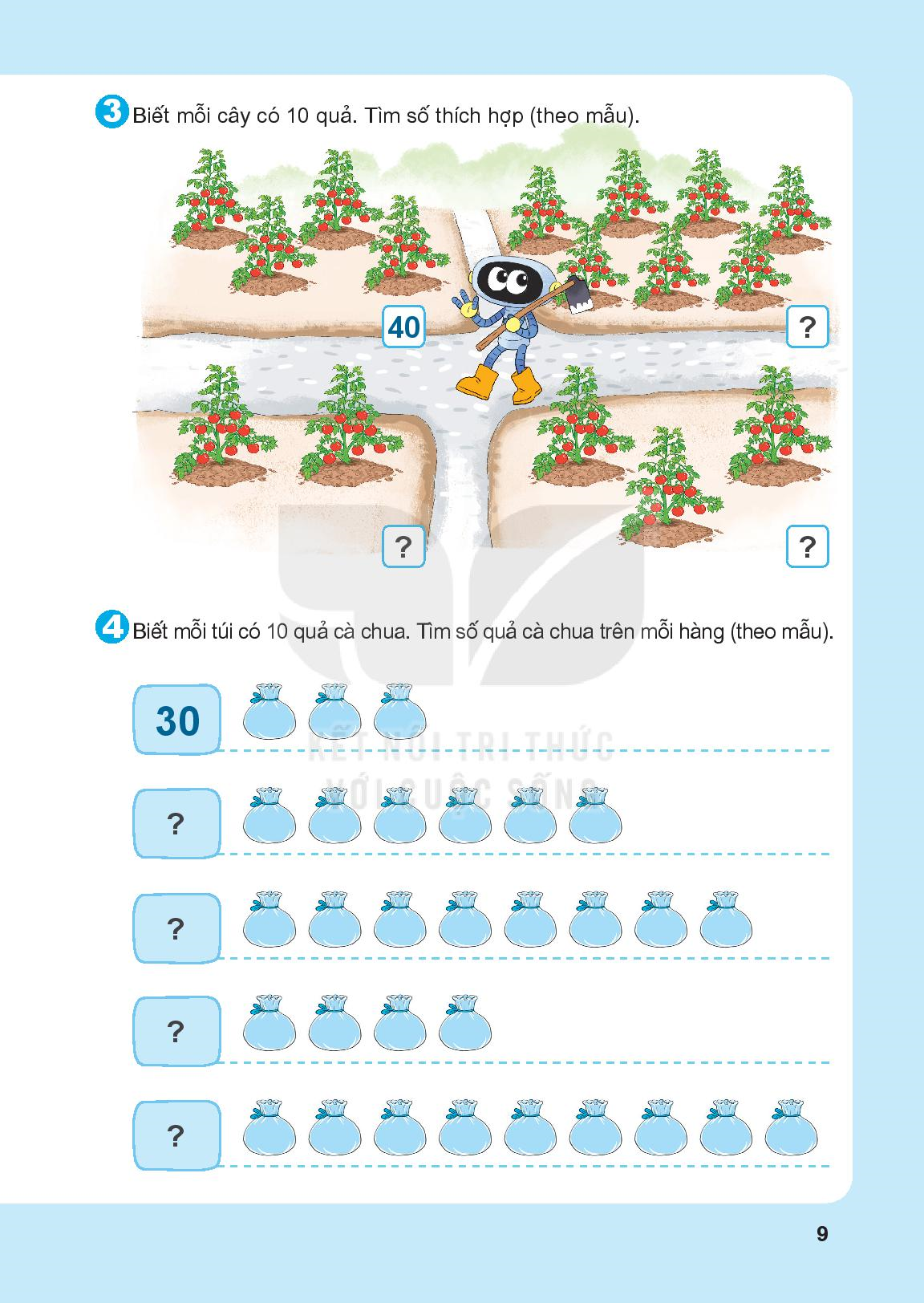 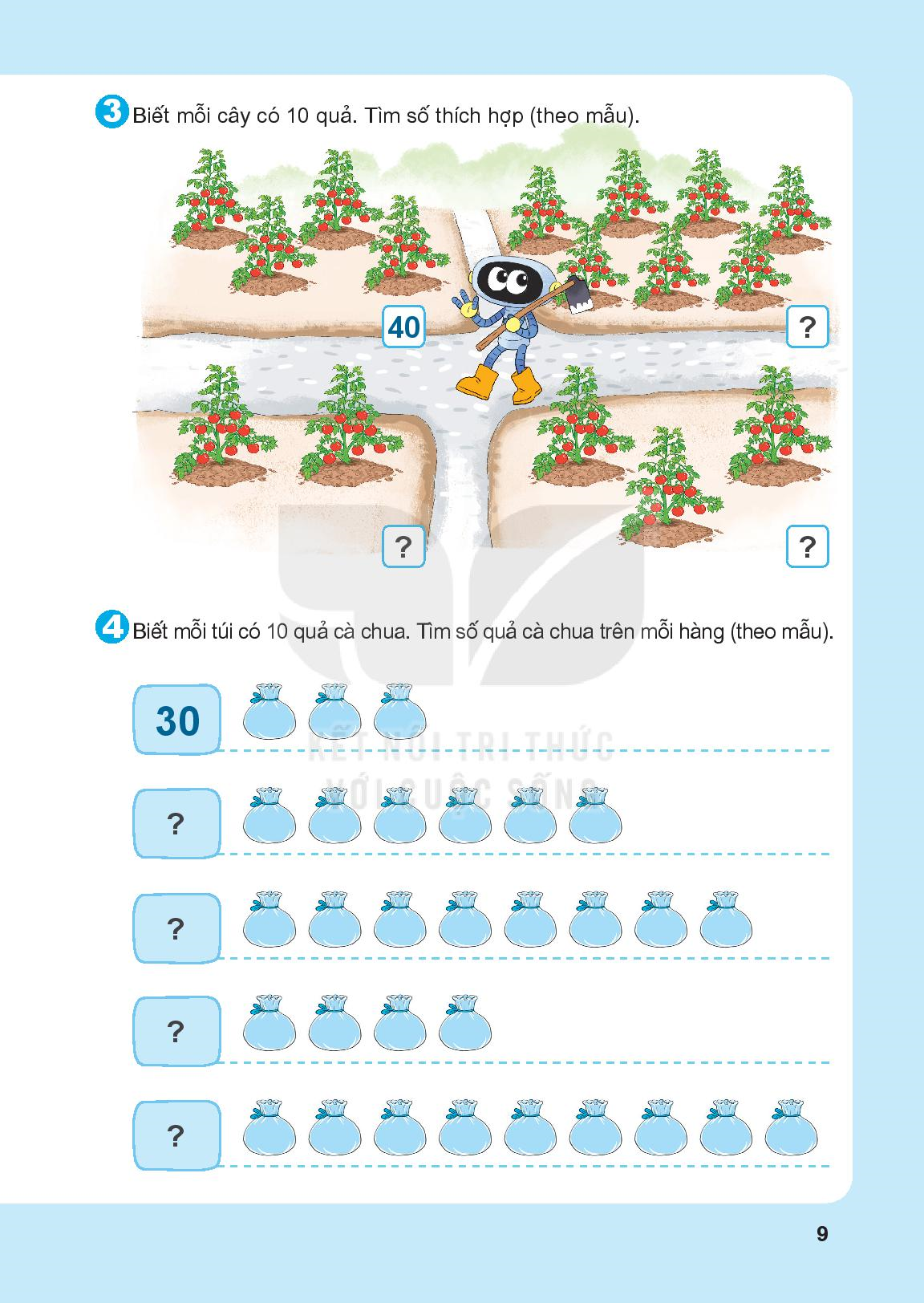 70
30
20
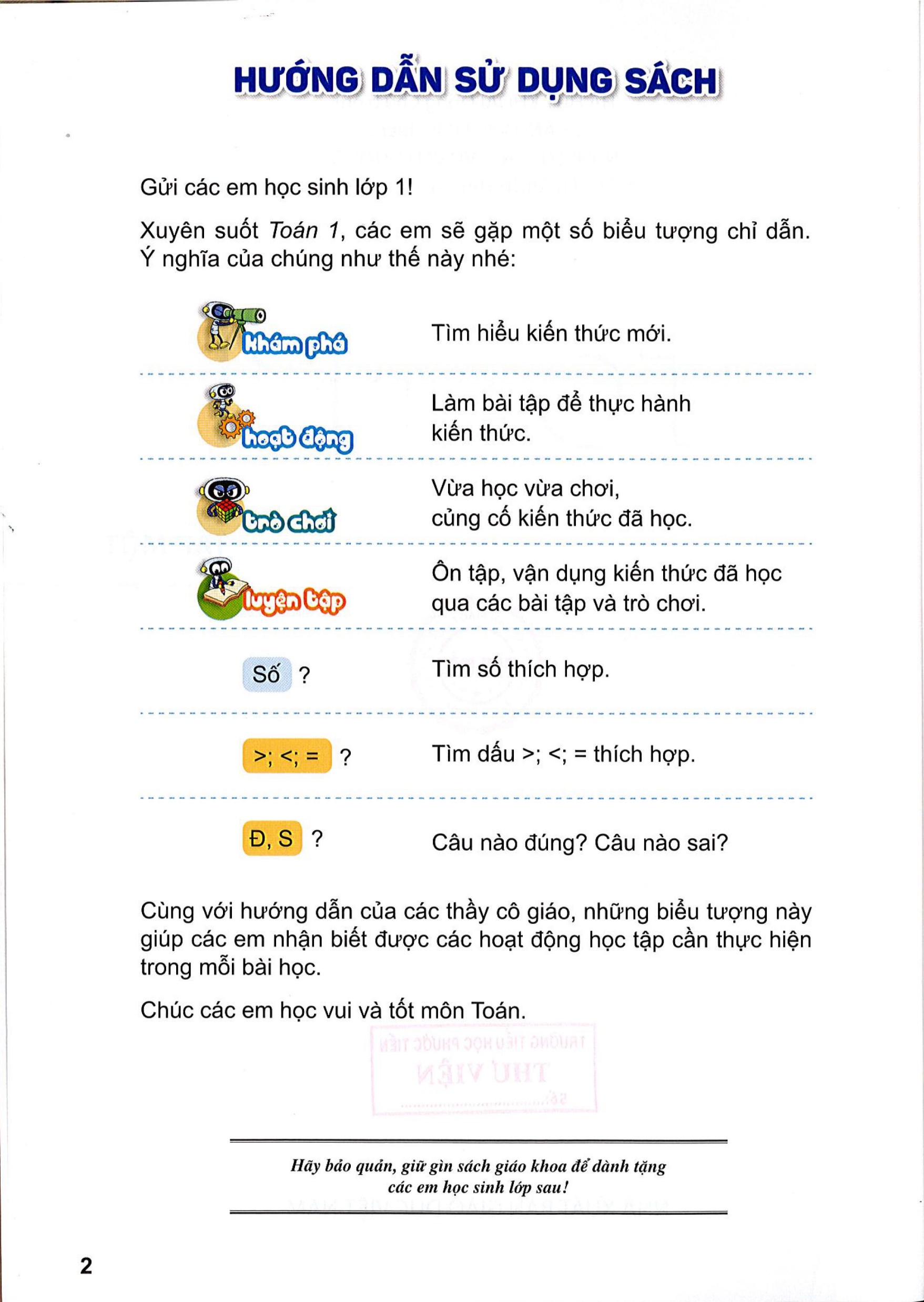 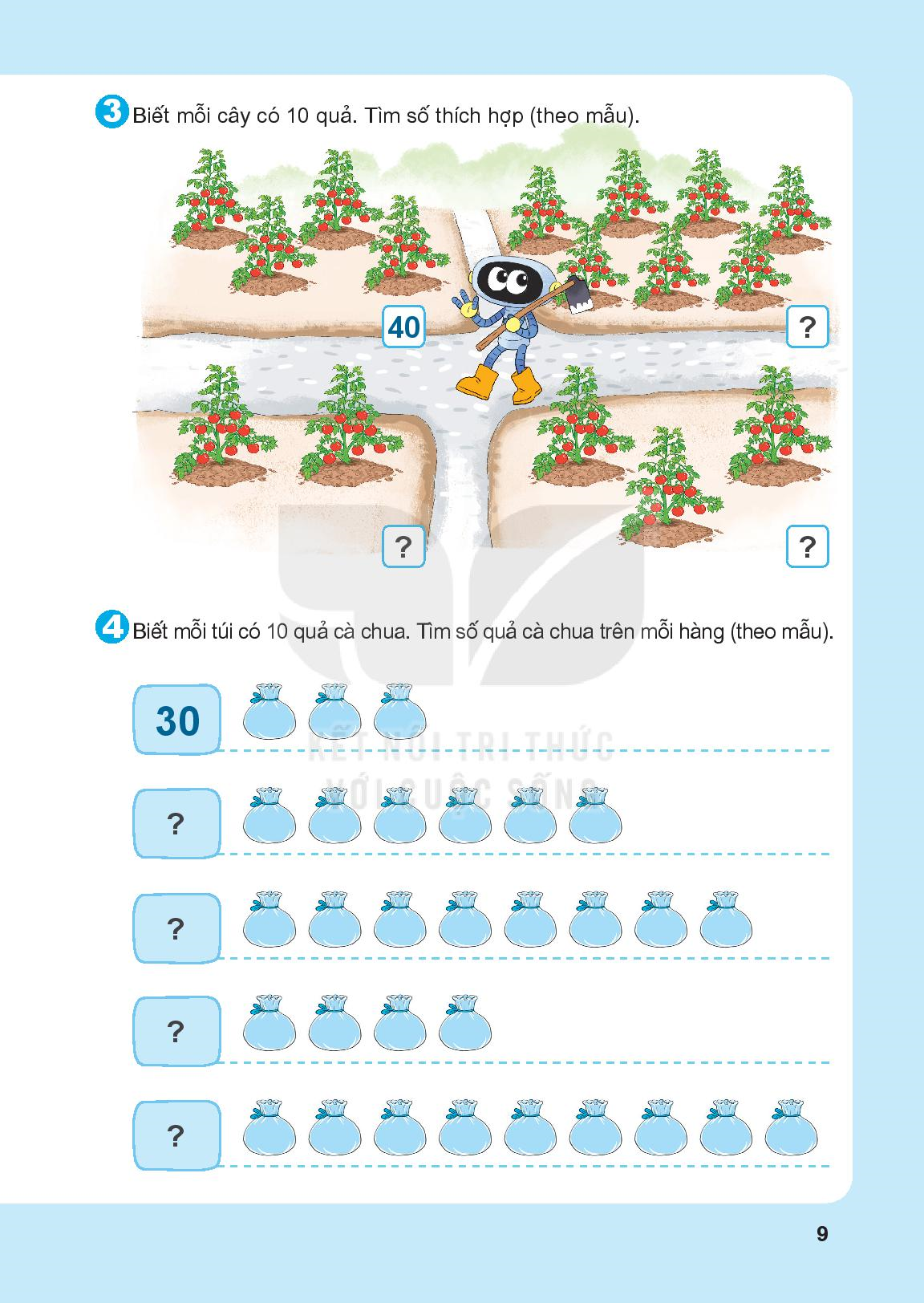 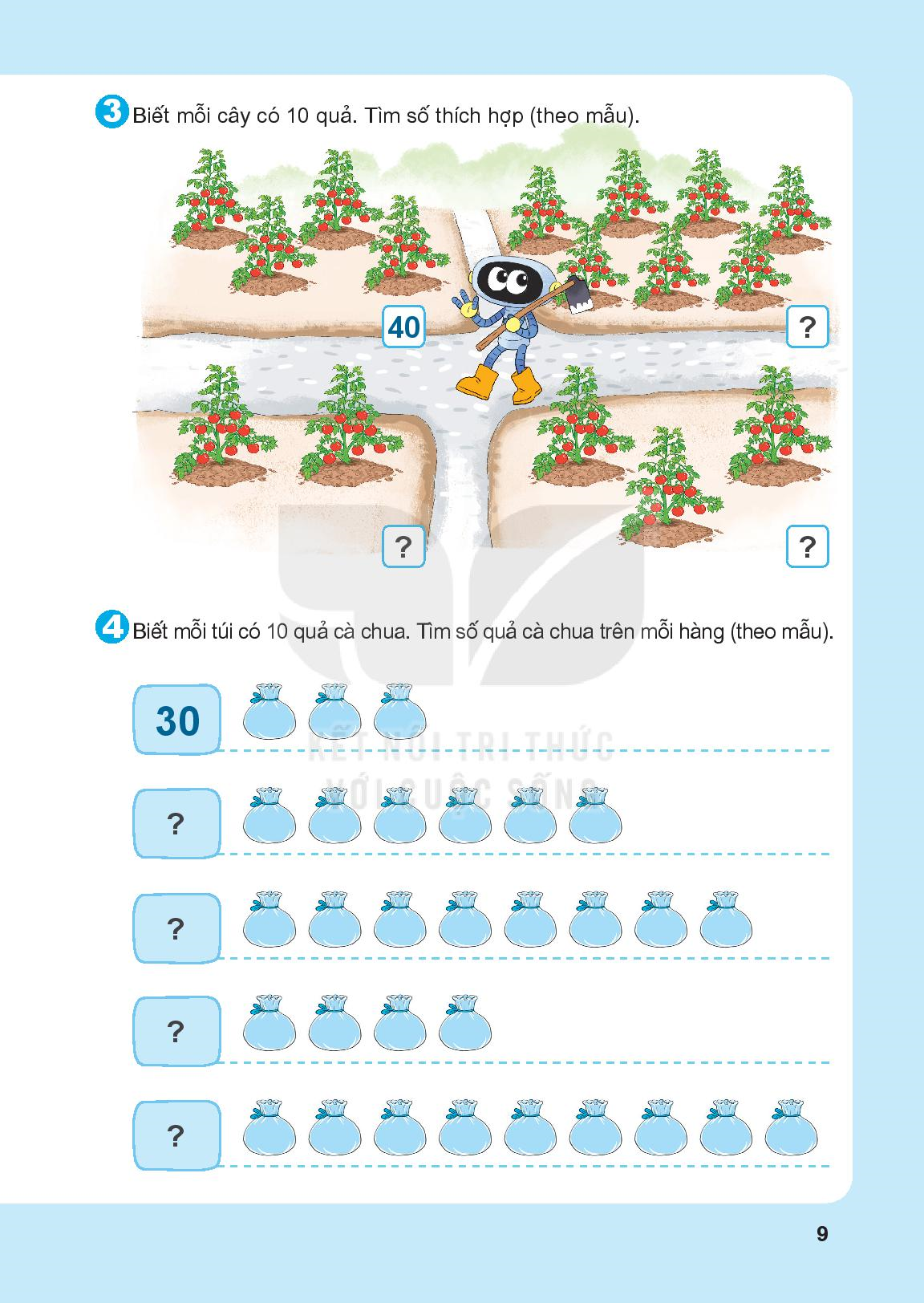 60
80
40
90
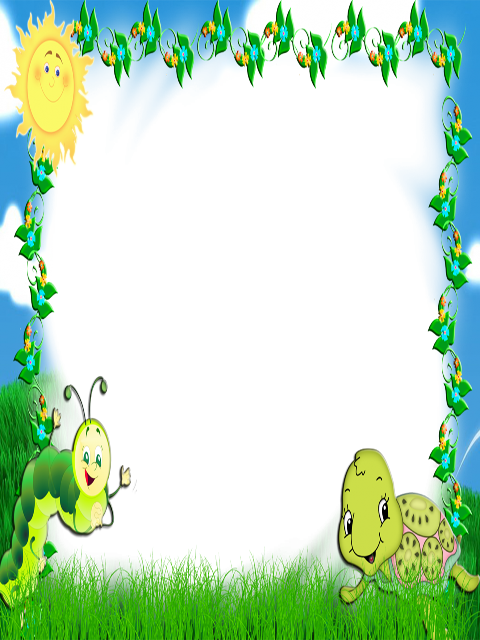 Tiết 4
Các số đến 99
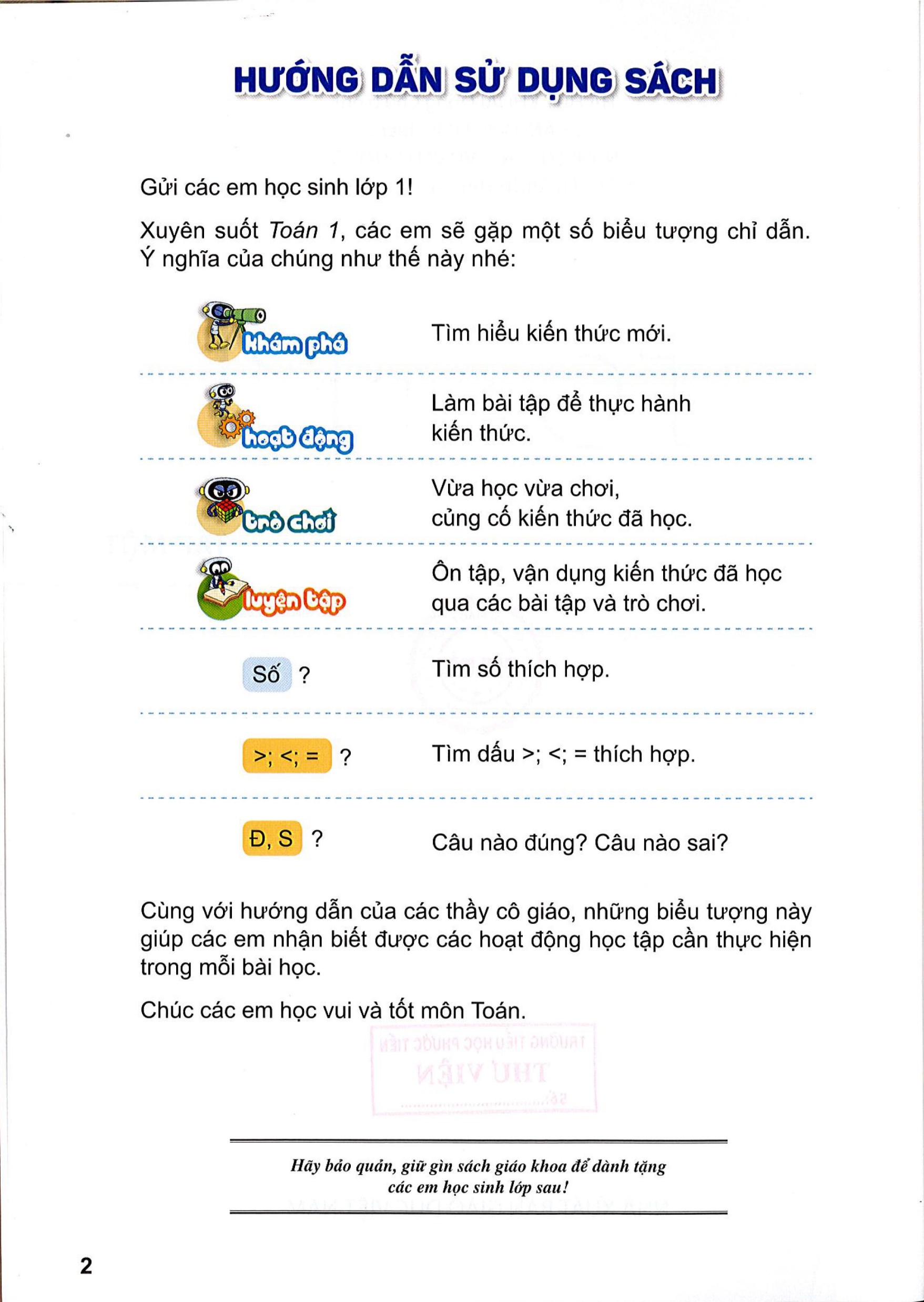 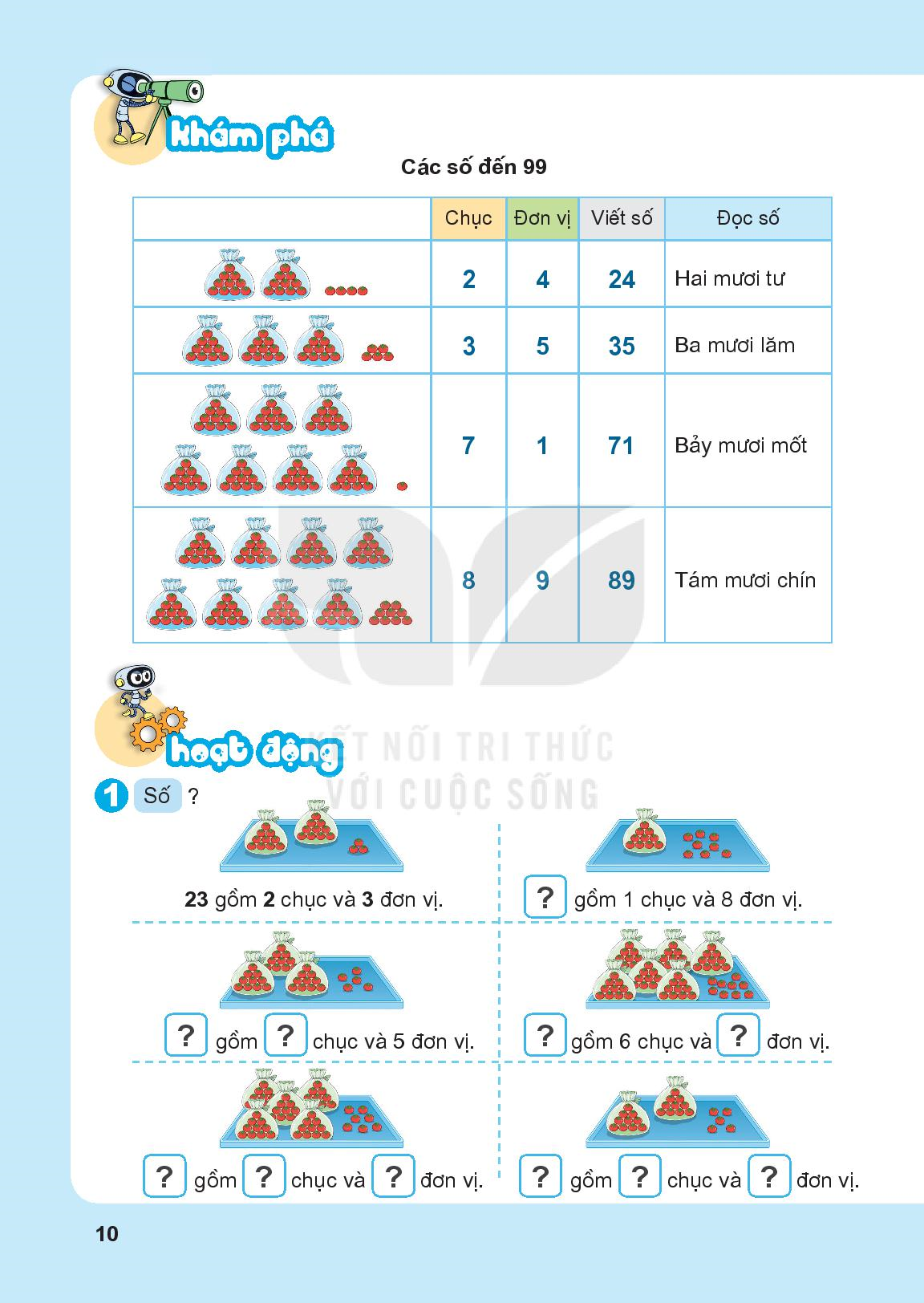 2
Hai mươi tư
4
24
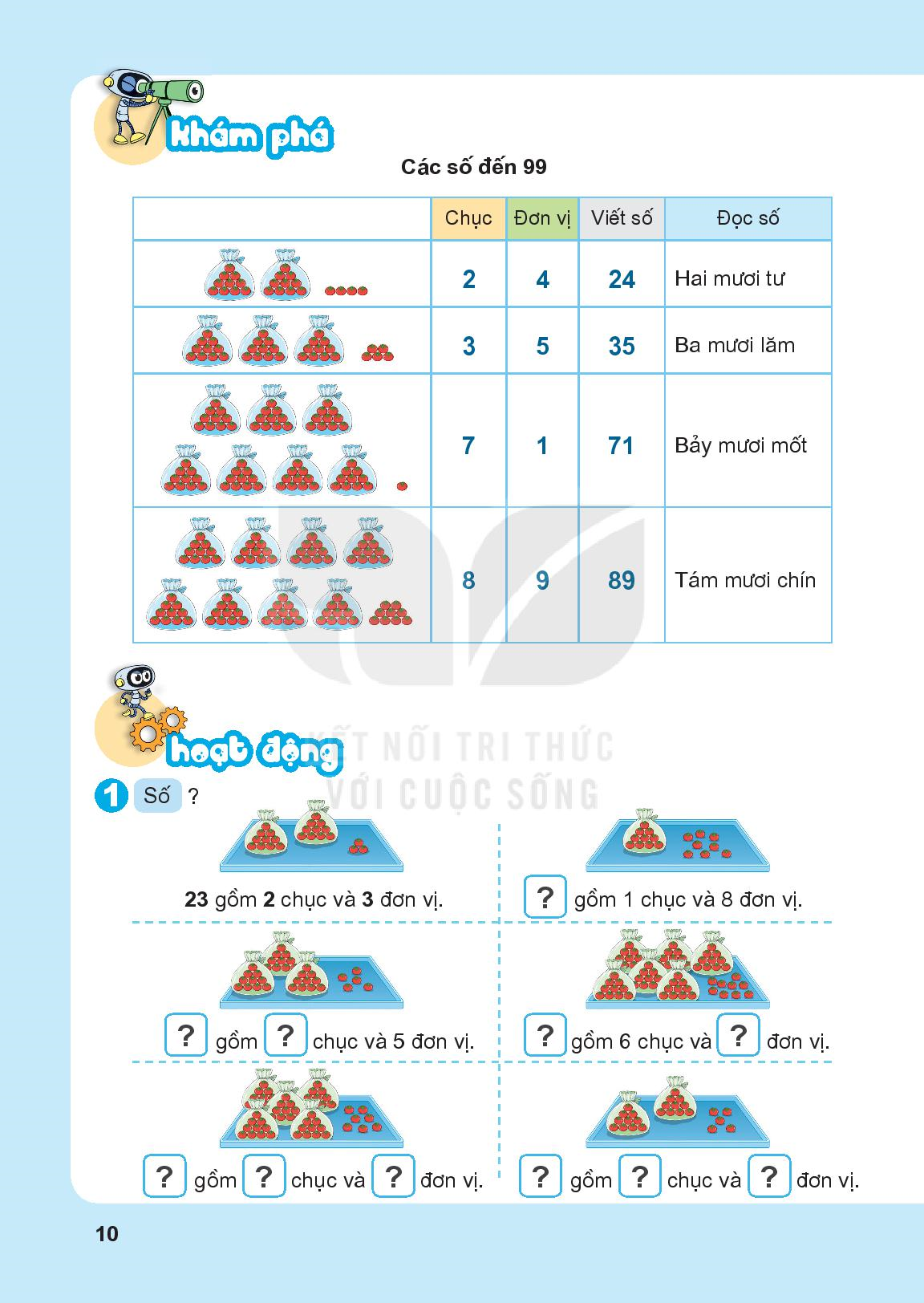 3
5
Ba mươi lăm
35
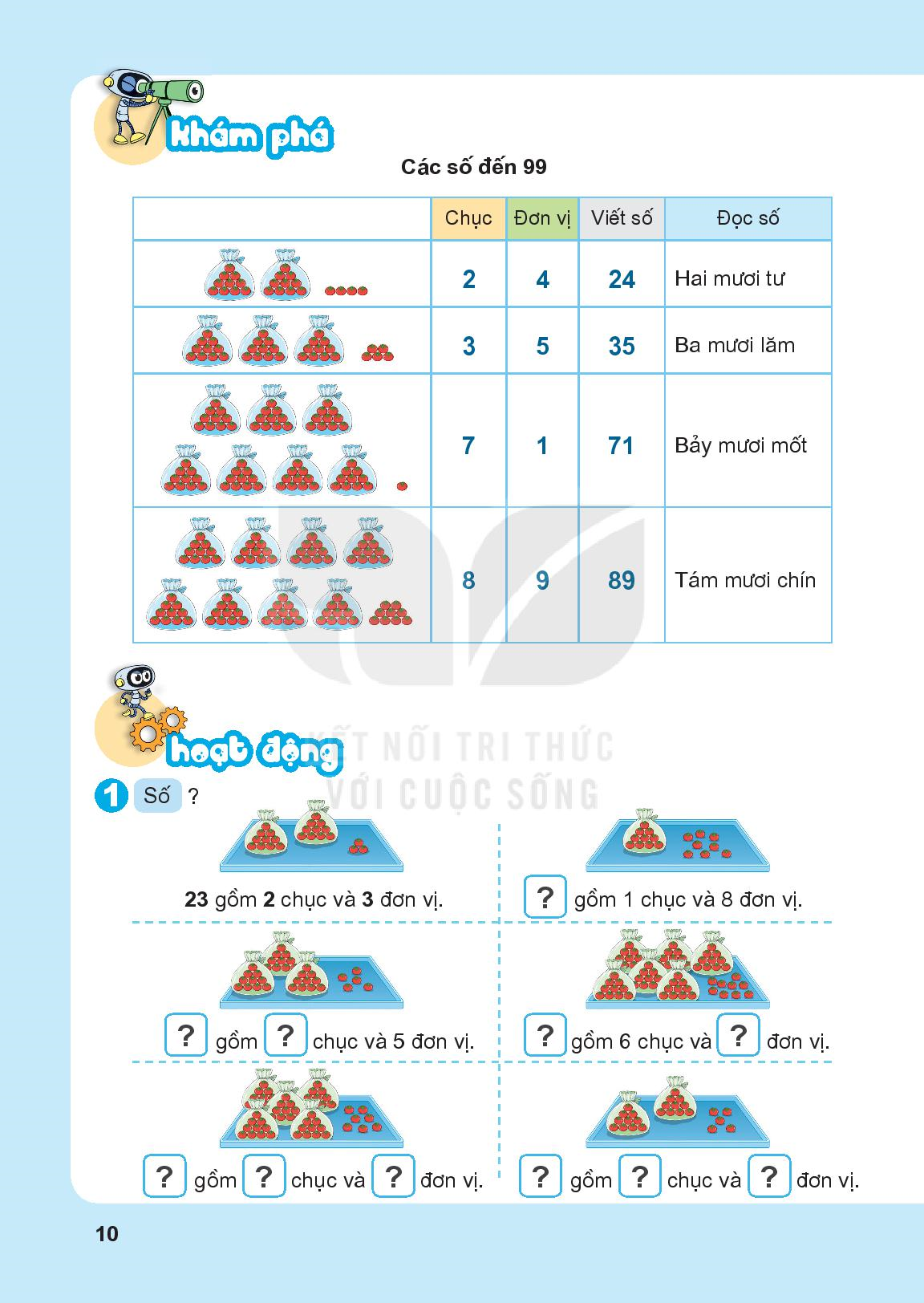 7
71
1
Bảy mươi mốt
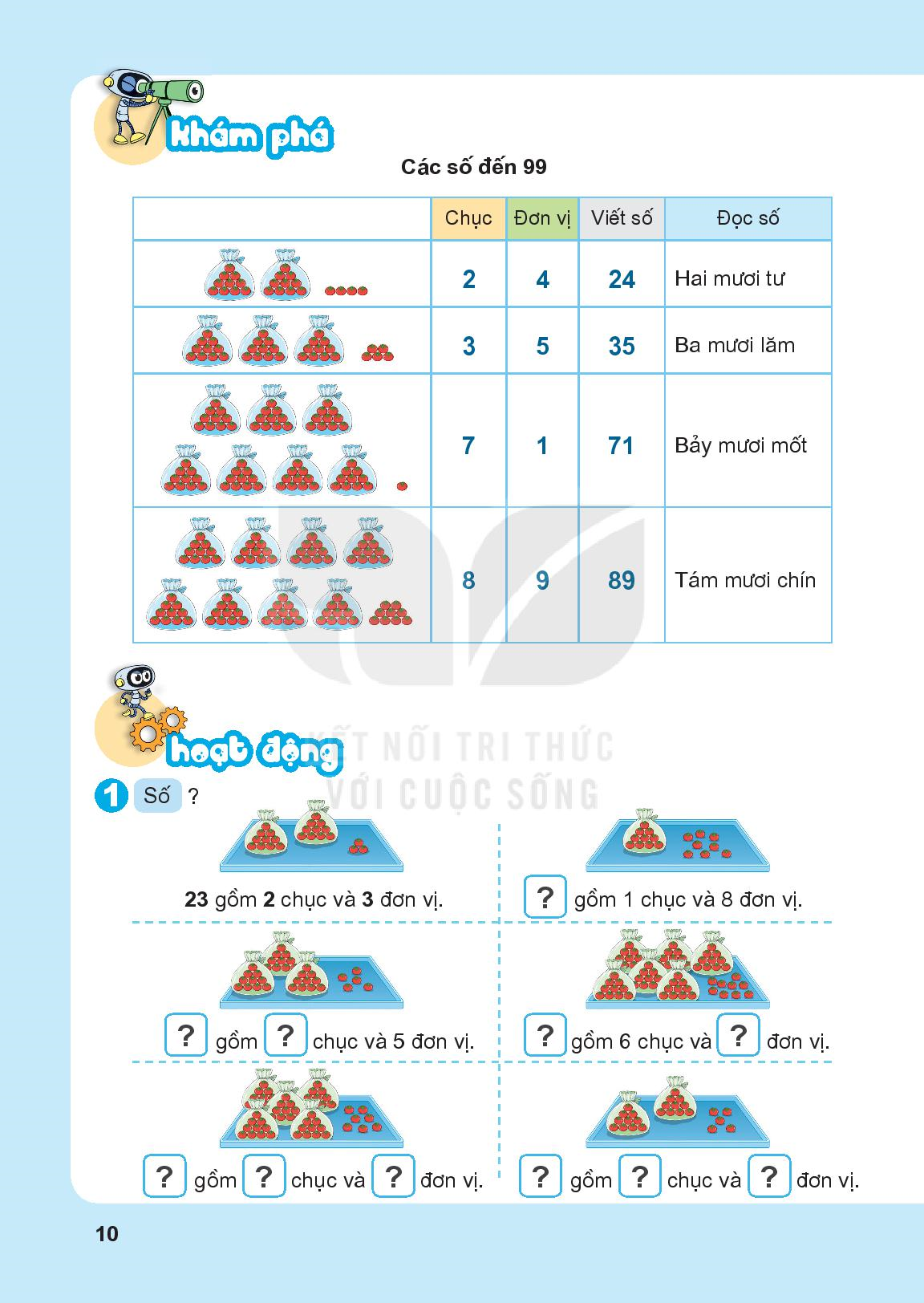 Tám mươi chín
9
8
89
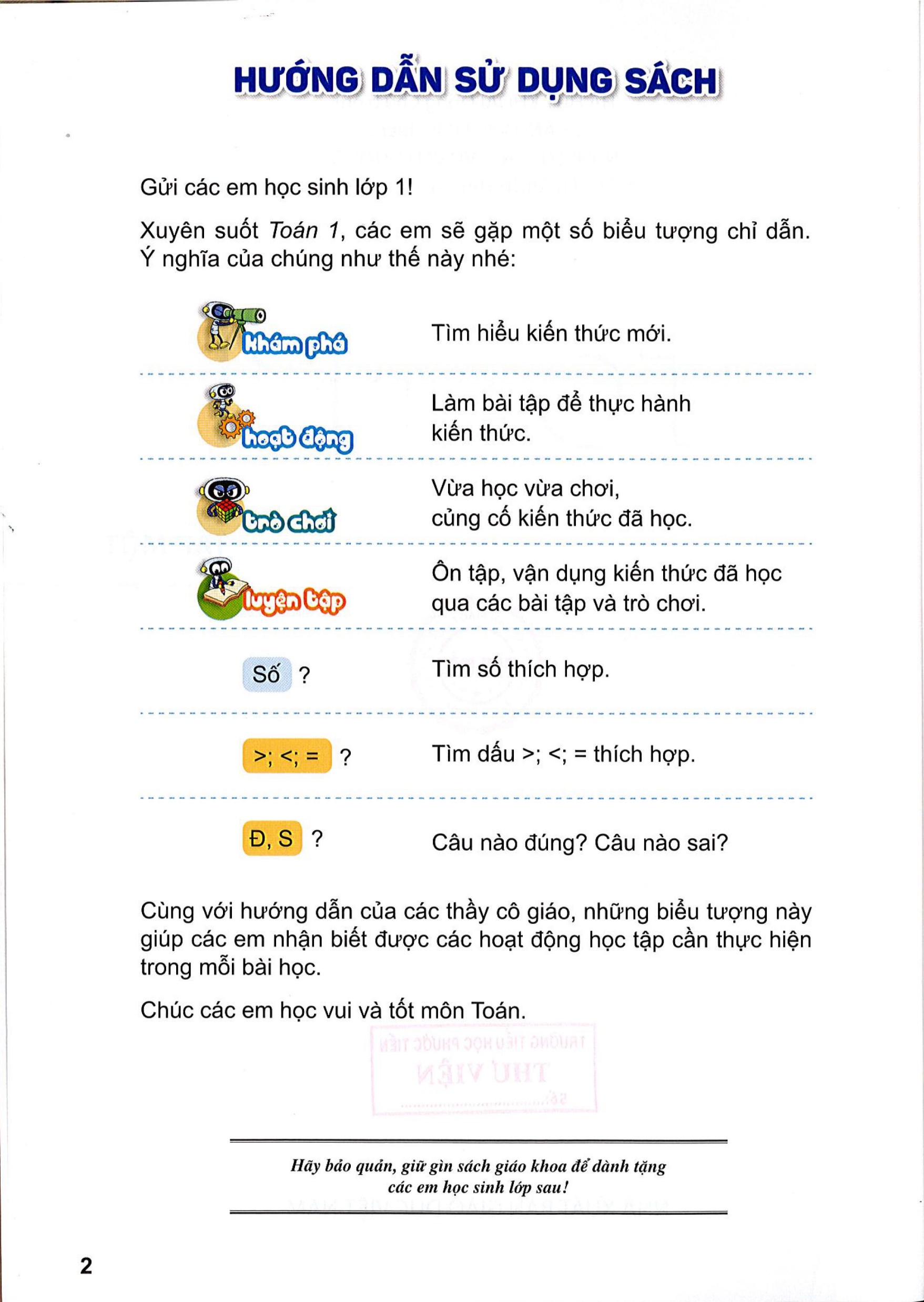 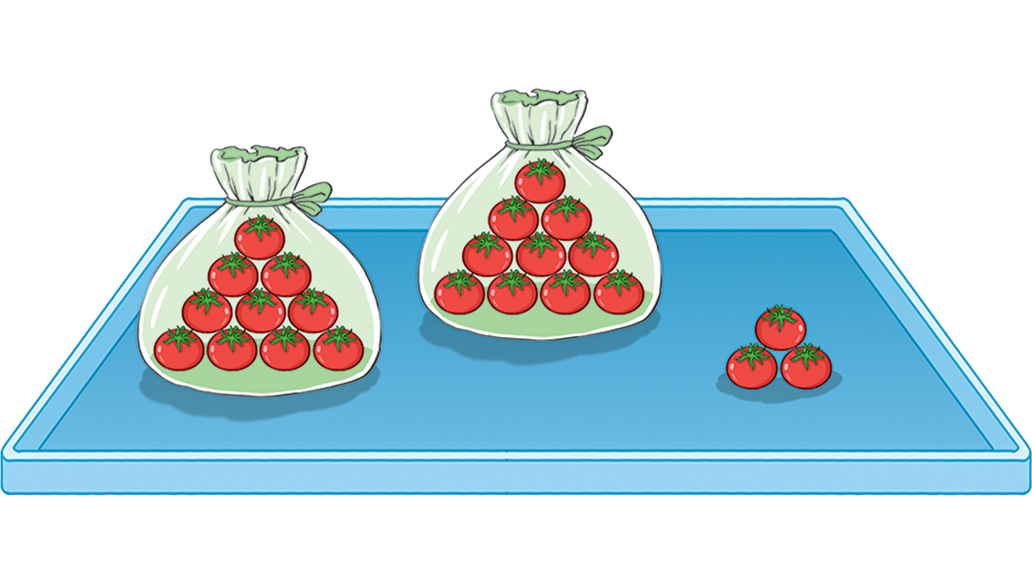 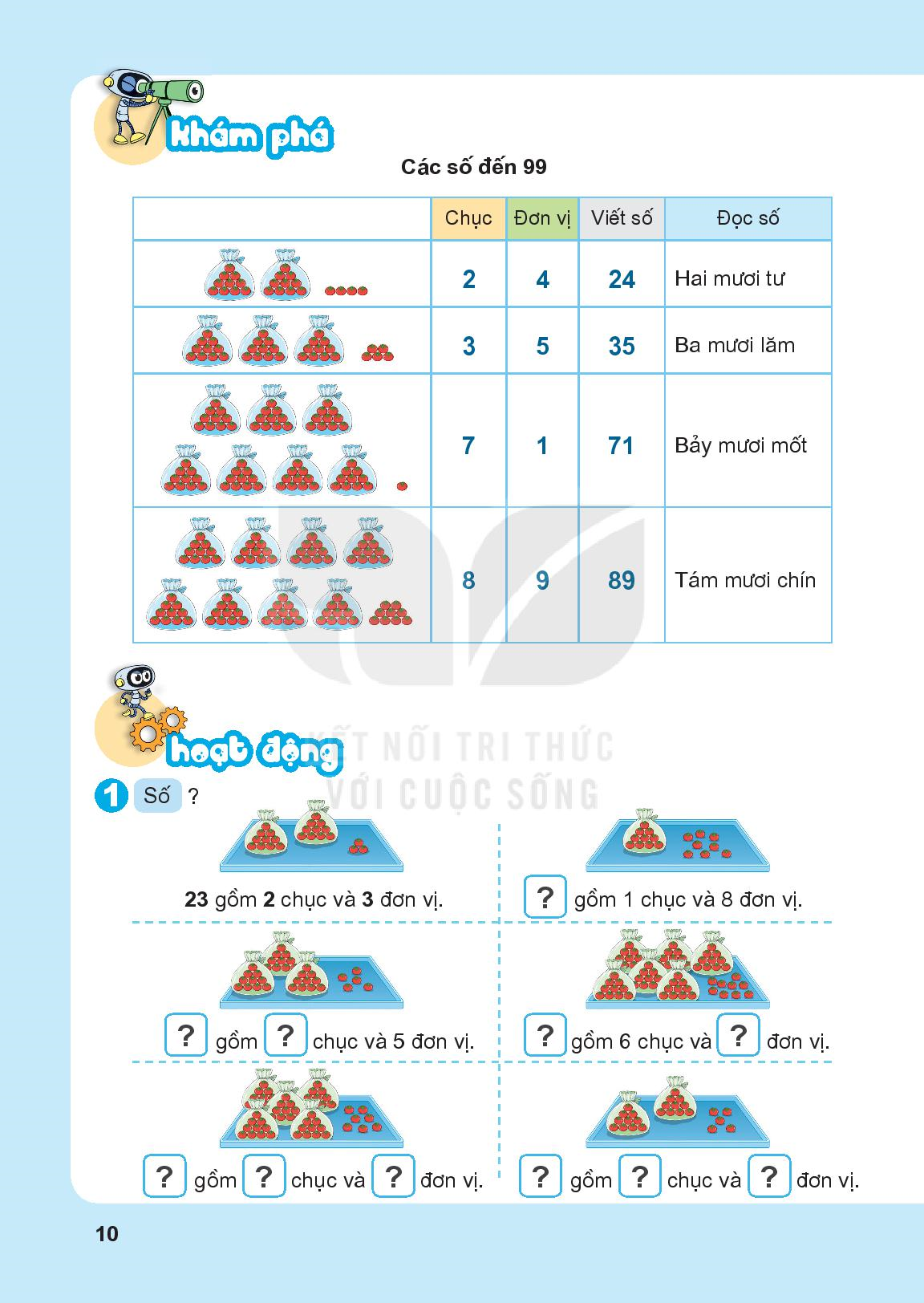 23 gồm 2 chục và 3 đơn vị
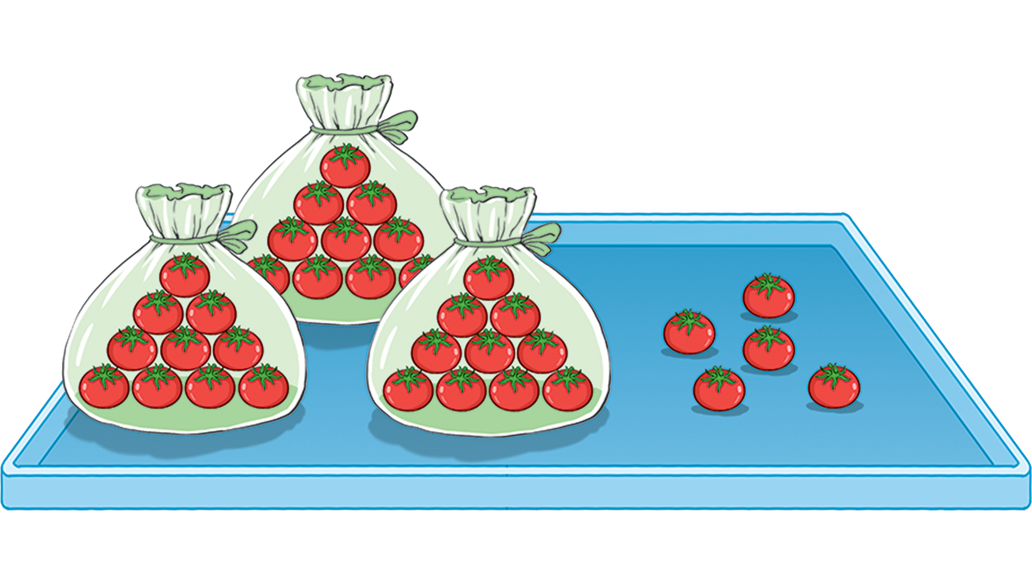 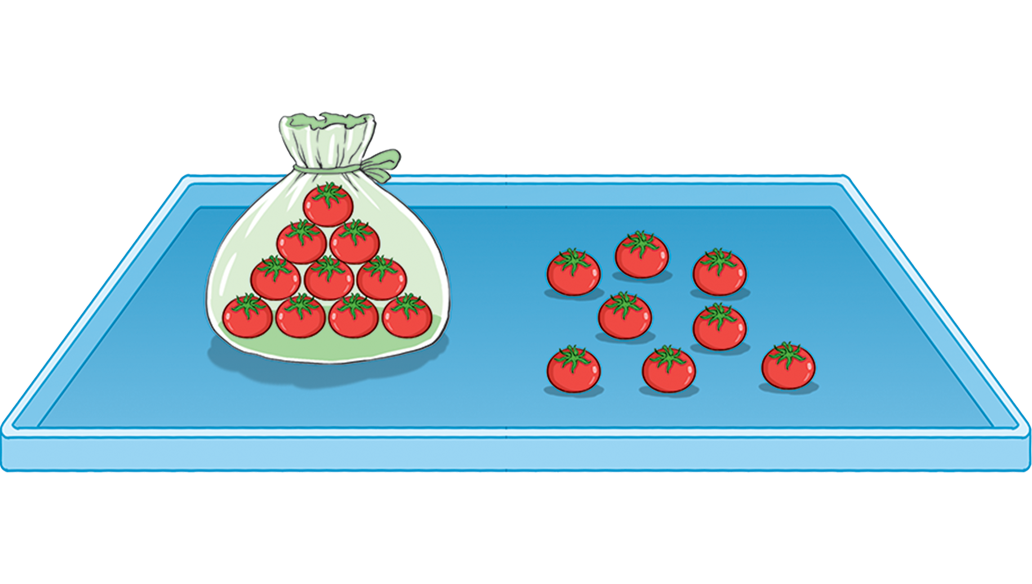 … gồm 1 chục và 8 đơn vị
… gồm … chục và 5 đơn vị
18
35
3
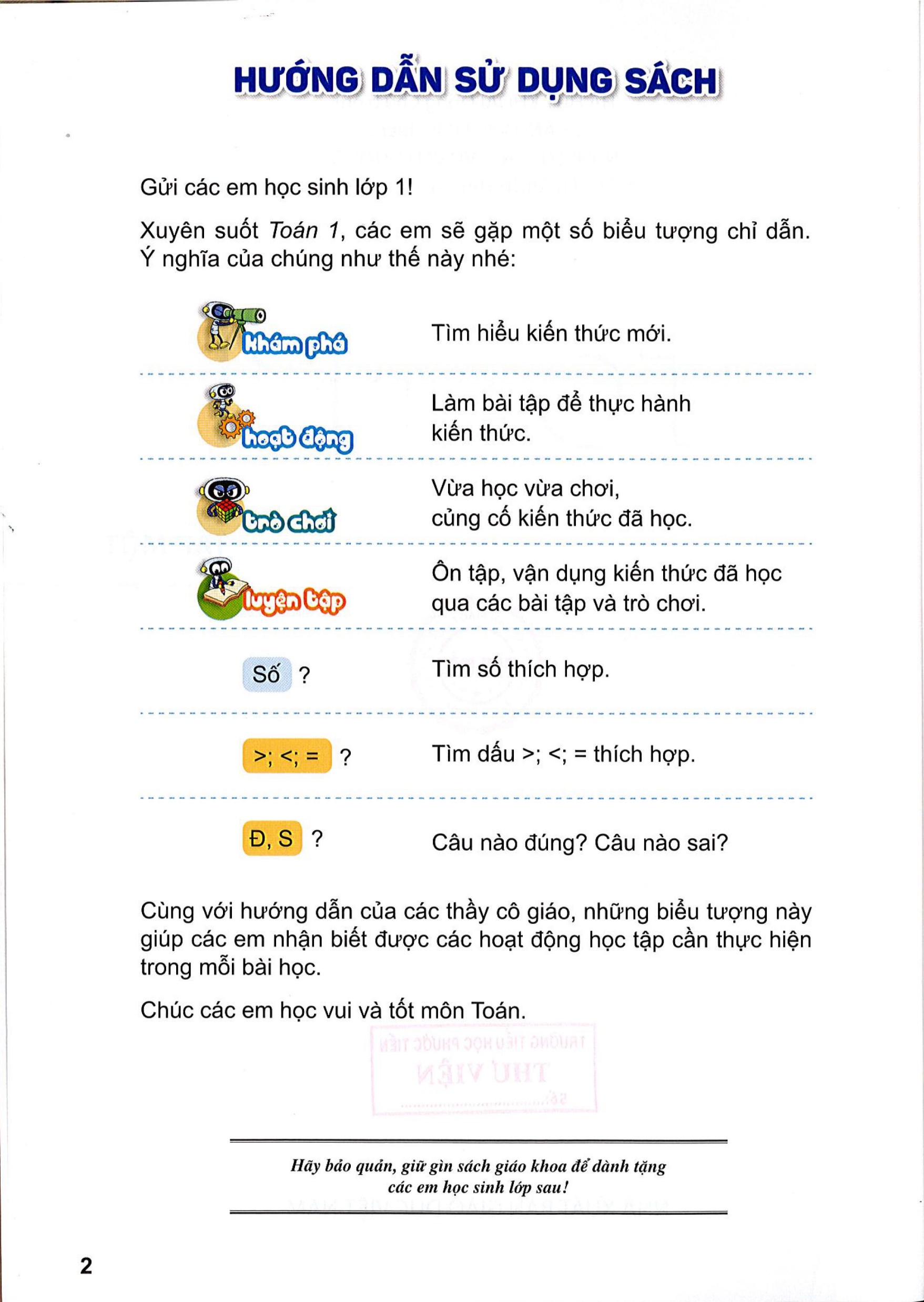 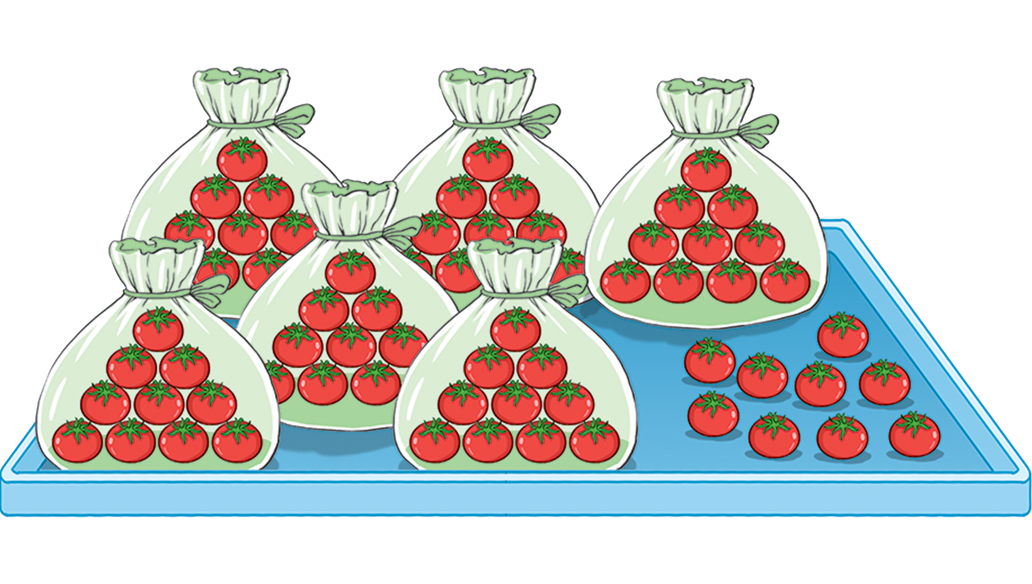 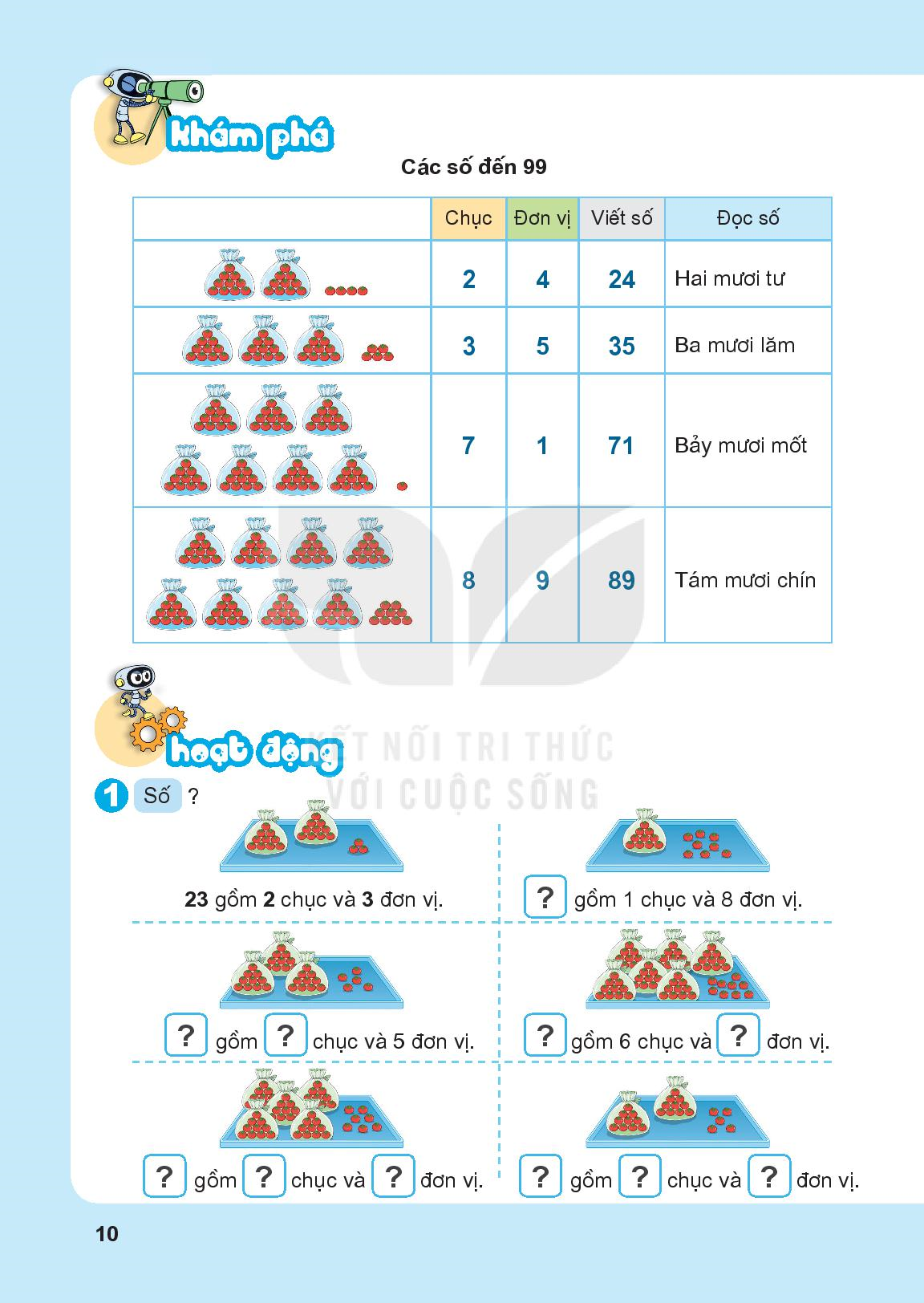 … gồm 6 chục và …  đơn vị
9
69
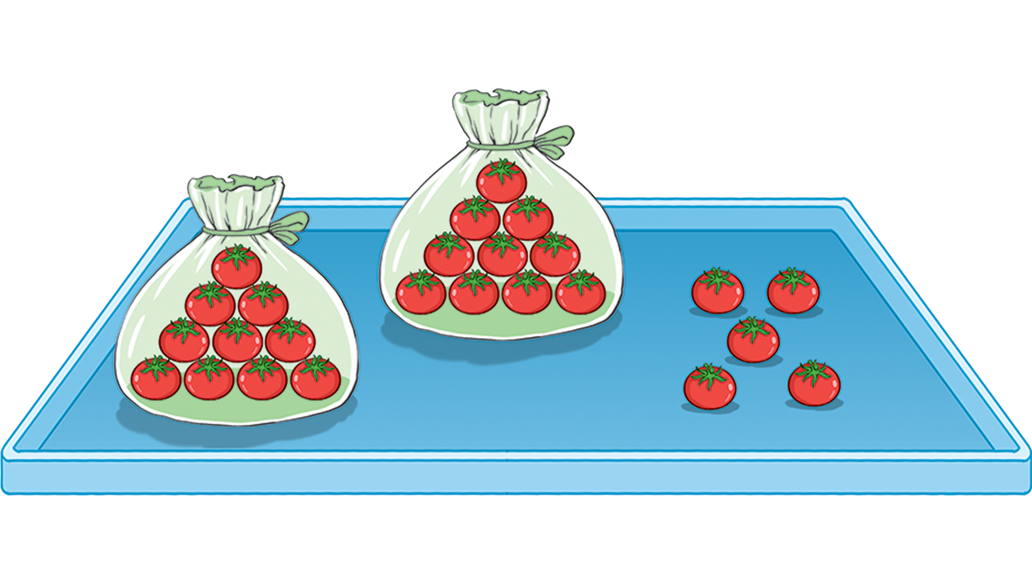 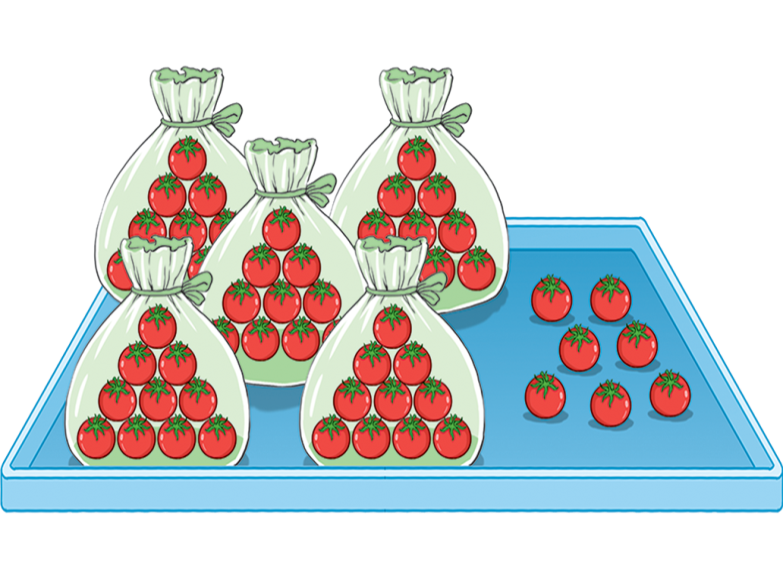 … gồm .. chục và .. đơn vị
7
5
57
… gồm .. chục và   đơn vị
2
5
25
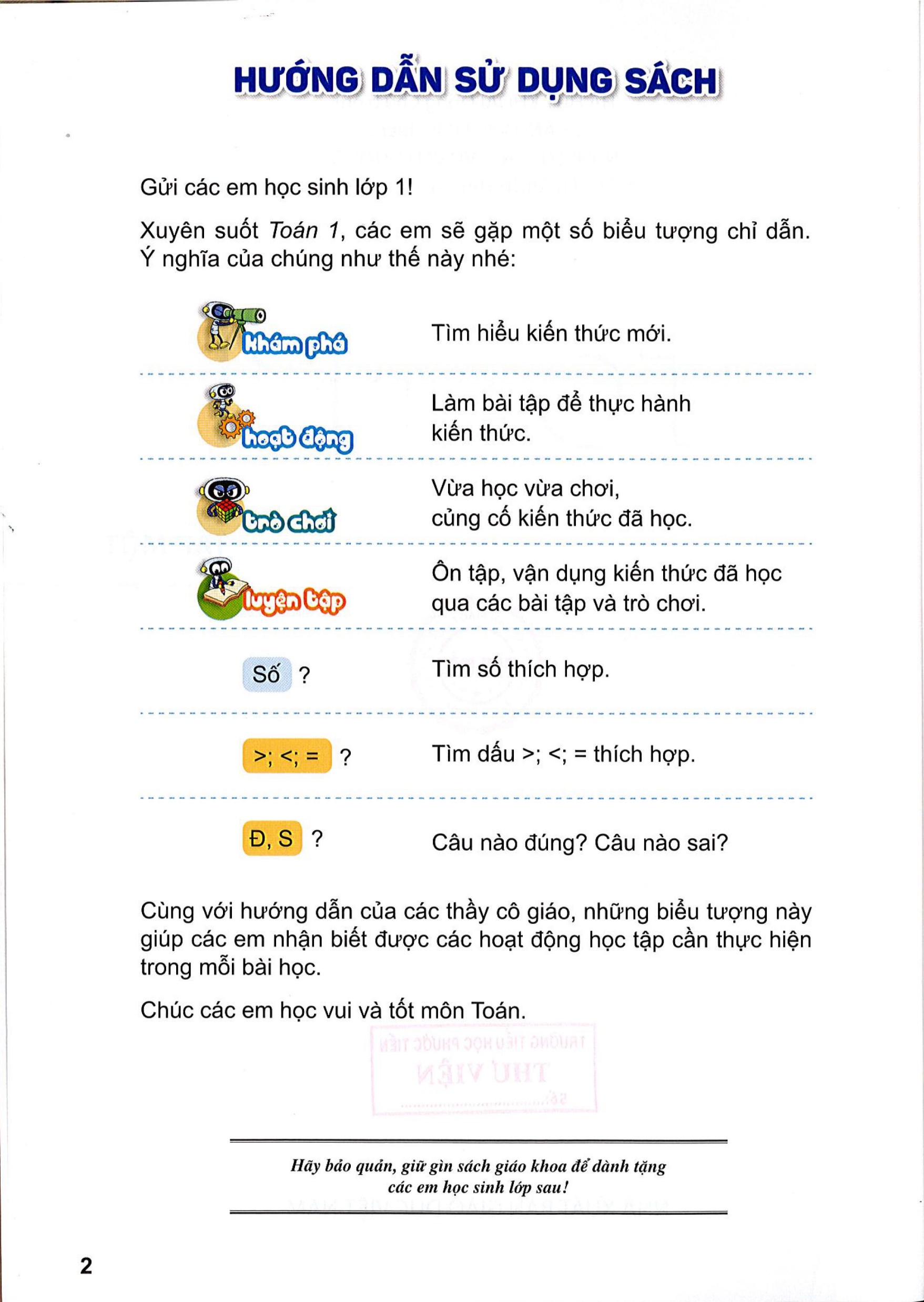 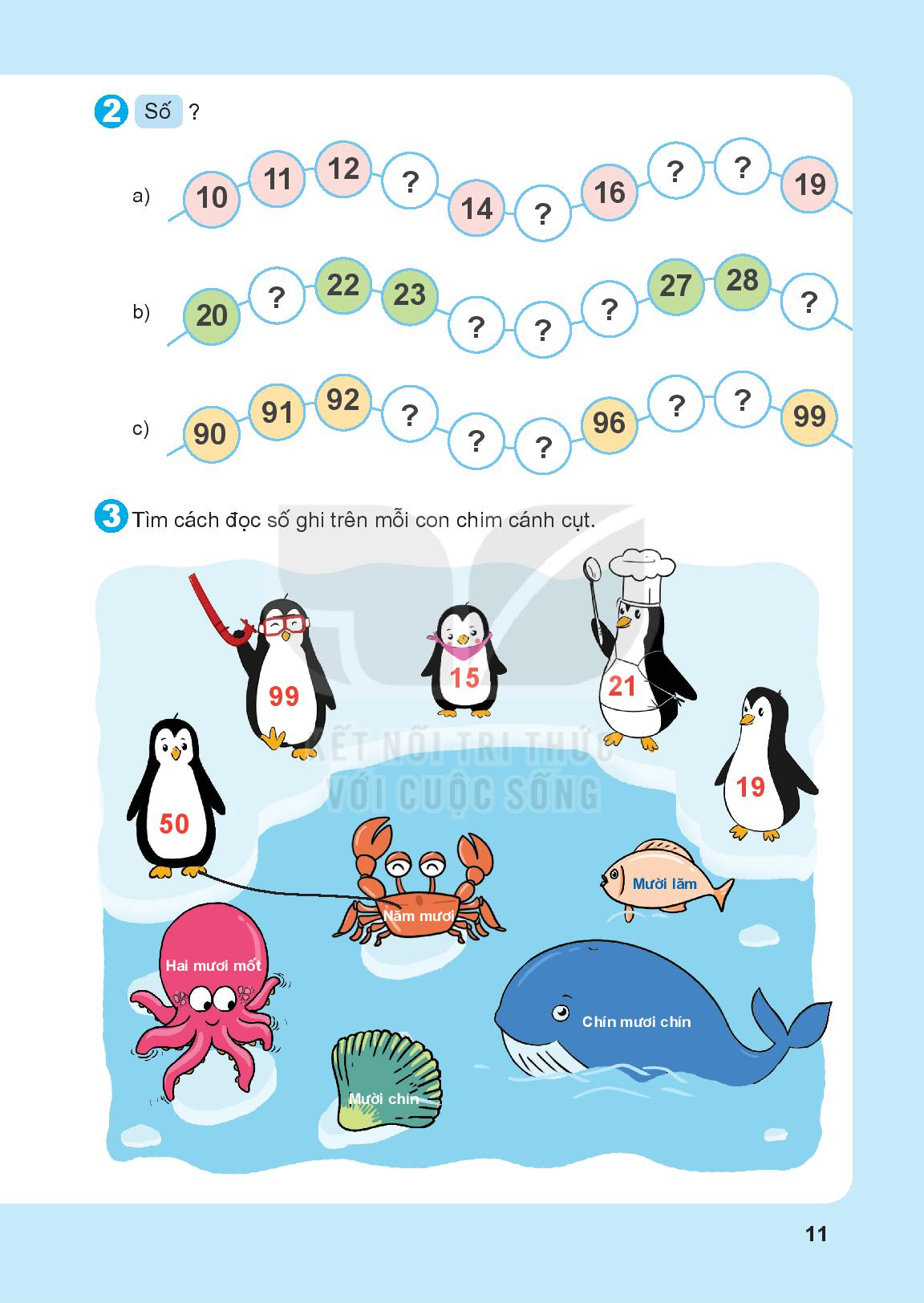 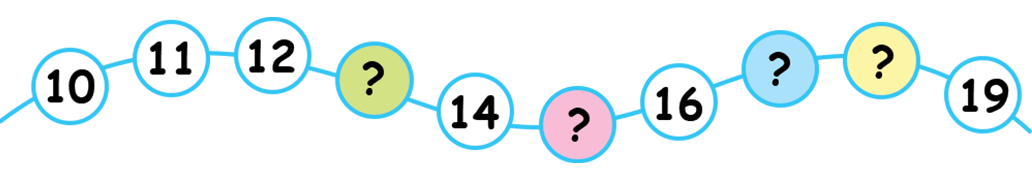 18
17
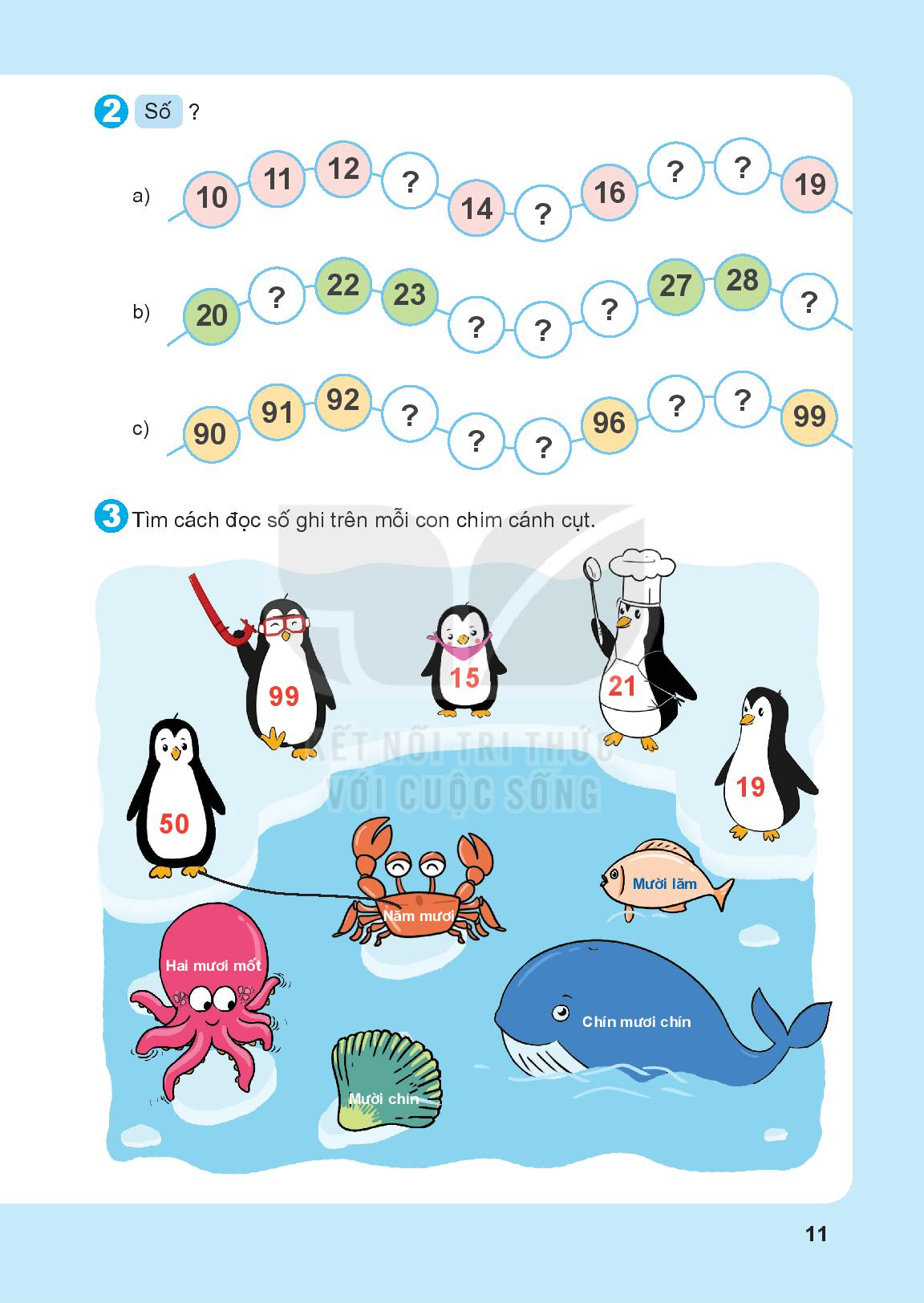 13
15
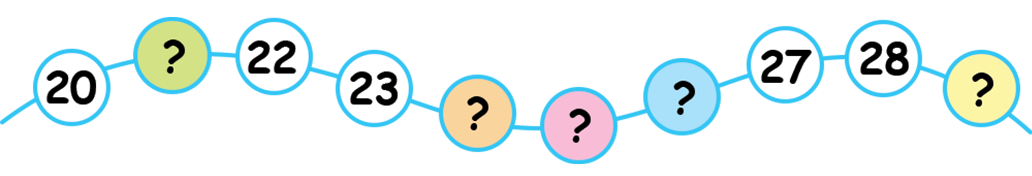 21
29
26
24
25
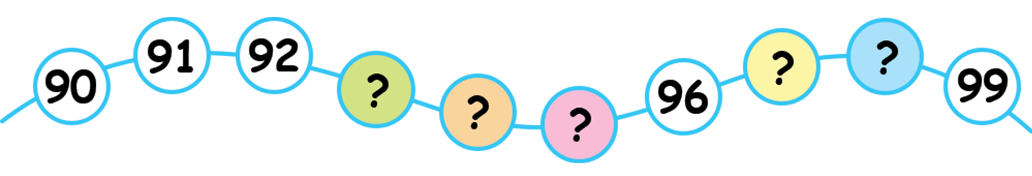 98
97
93
94
95
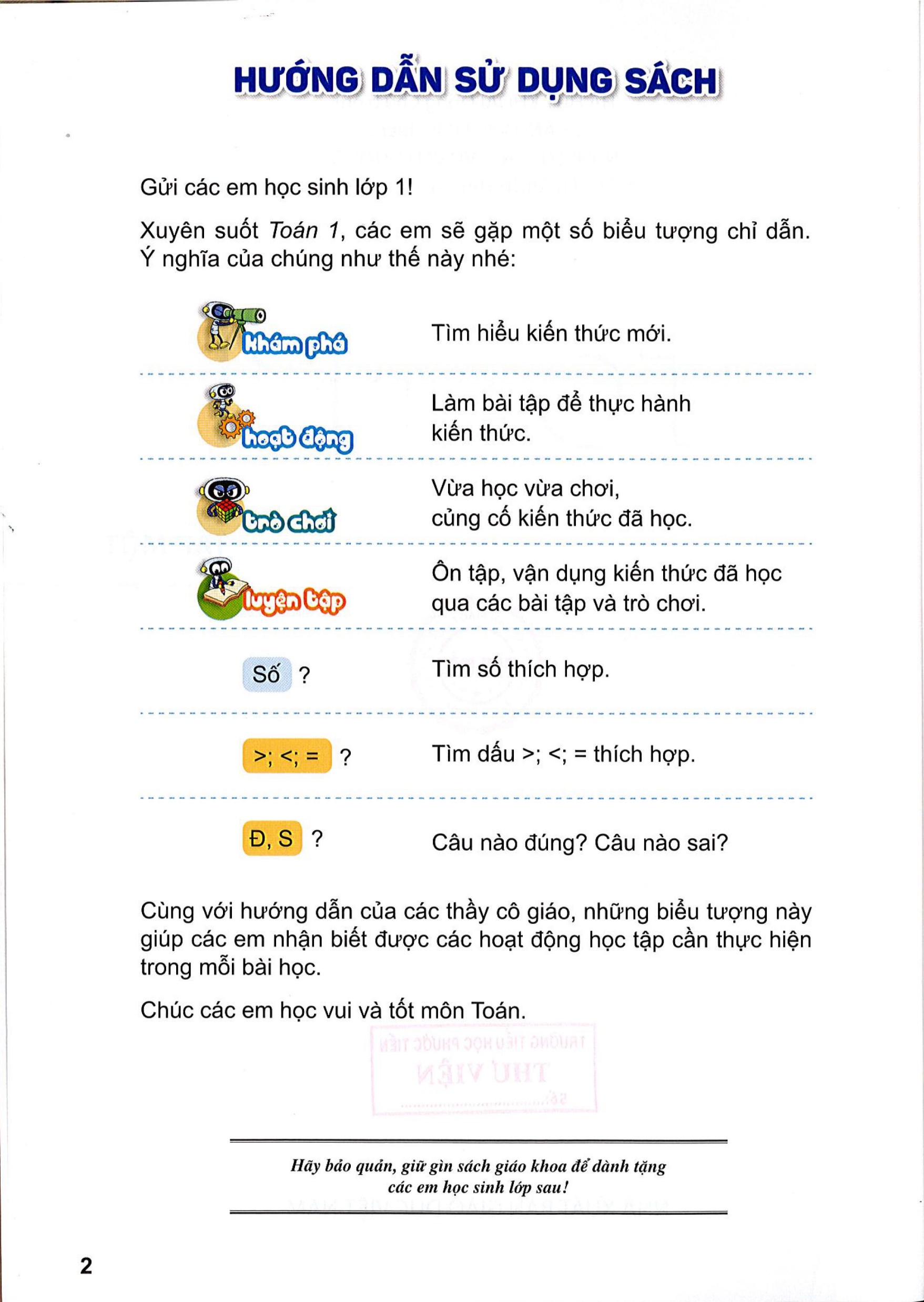 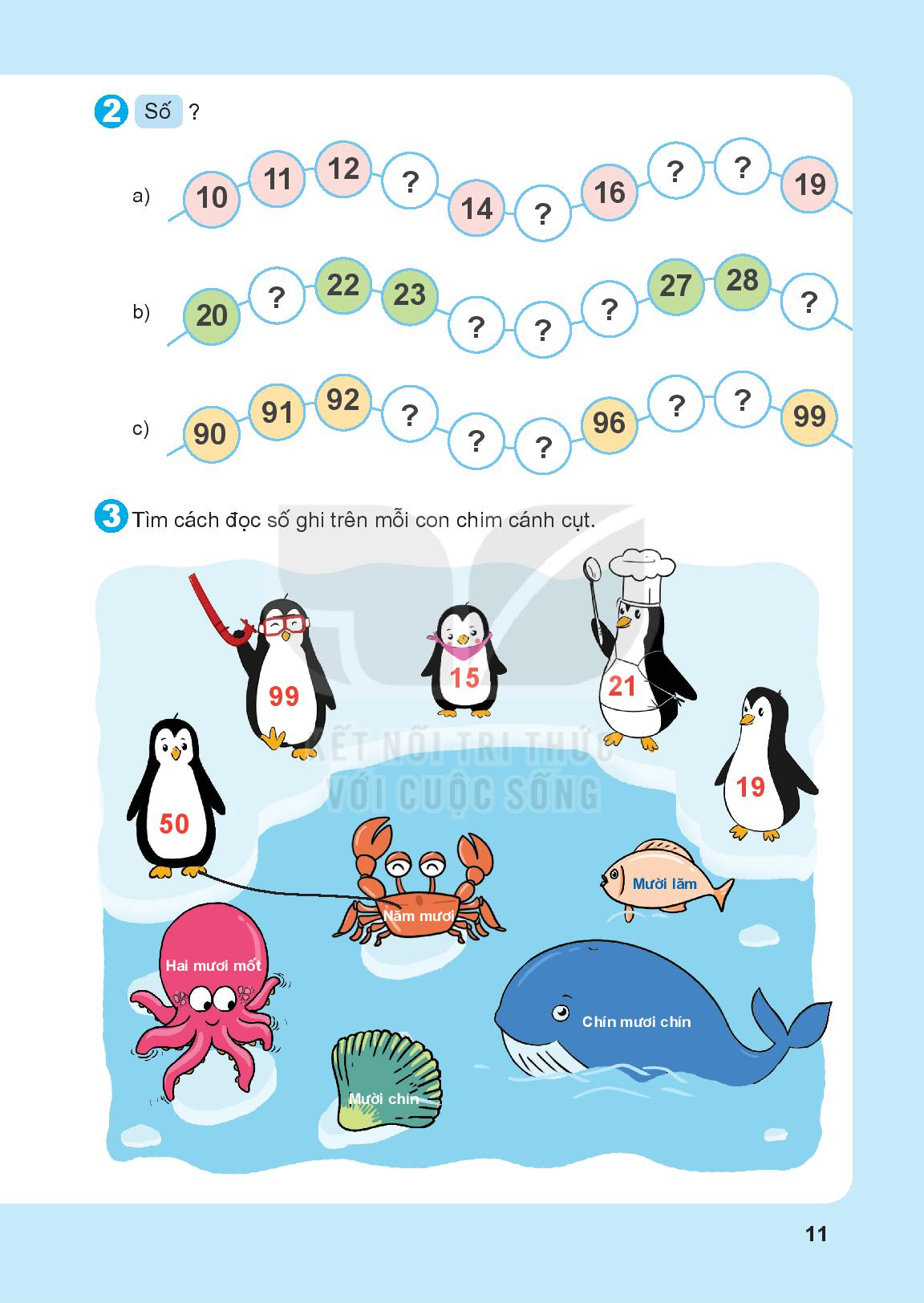 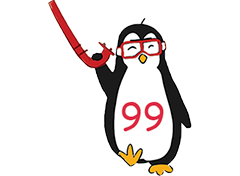 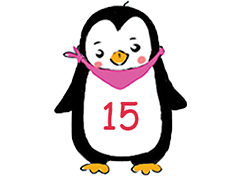 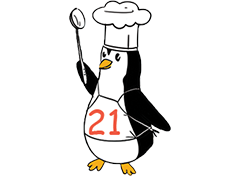 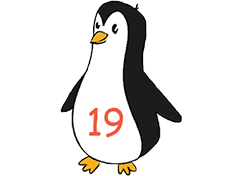 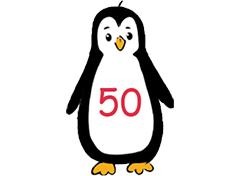 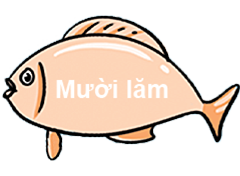 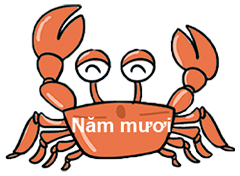 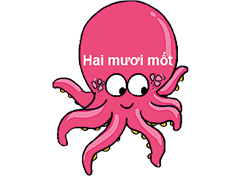 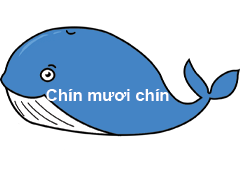 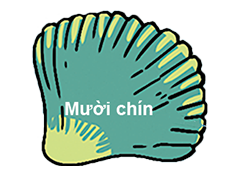 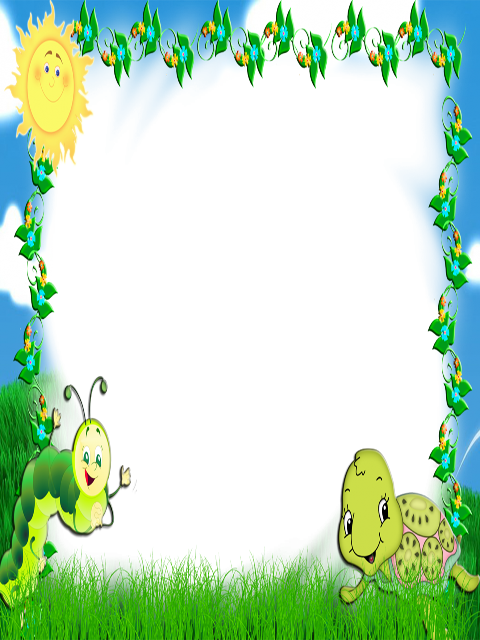 Tiết 5
Các số đến 99
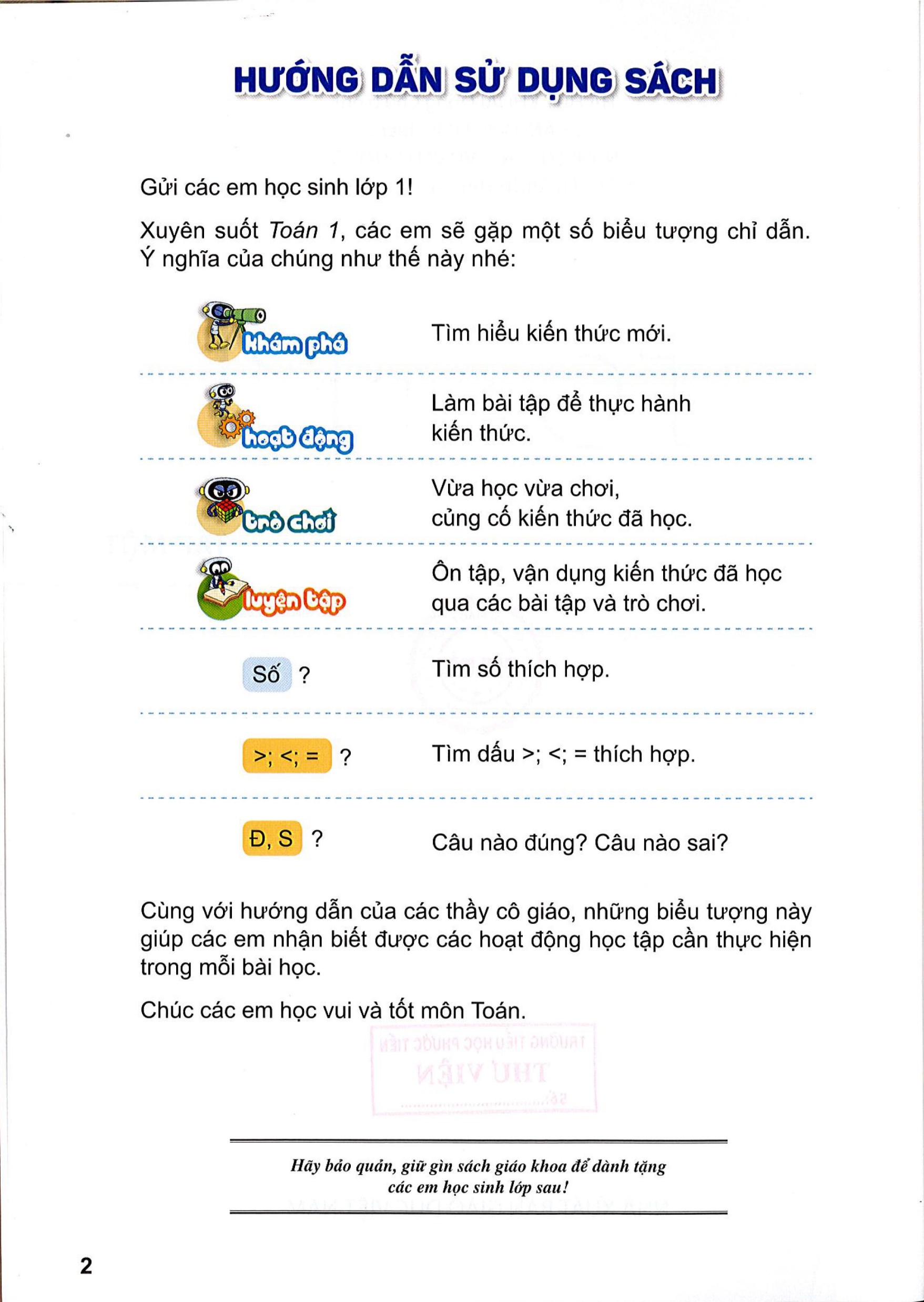 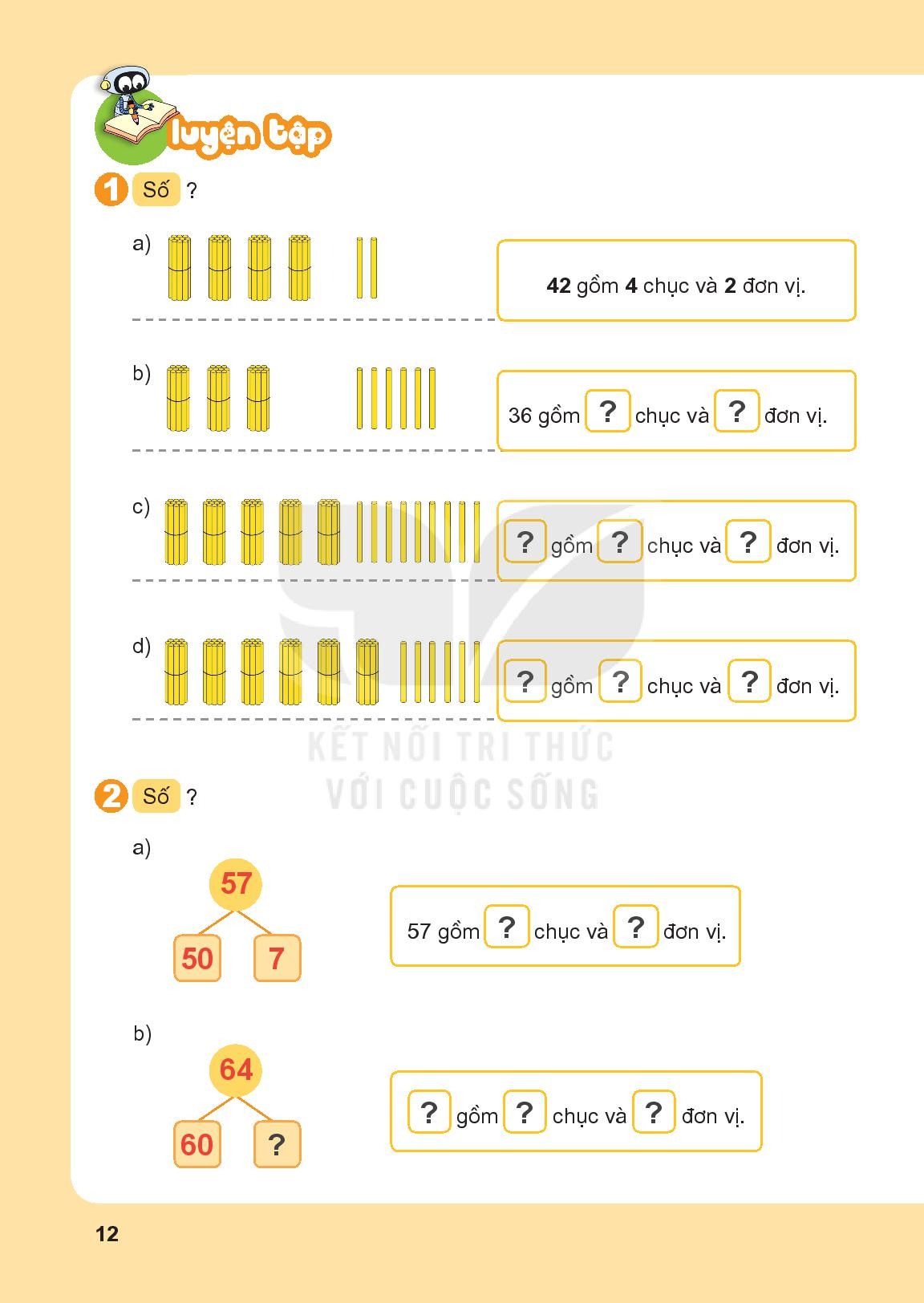 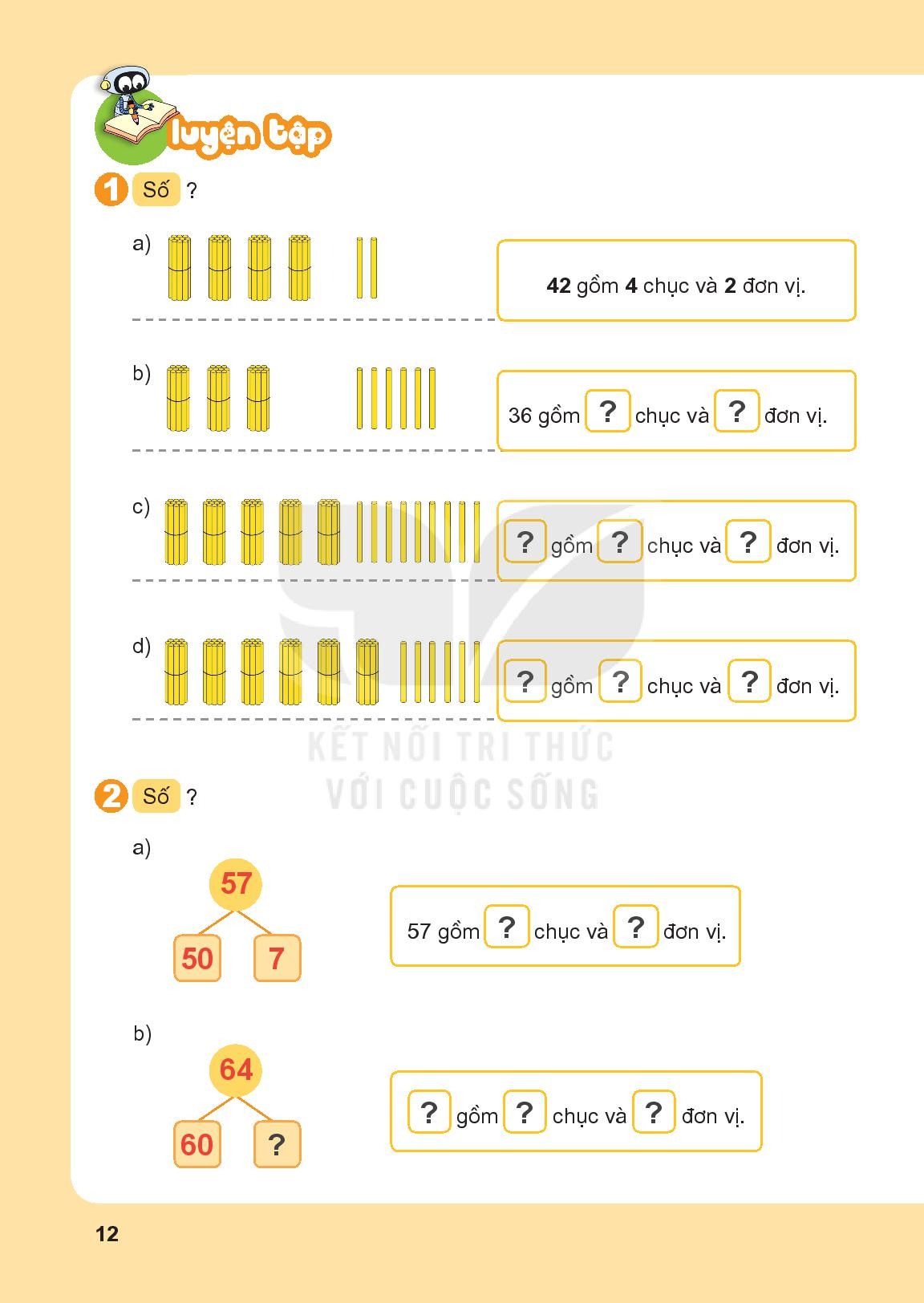 3
6
5
9
59
6
66
6
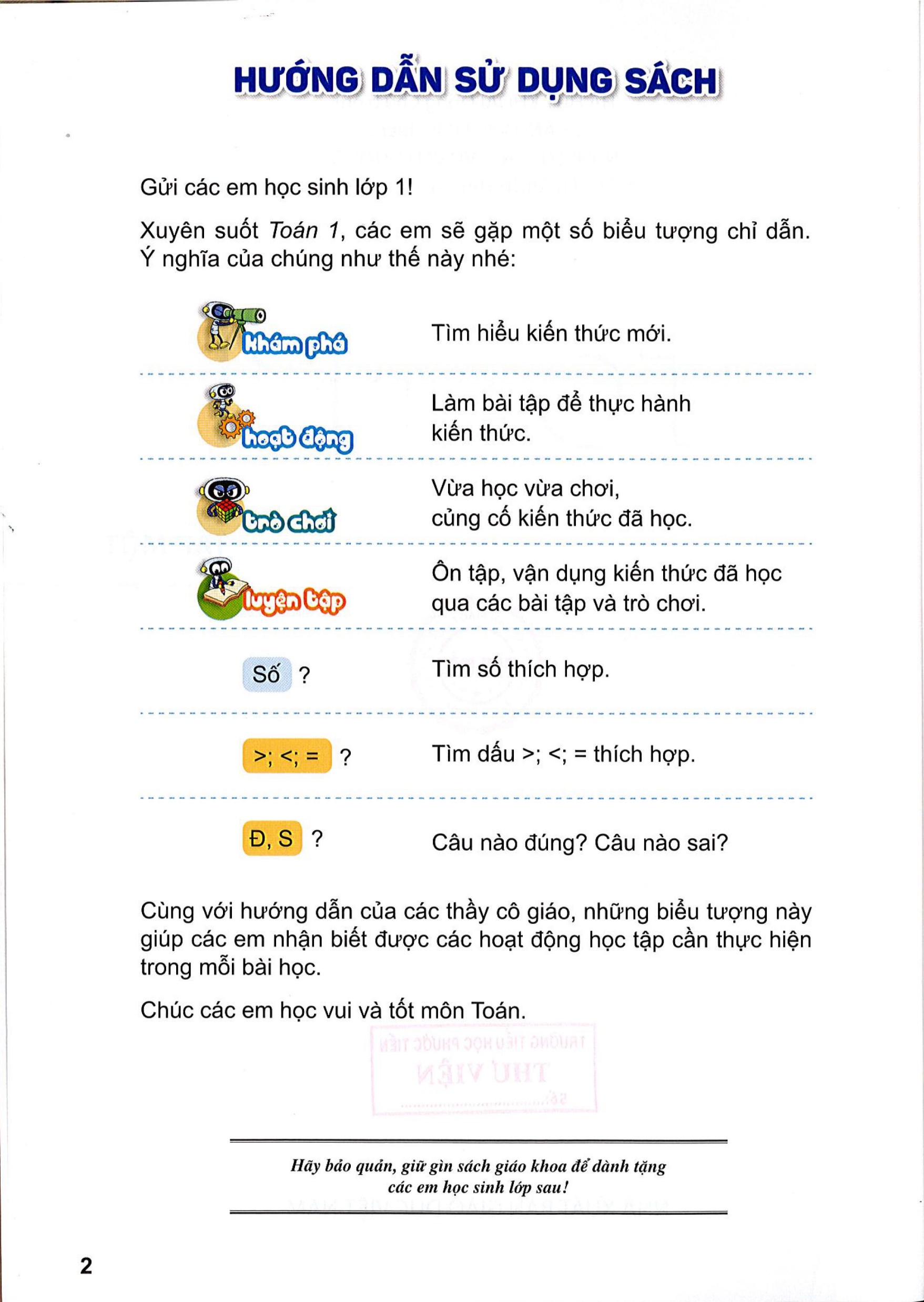 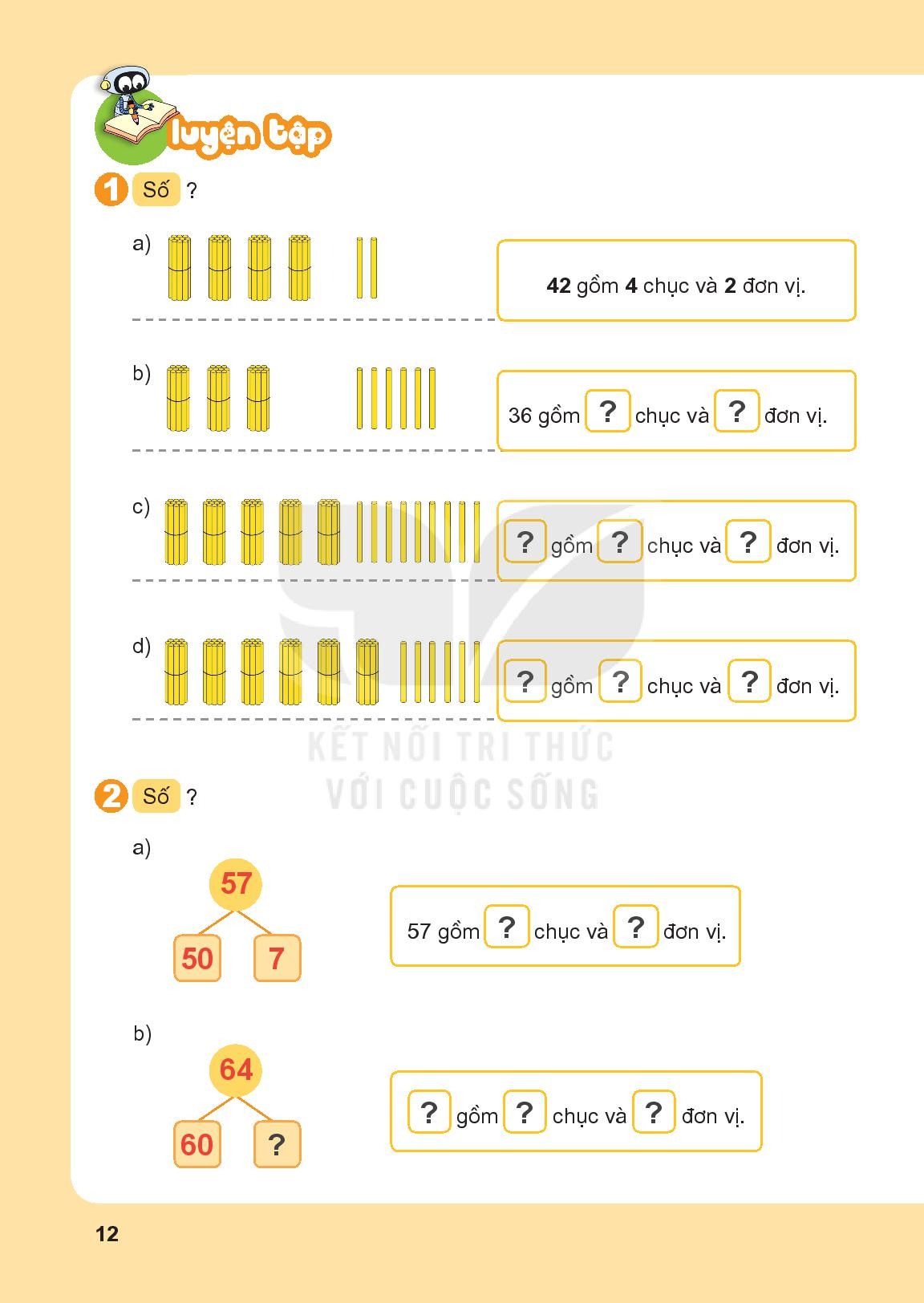 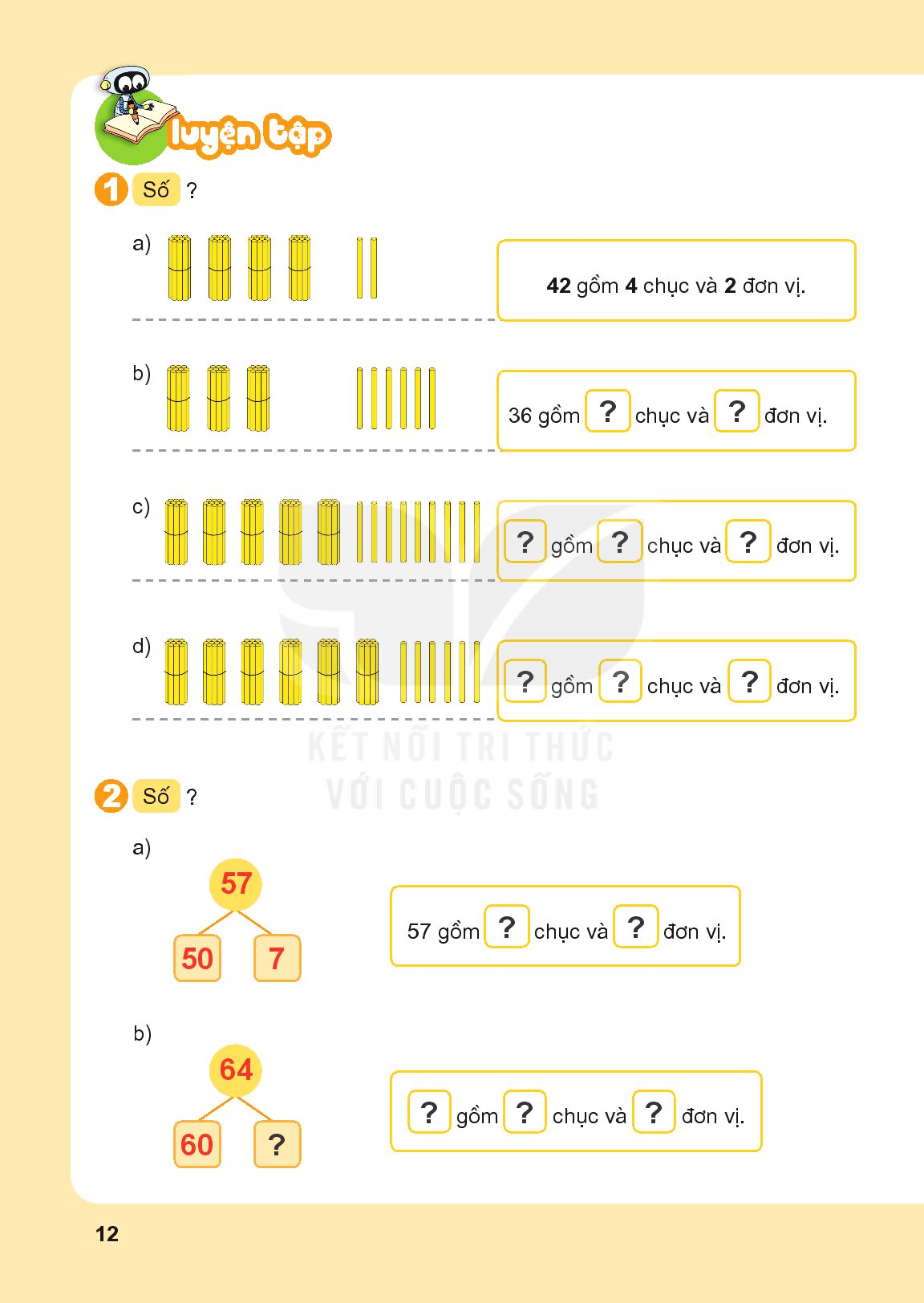 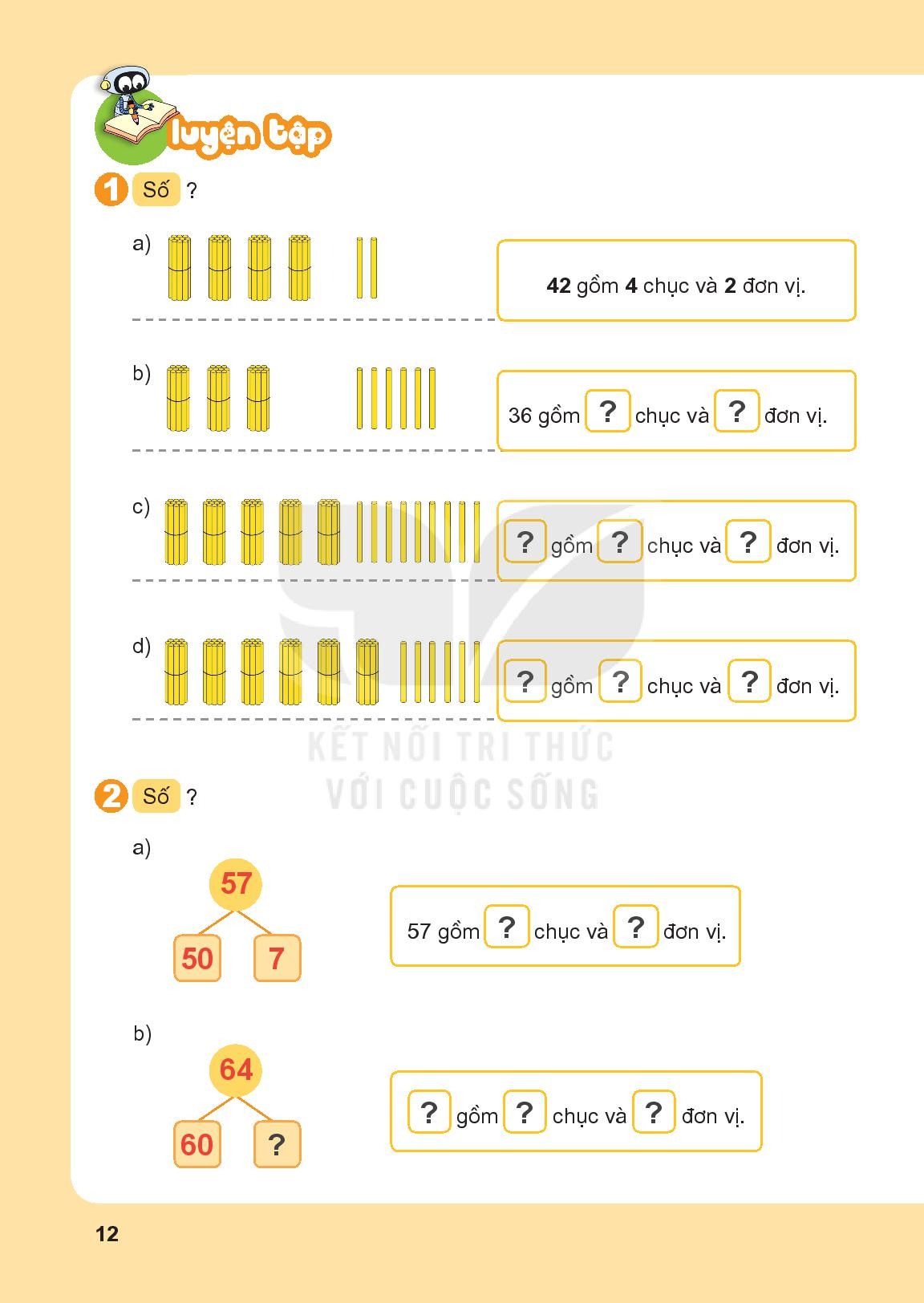 7
5
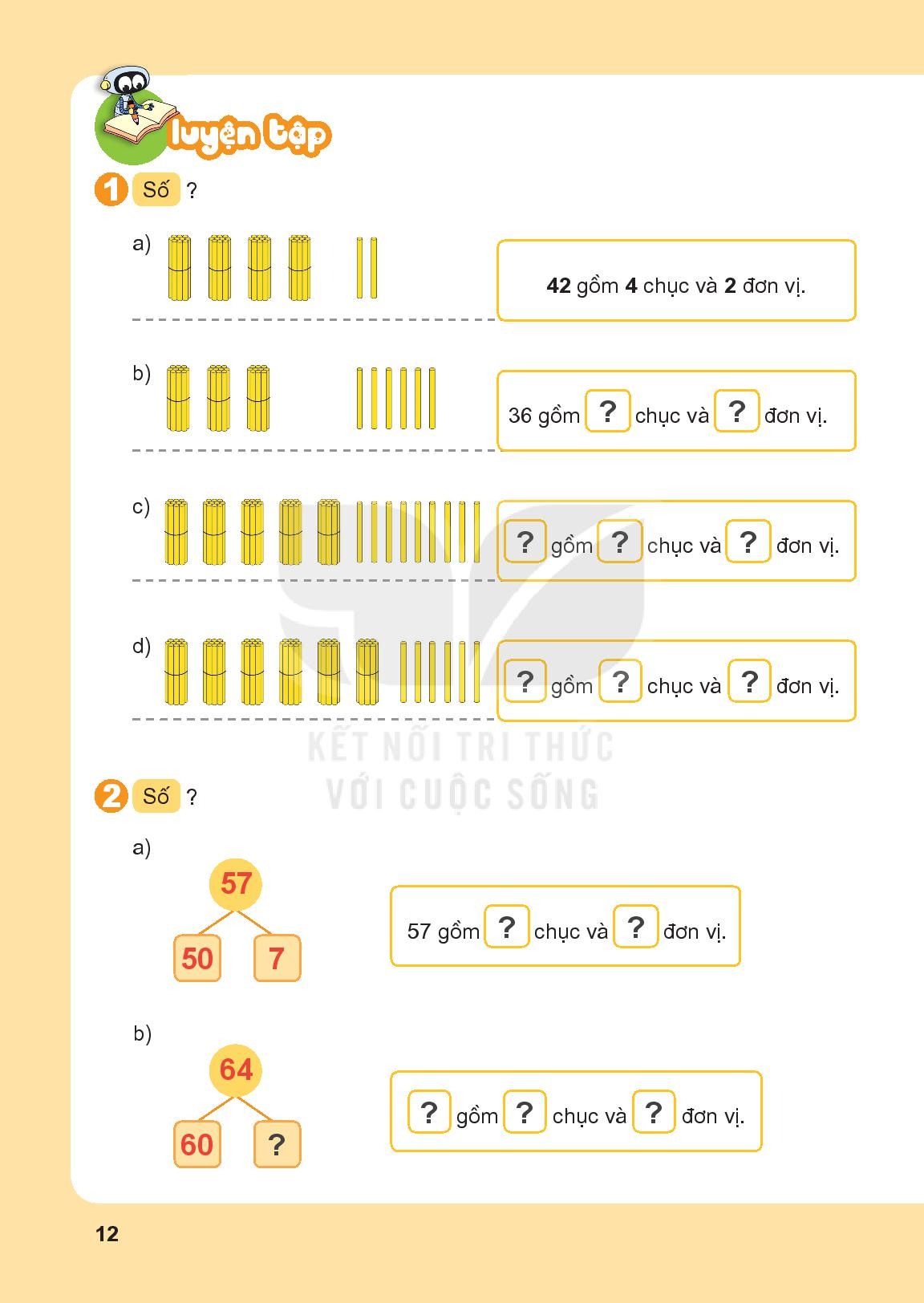 64
6
4
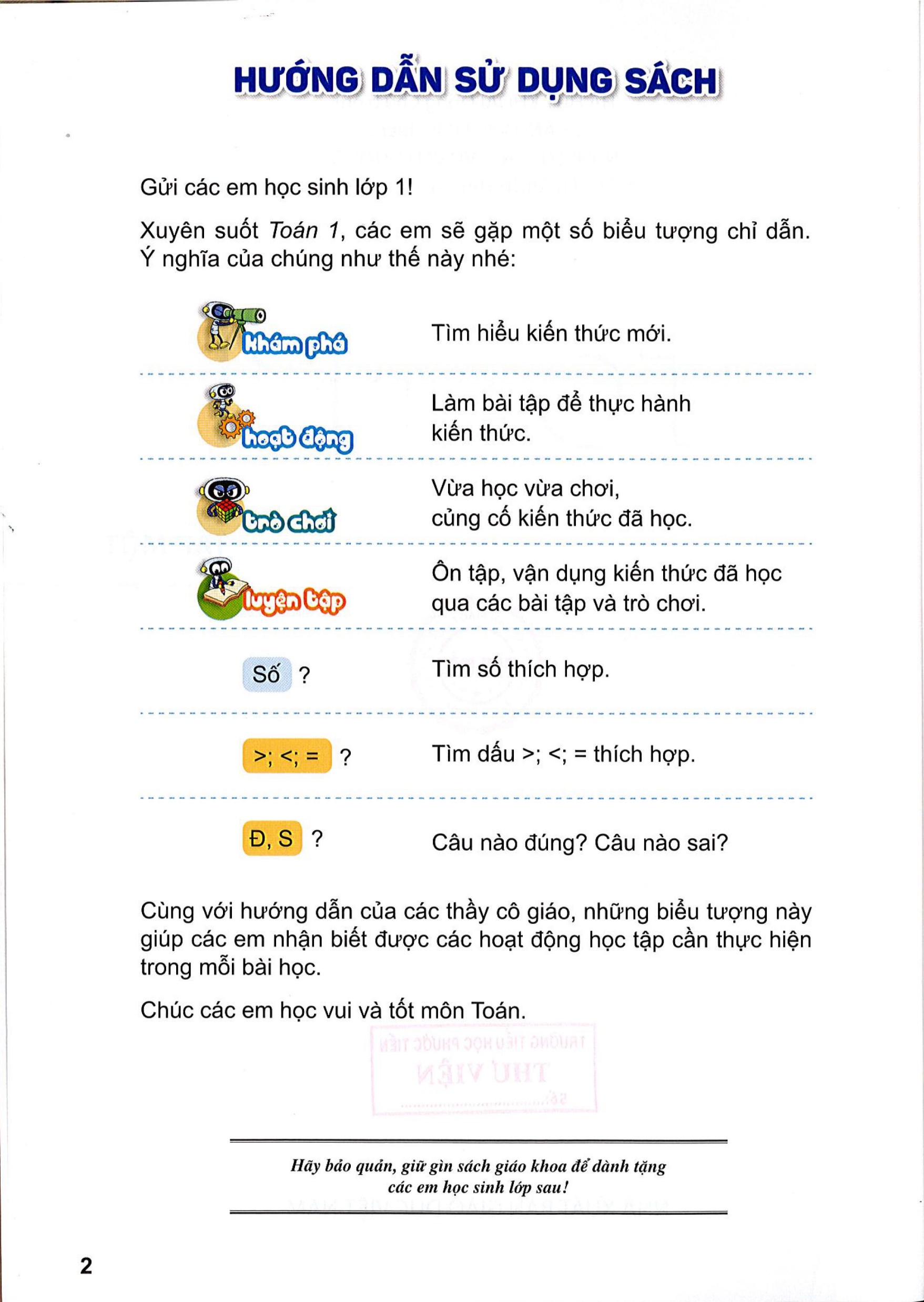 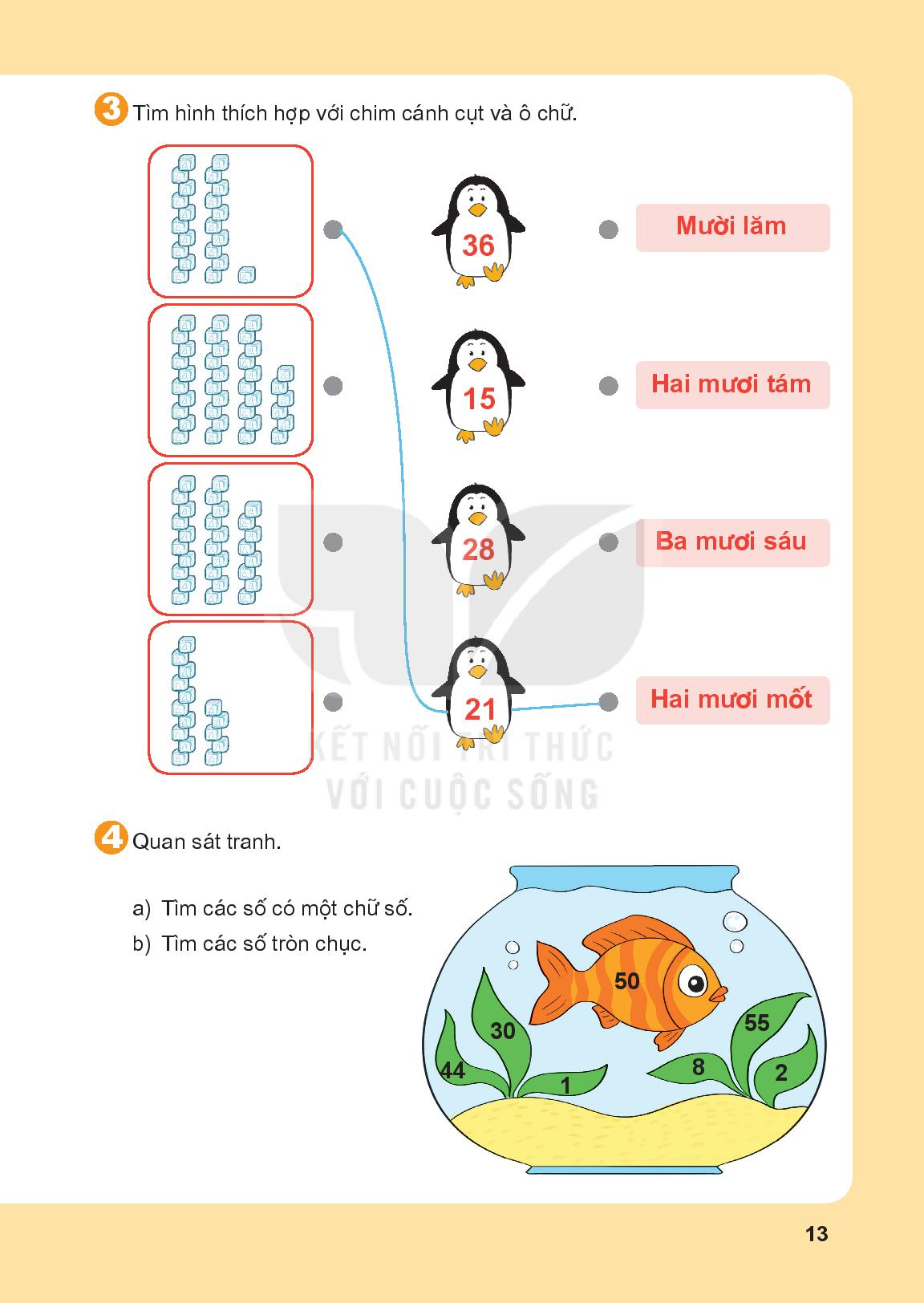 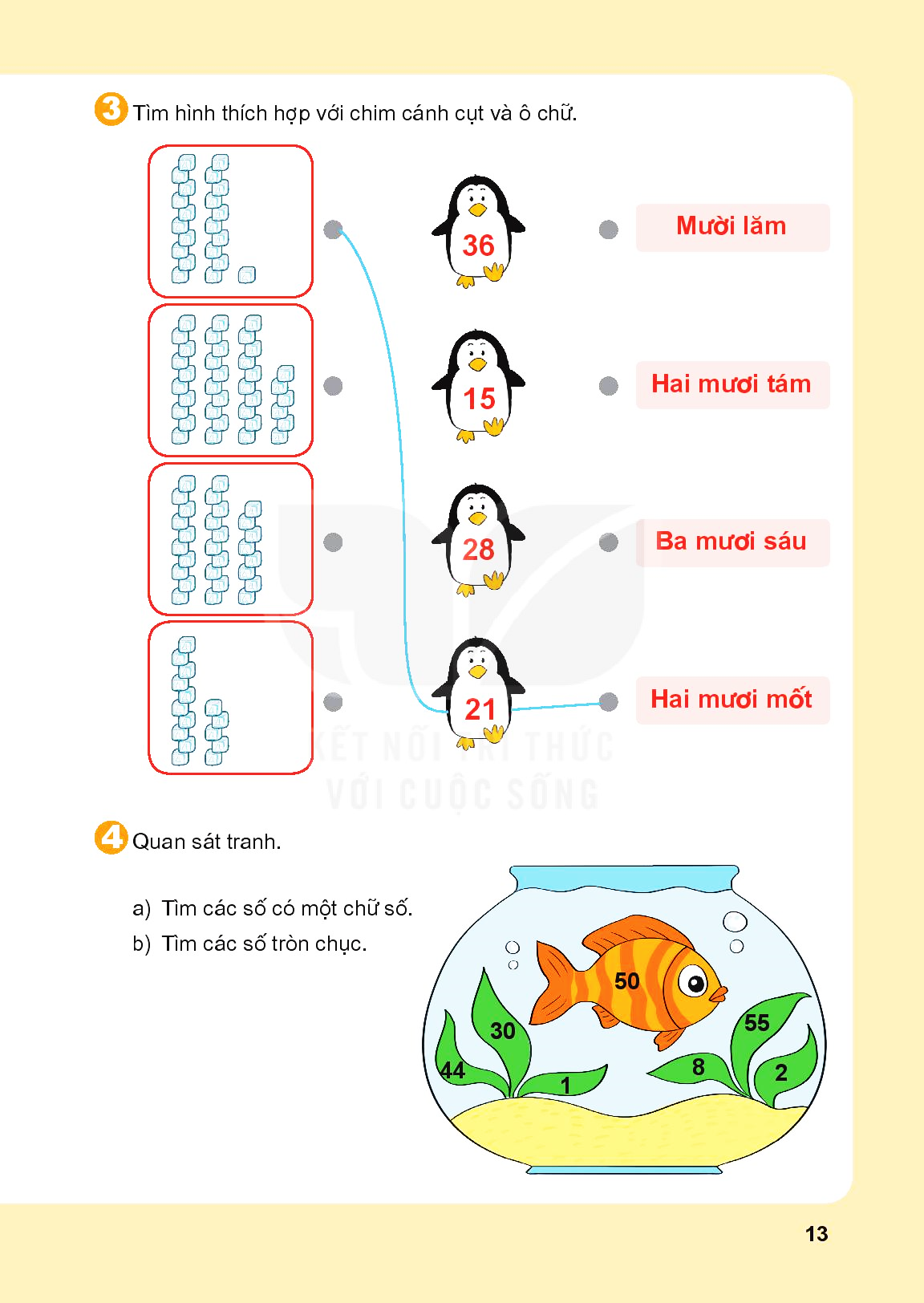 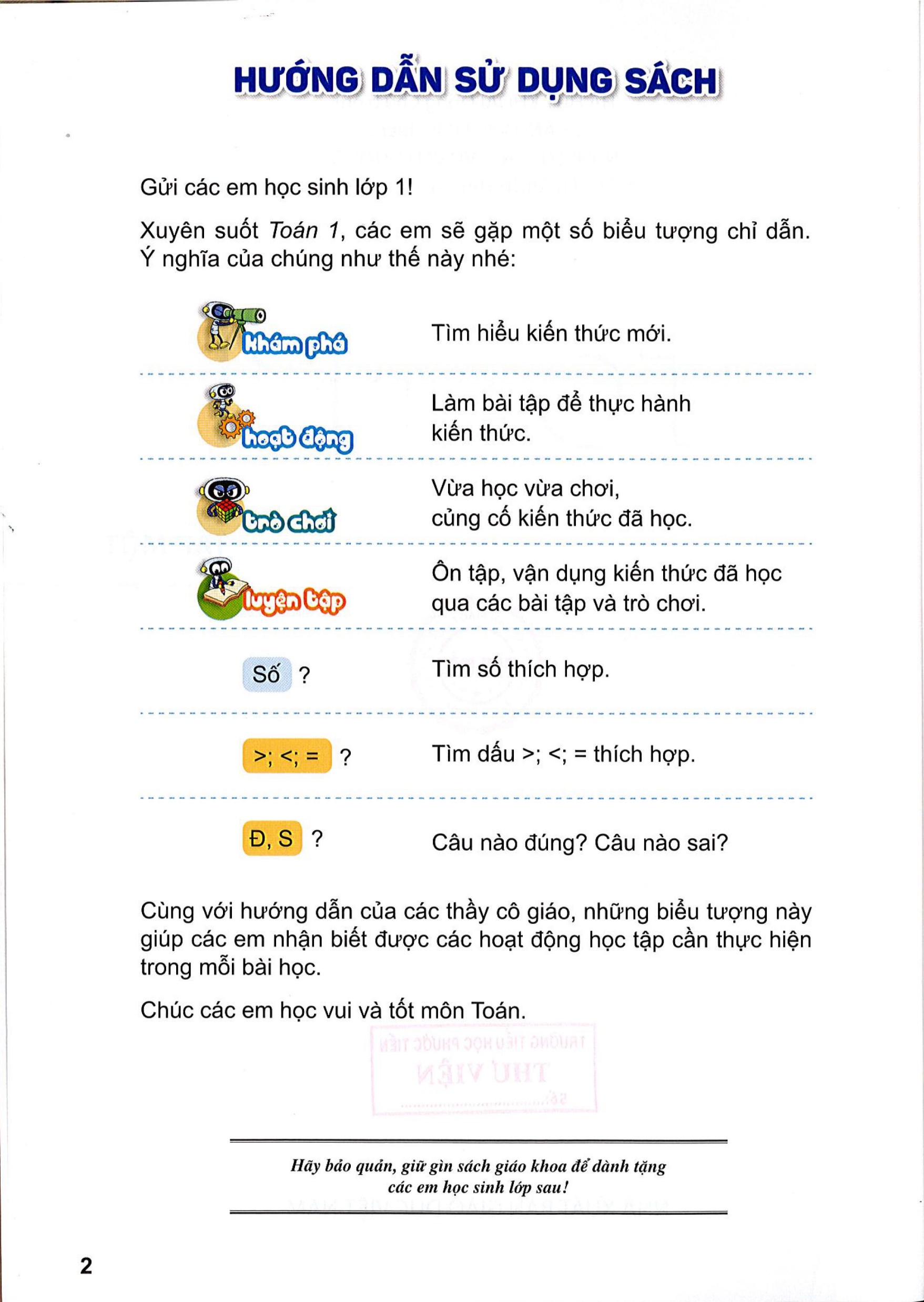 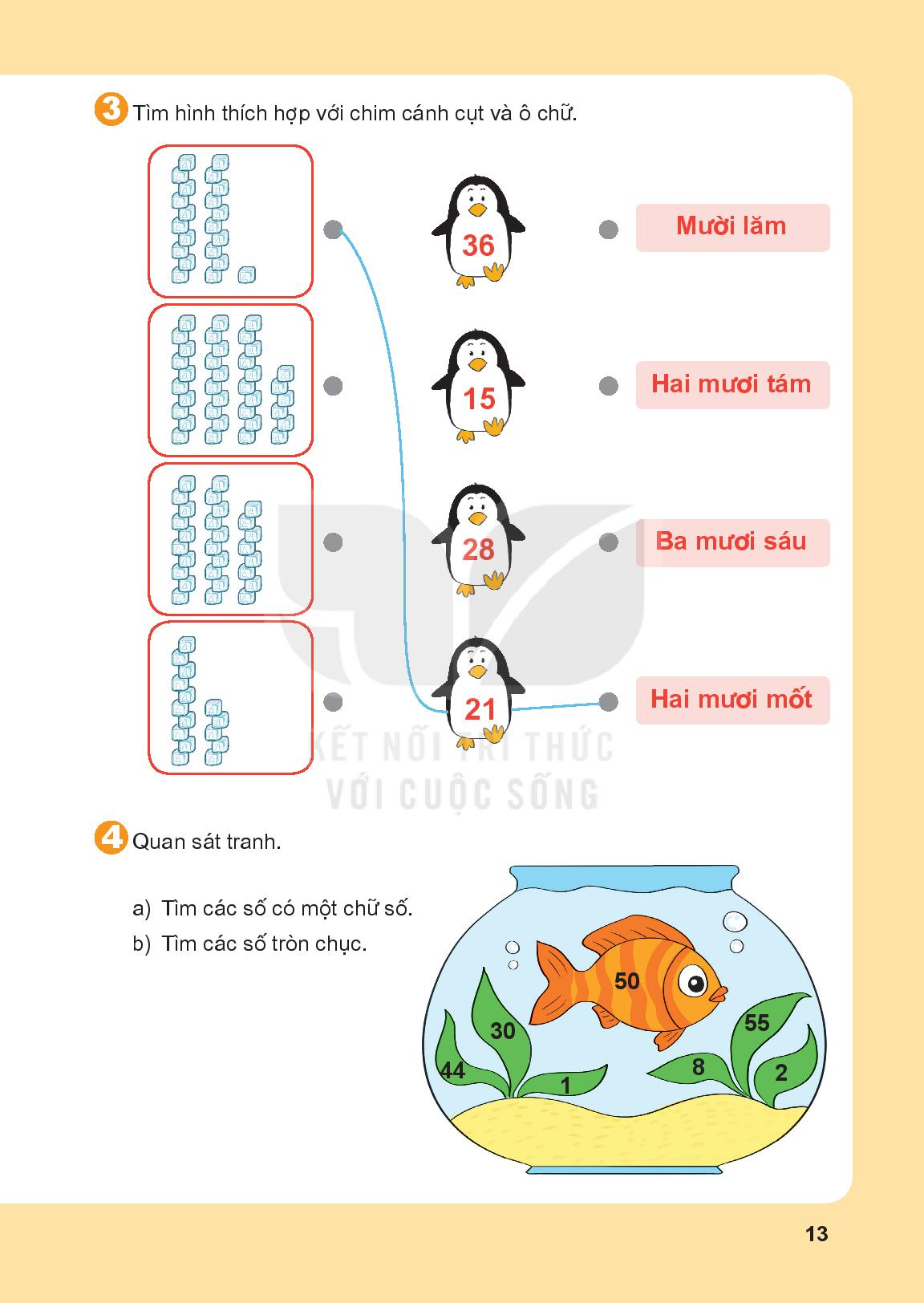 a) Tìm các số có một chữ số?
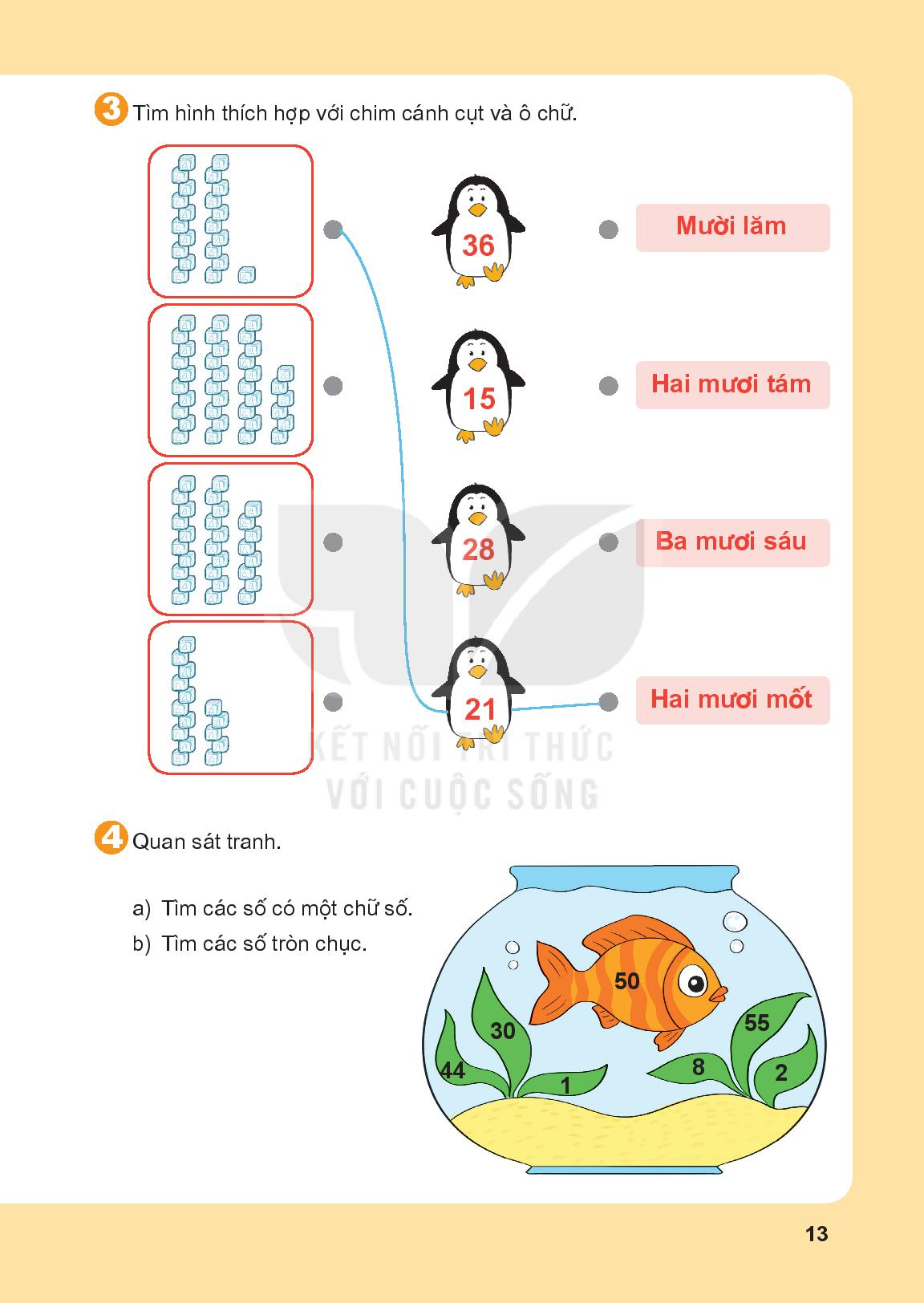 1, 2, 8
b) Tìm các số tròn chục?
30, 50
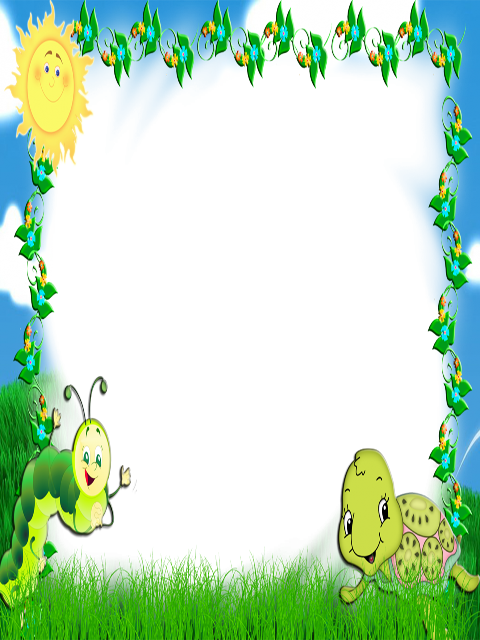 Tiết 6
Các số đến 99
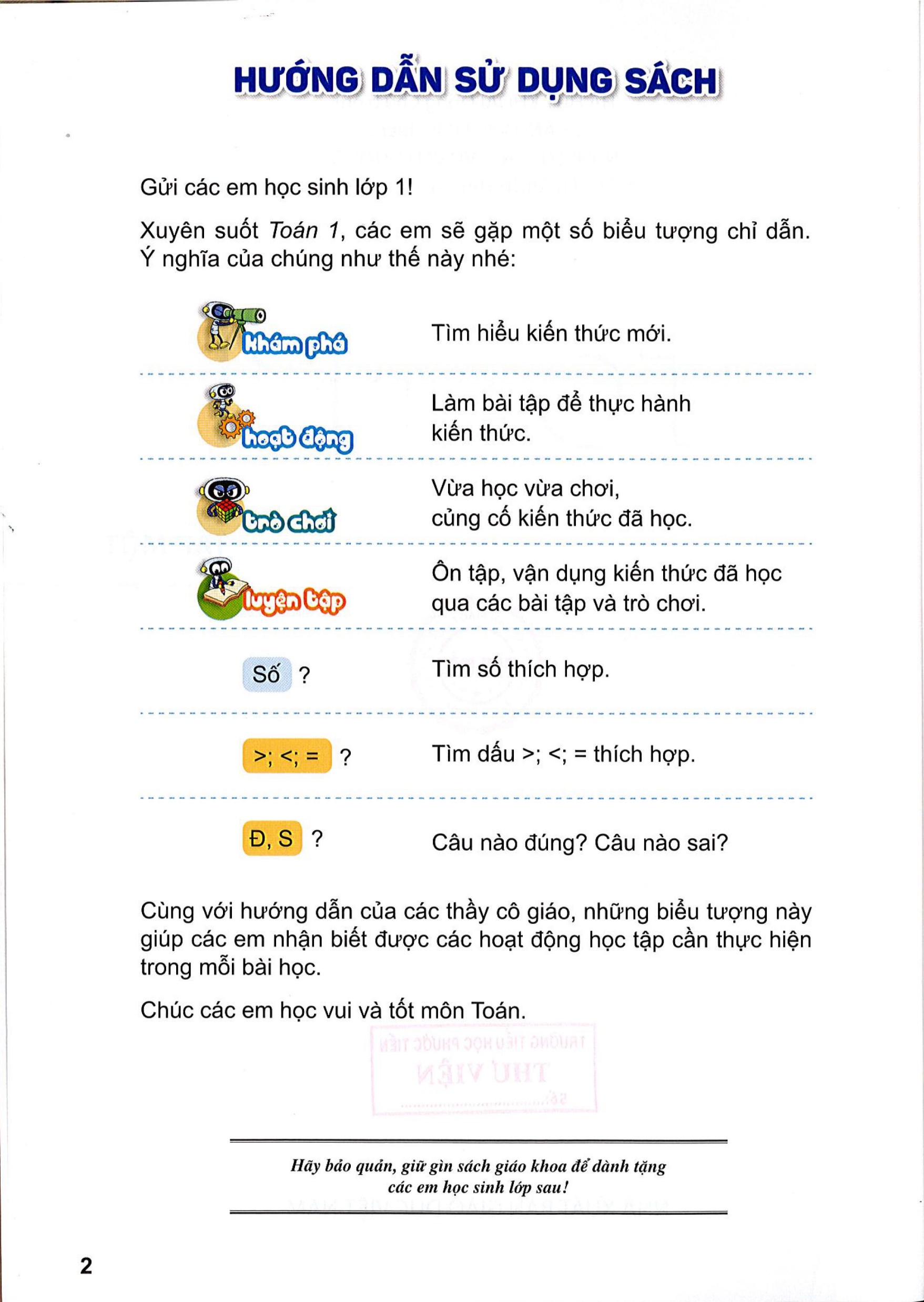 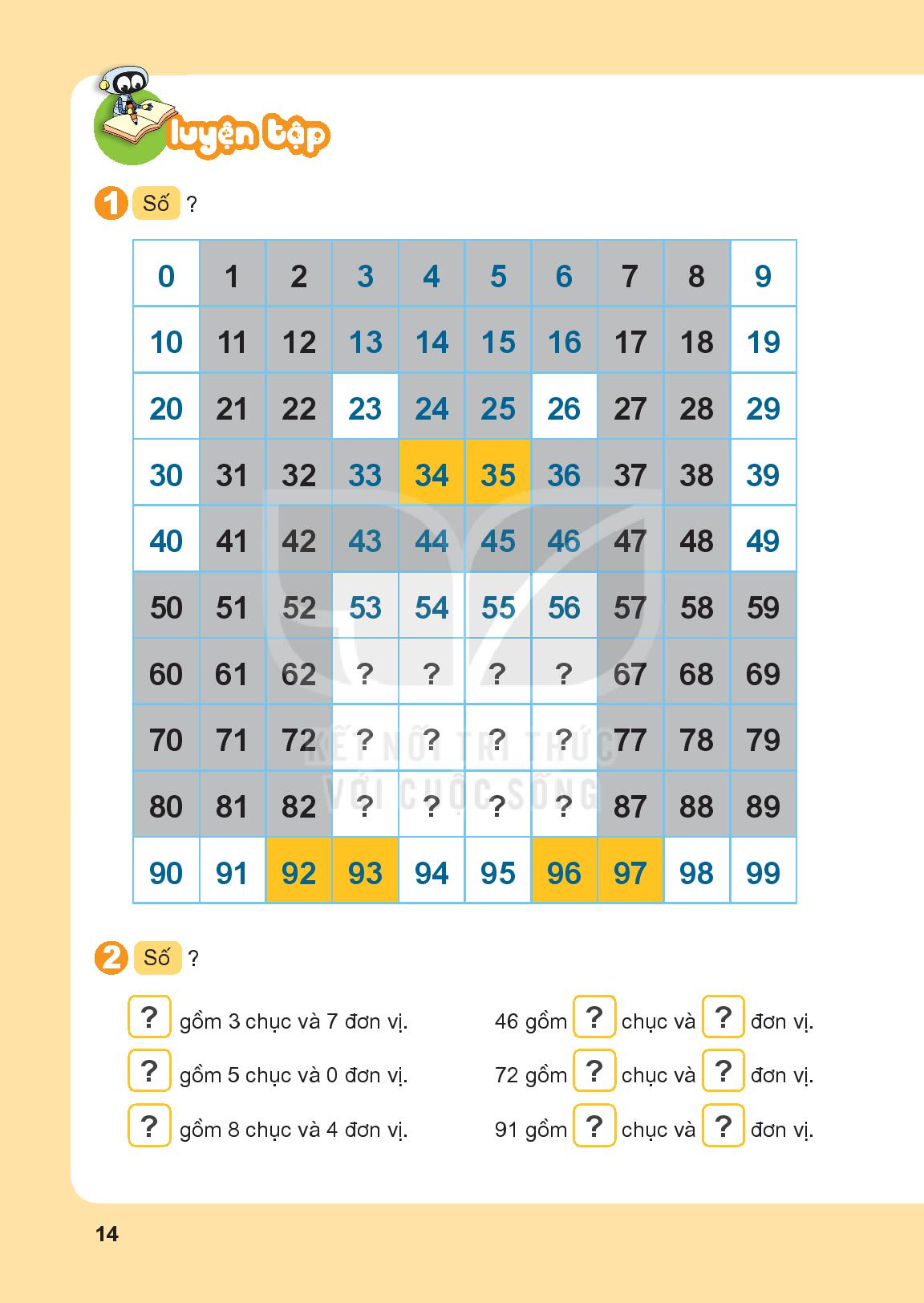 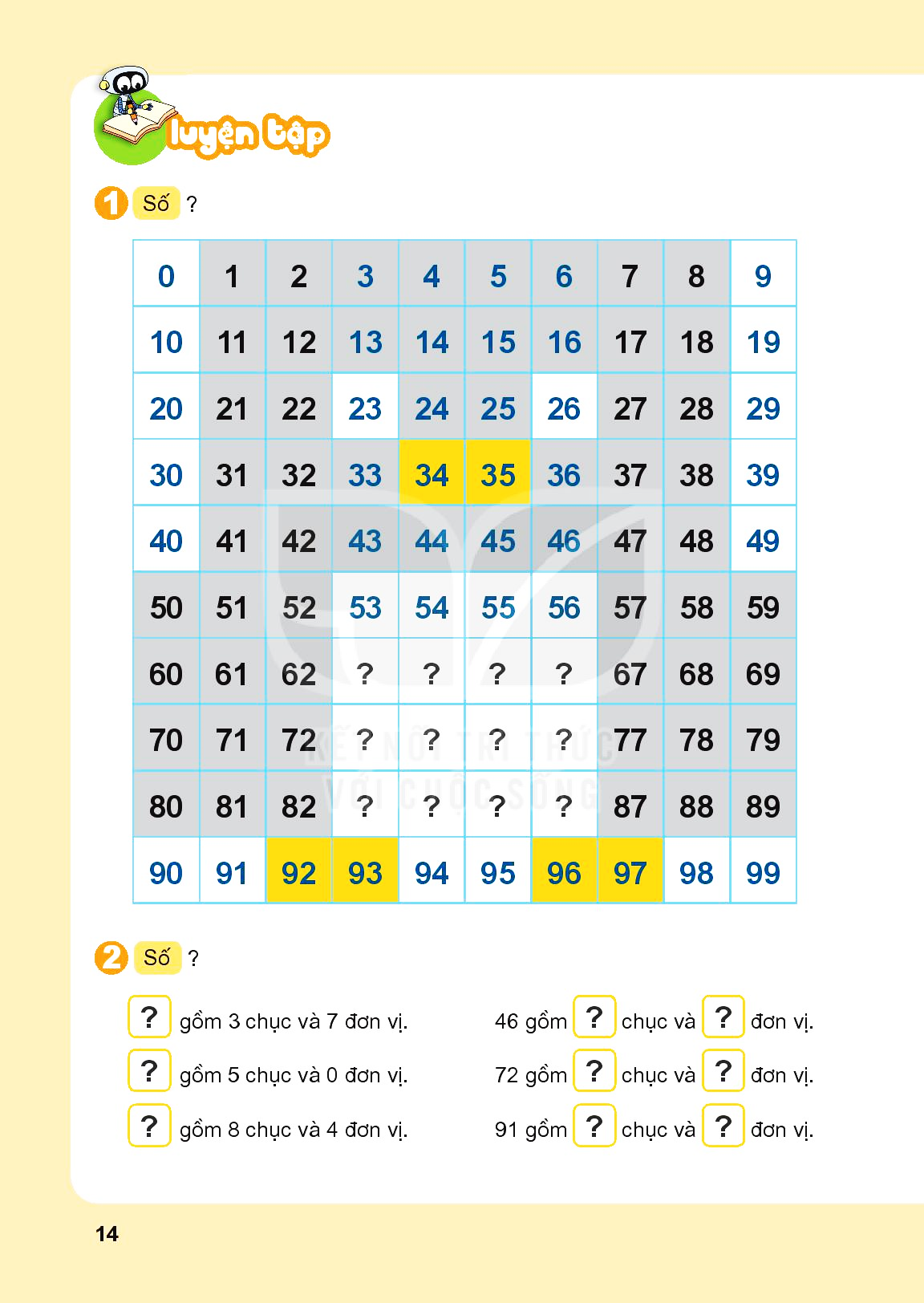 63
64
65
66
73
74
75
76
85
83
84
86
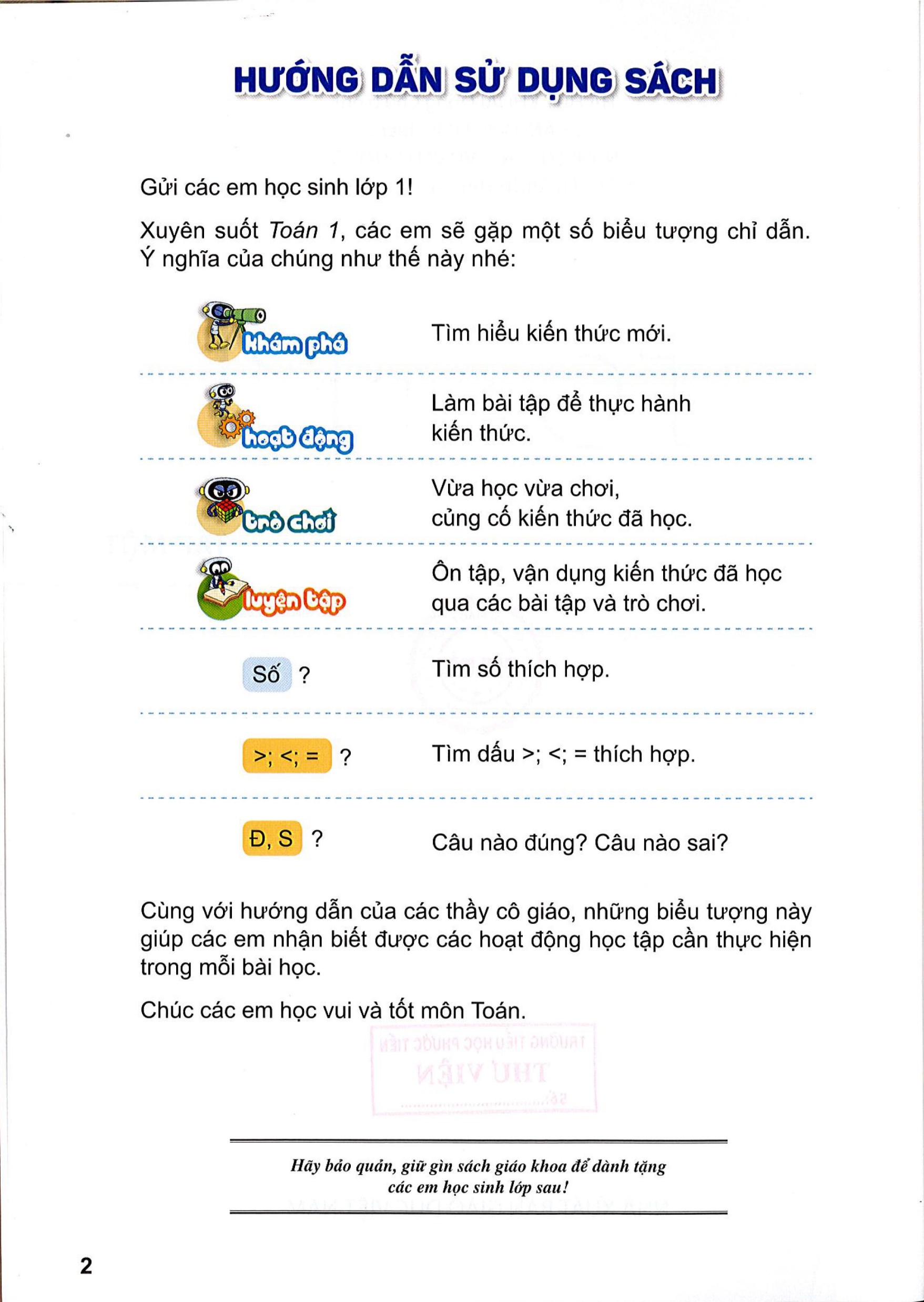 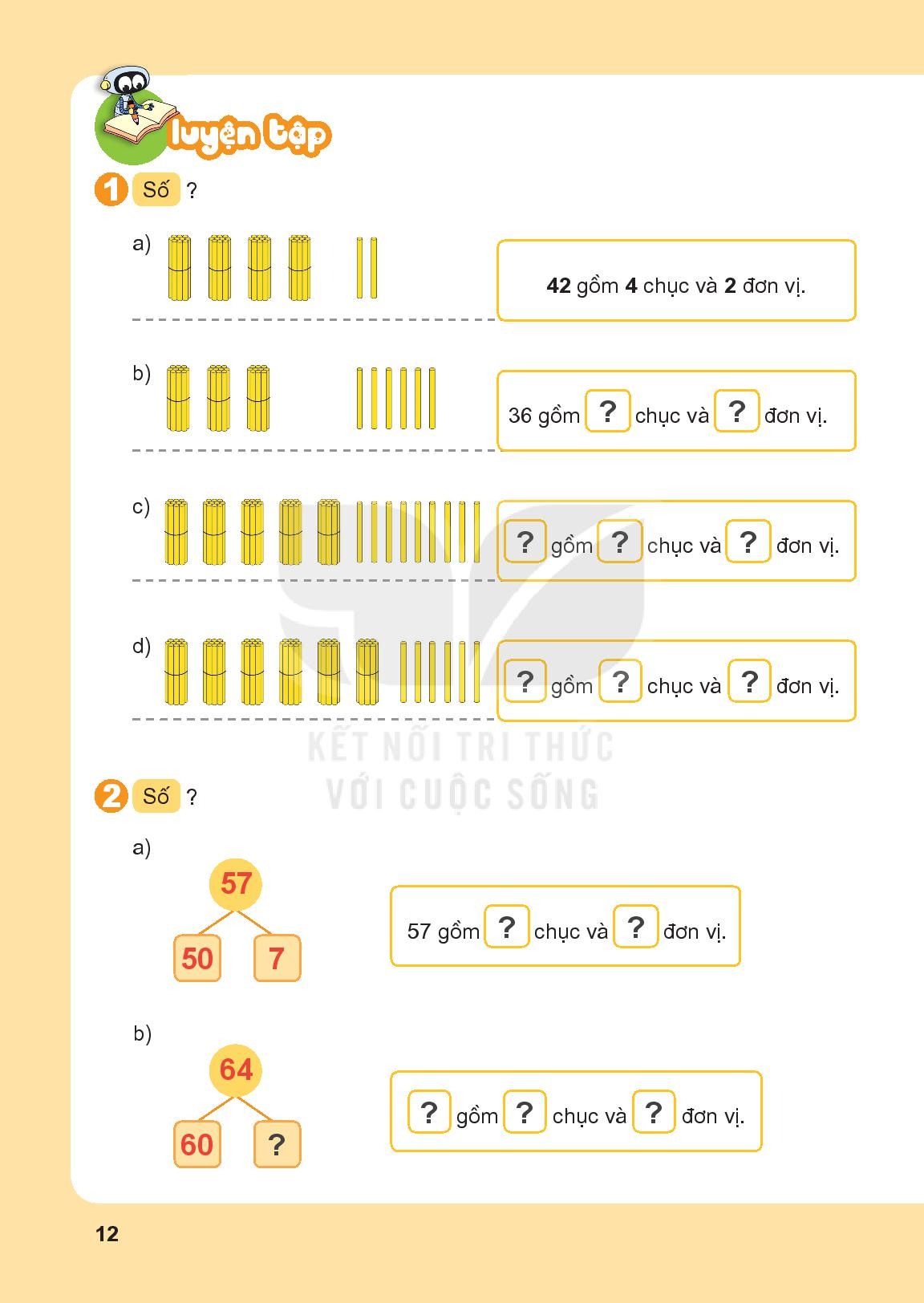 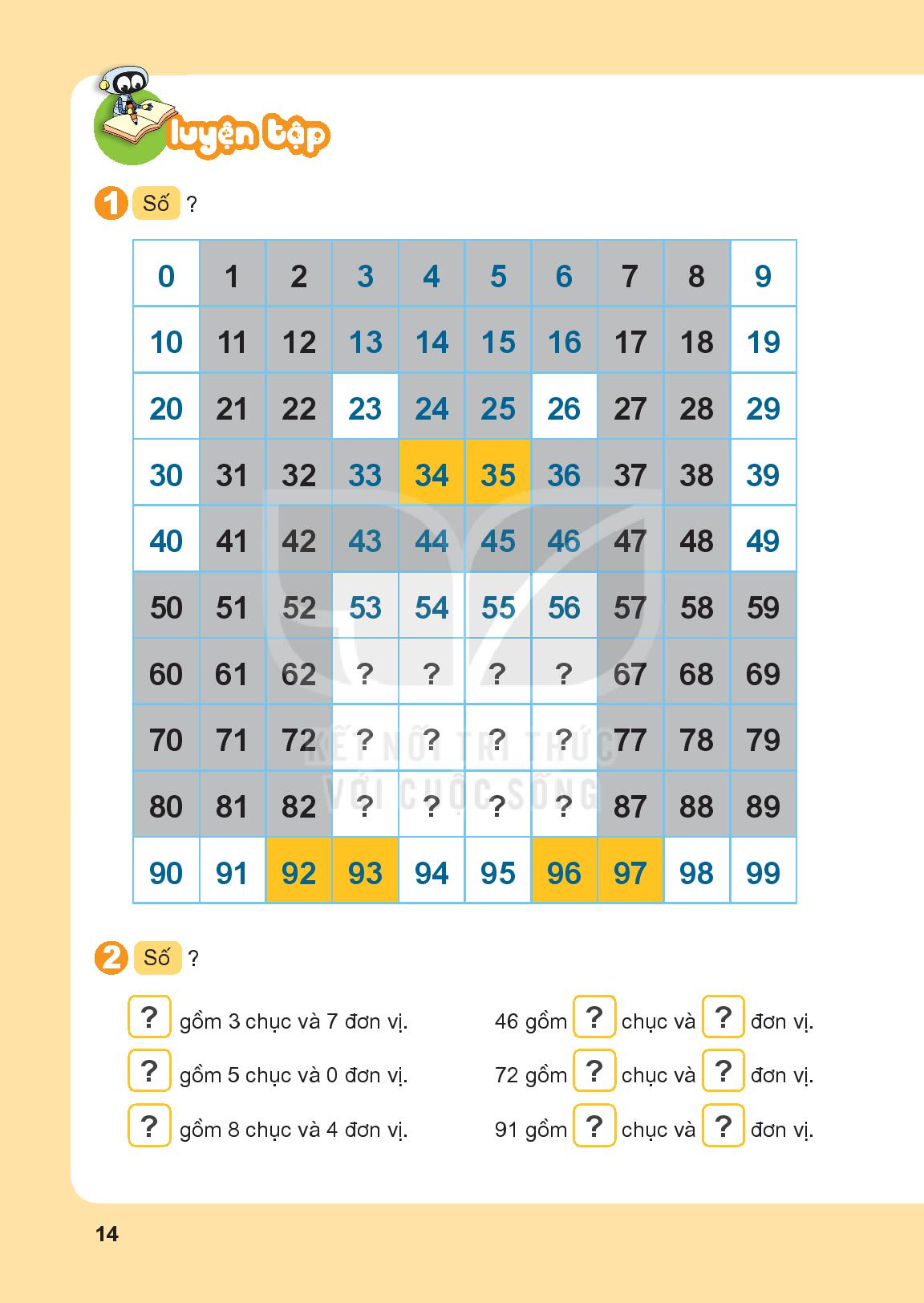 6
37
4
2
7
50
9
84
1
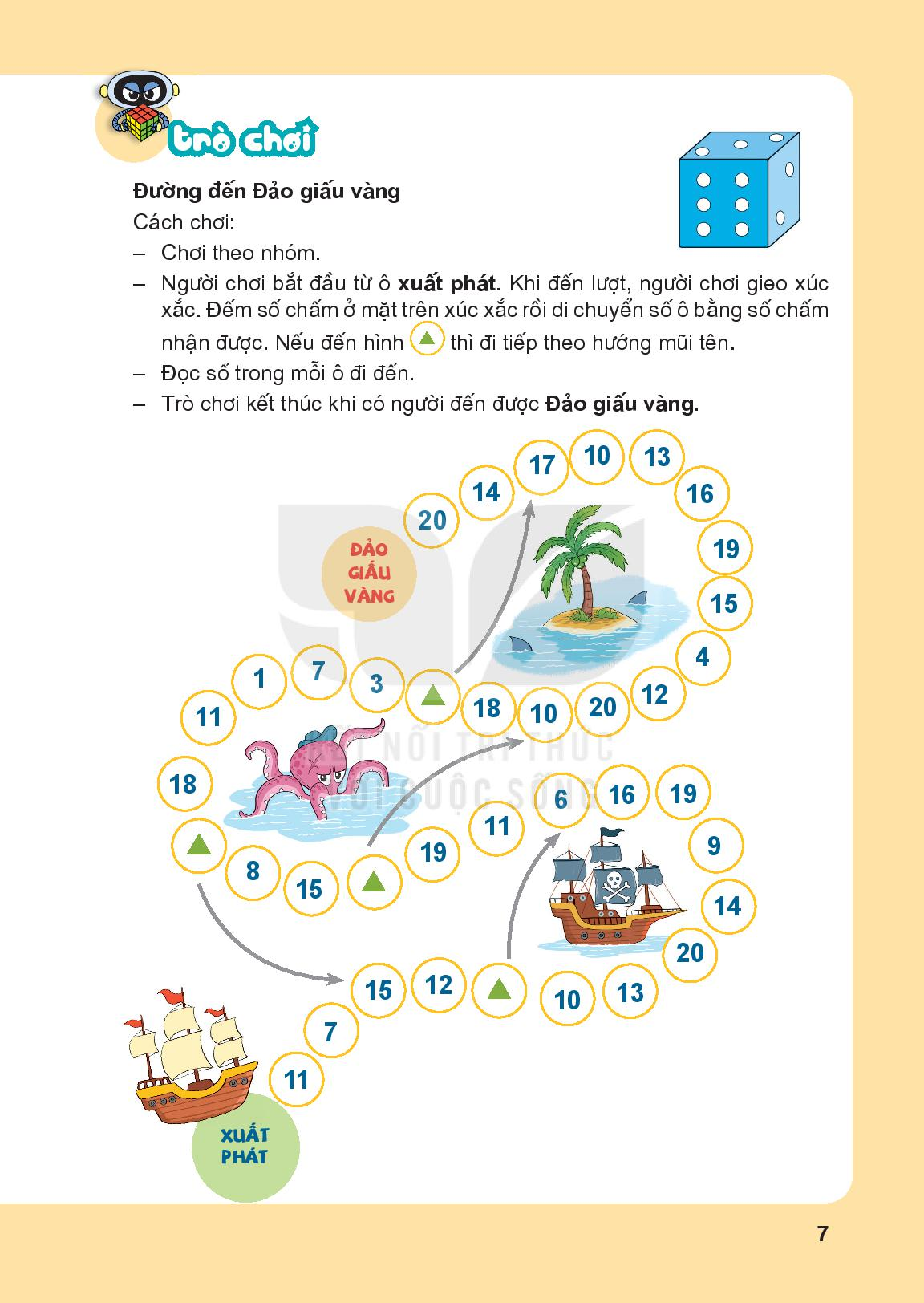 CÁNH CỤT CÂU CÁ
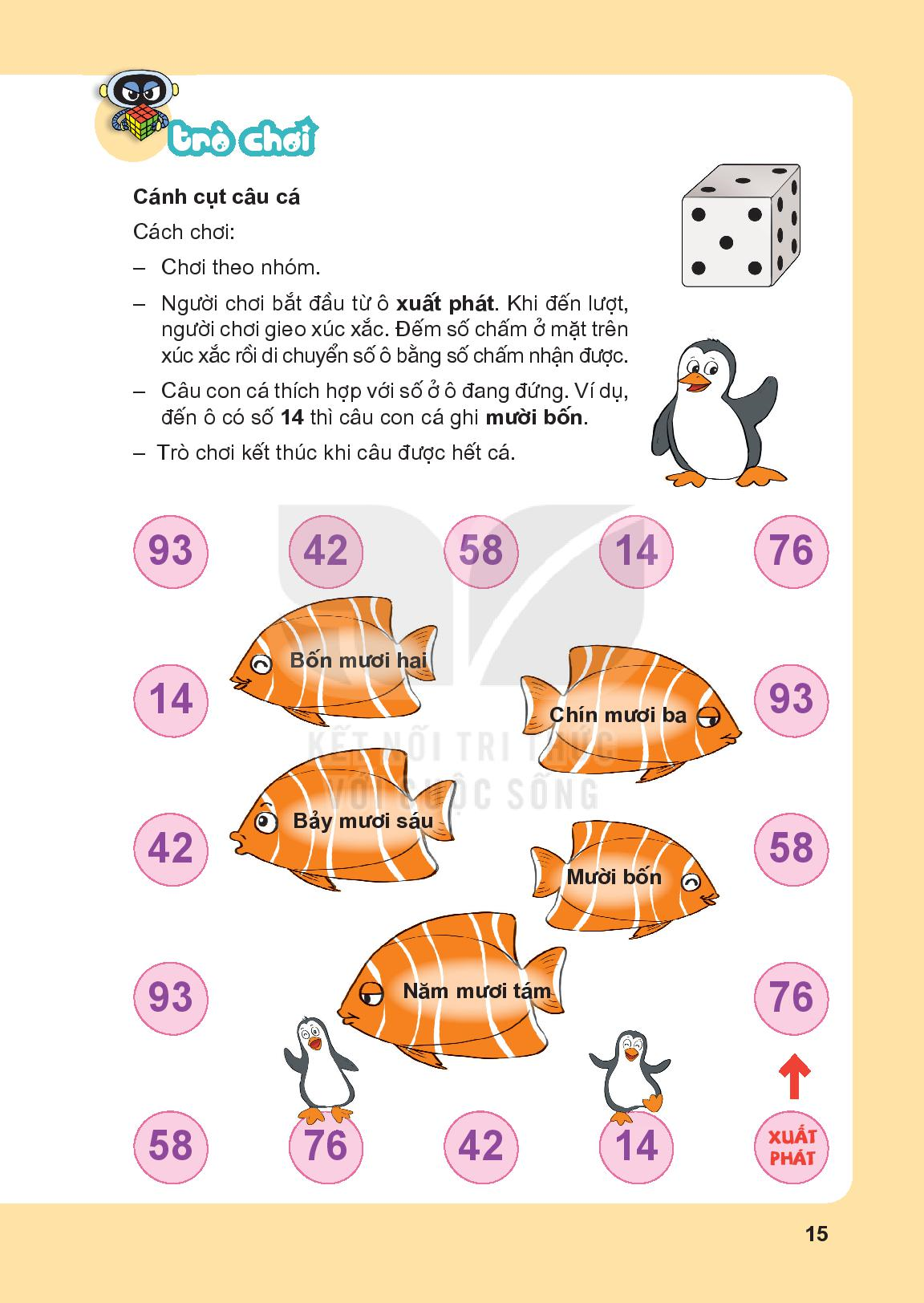 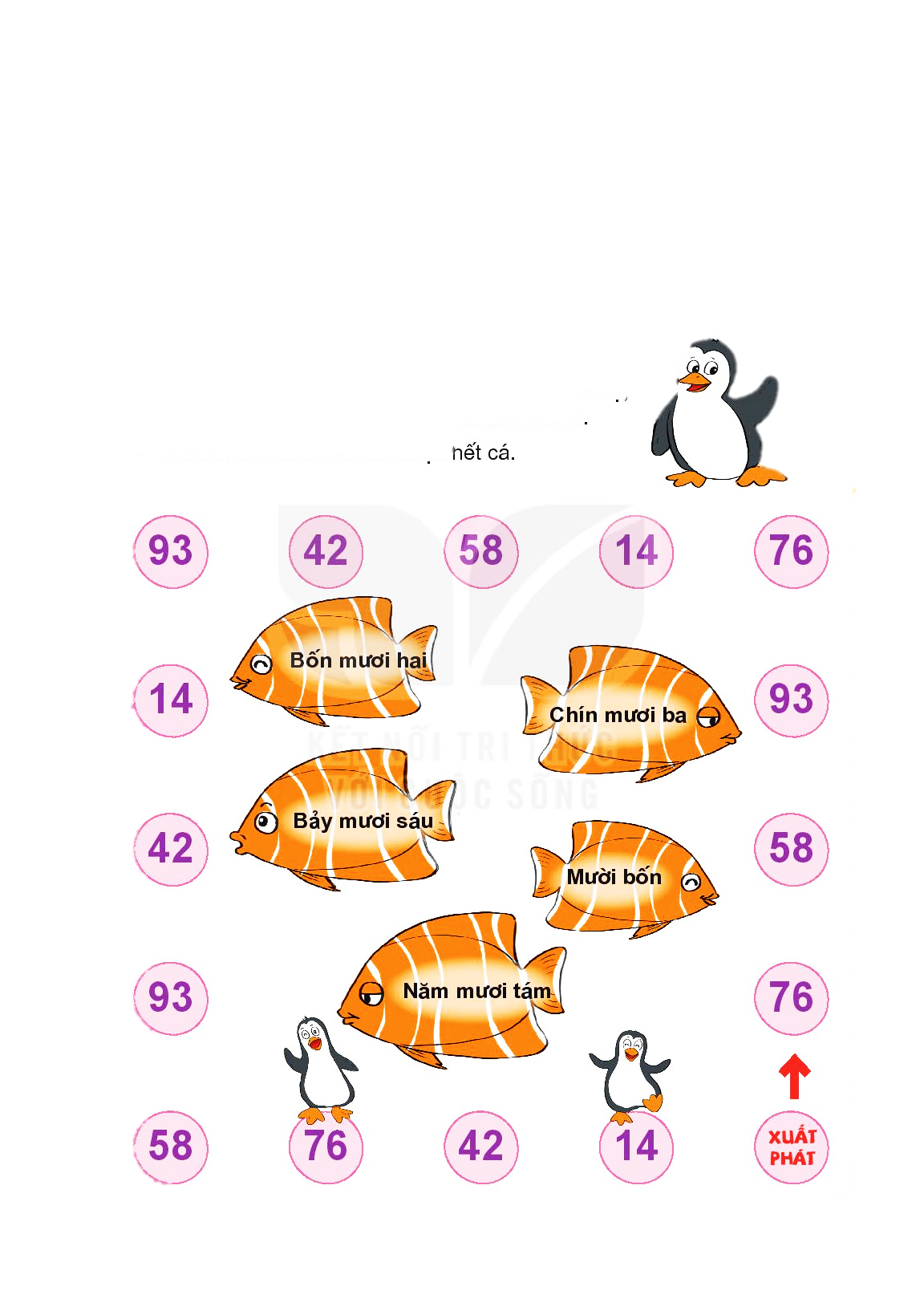 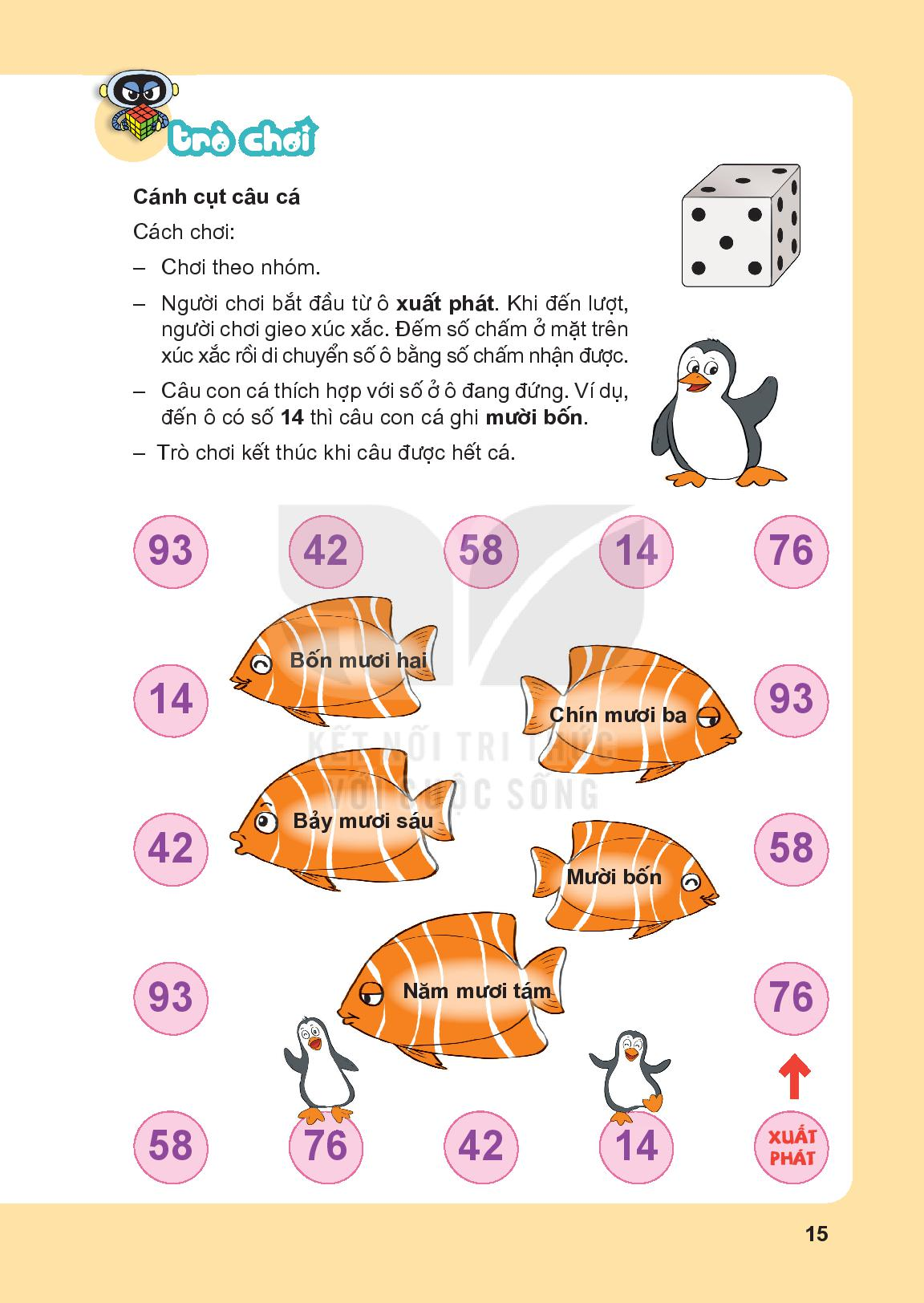 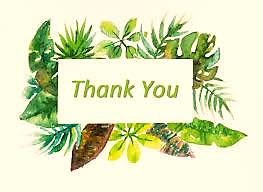 HẸN GẶP LẠI CÁC EM!!